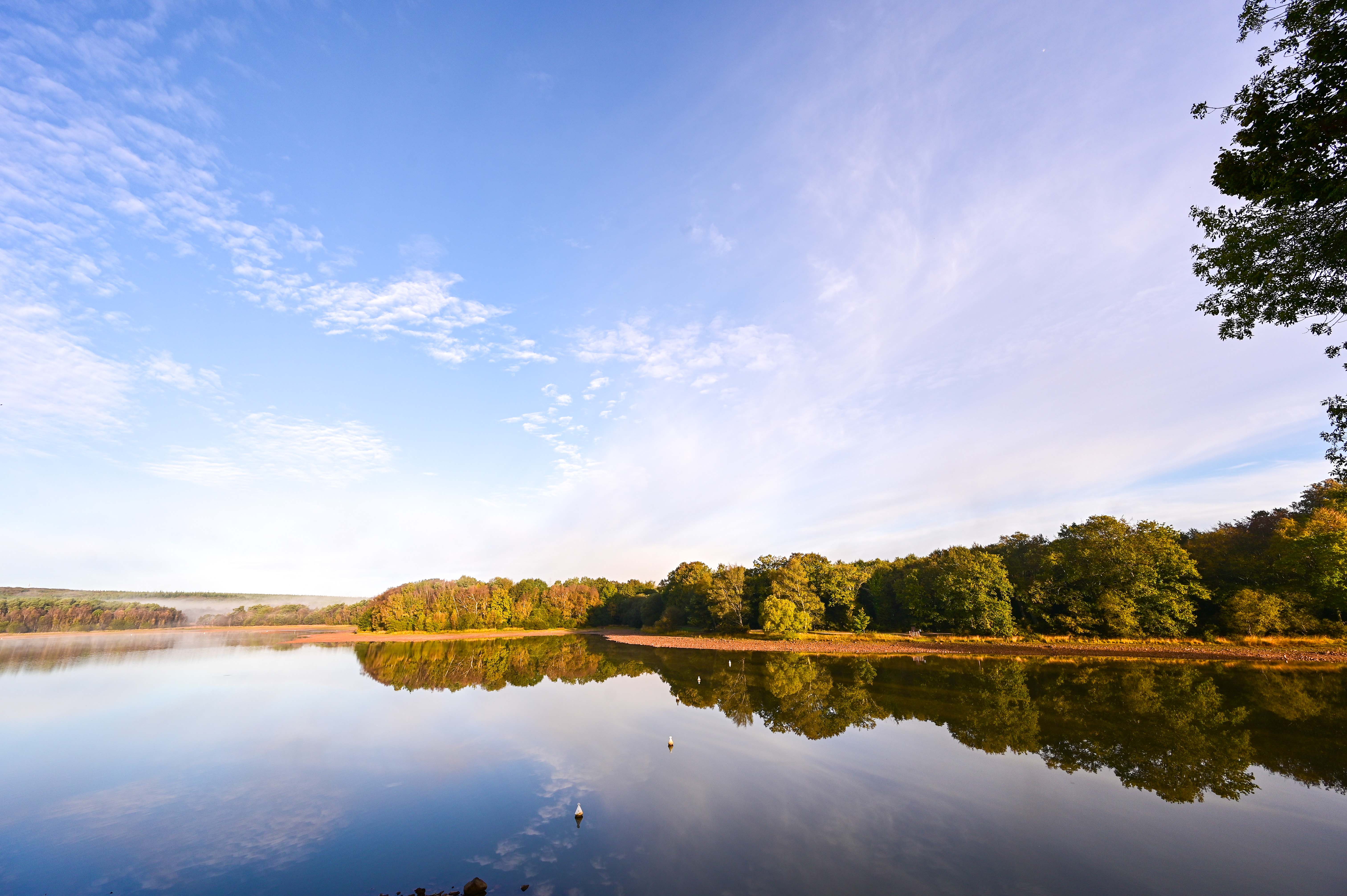 RAPPORT D’ACTIVITE
RAPPORT D’ACTIVITE
2023
SPL Brocéliande Développement Tourisme
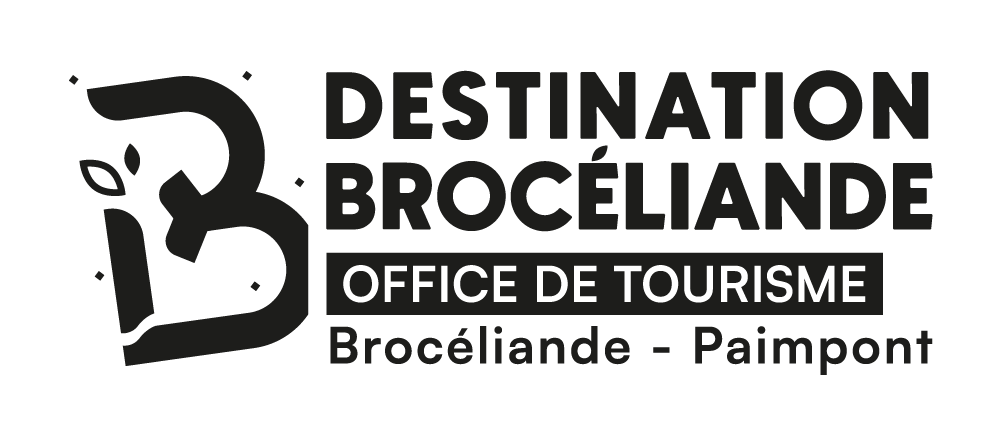 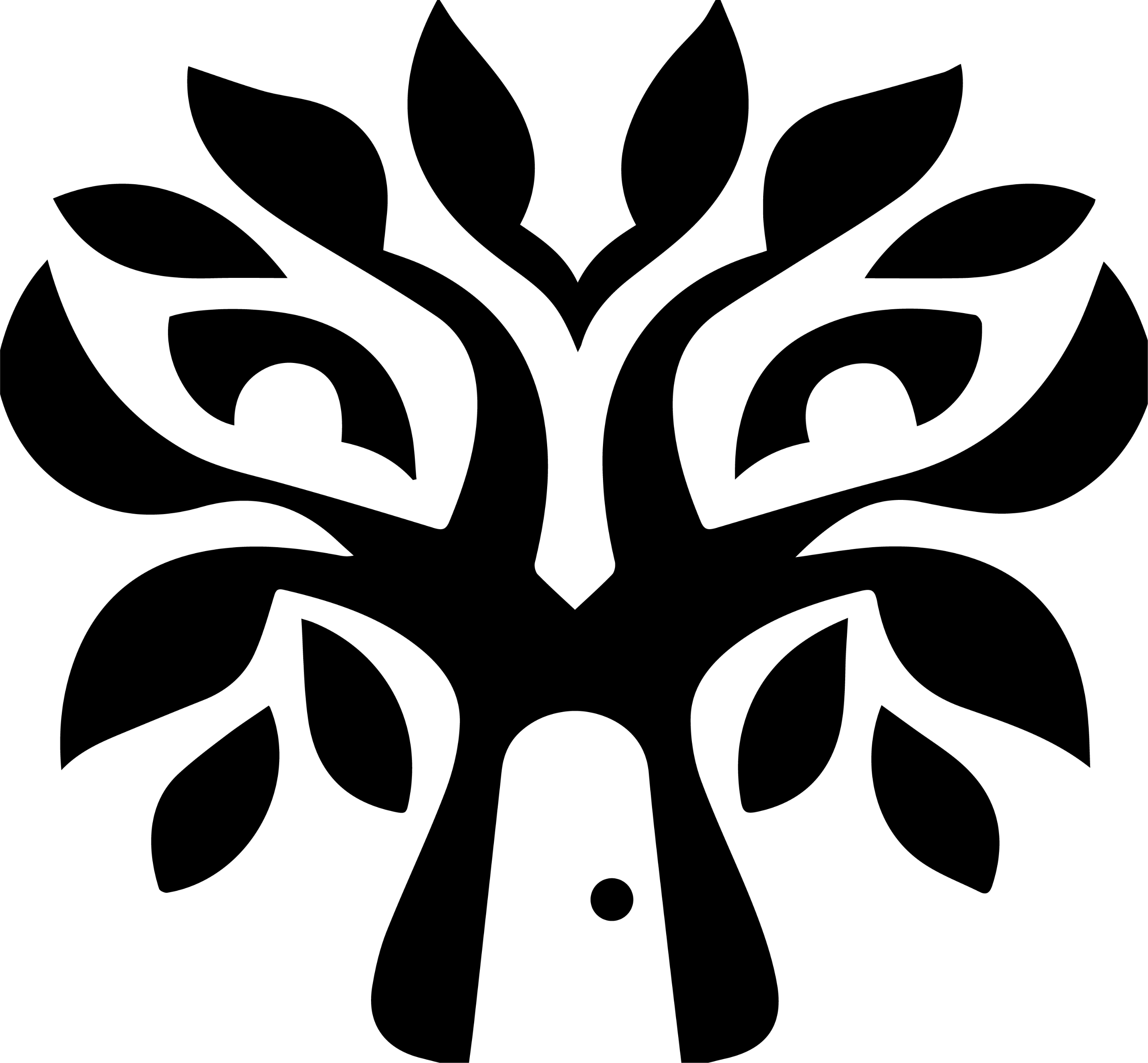 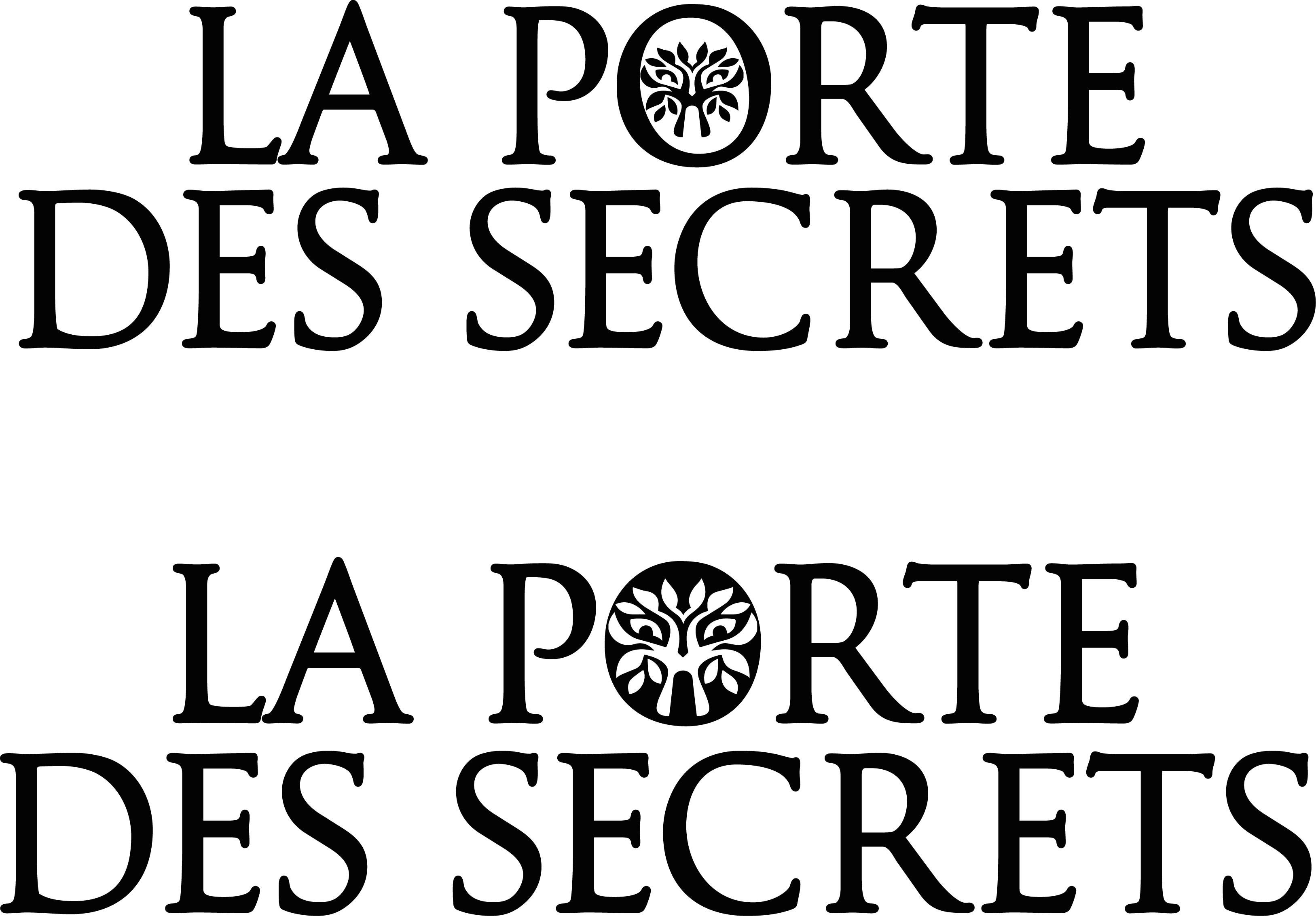 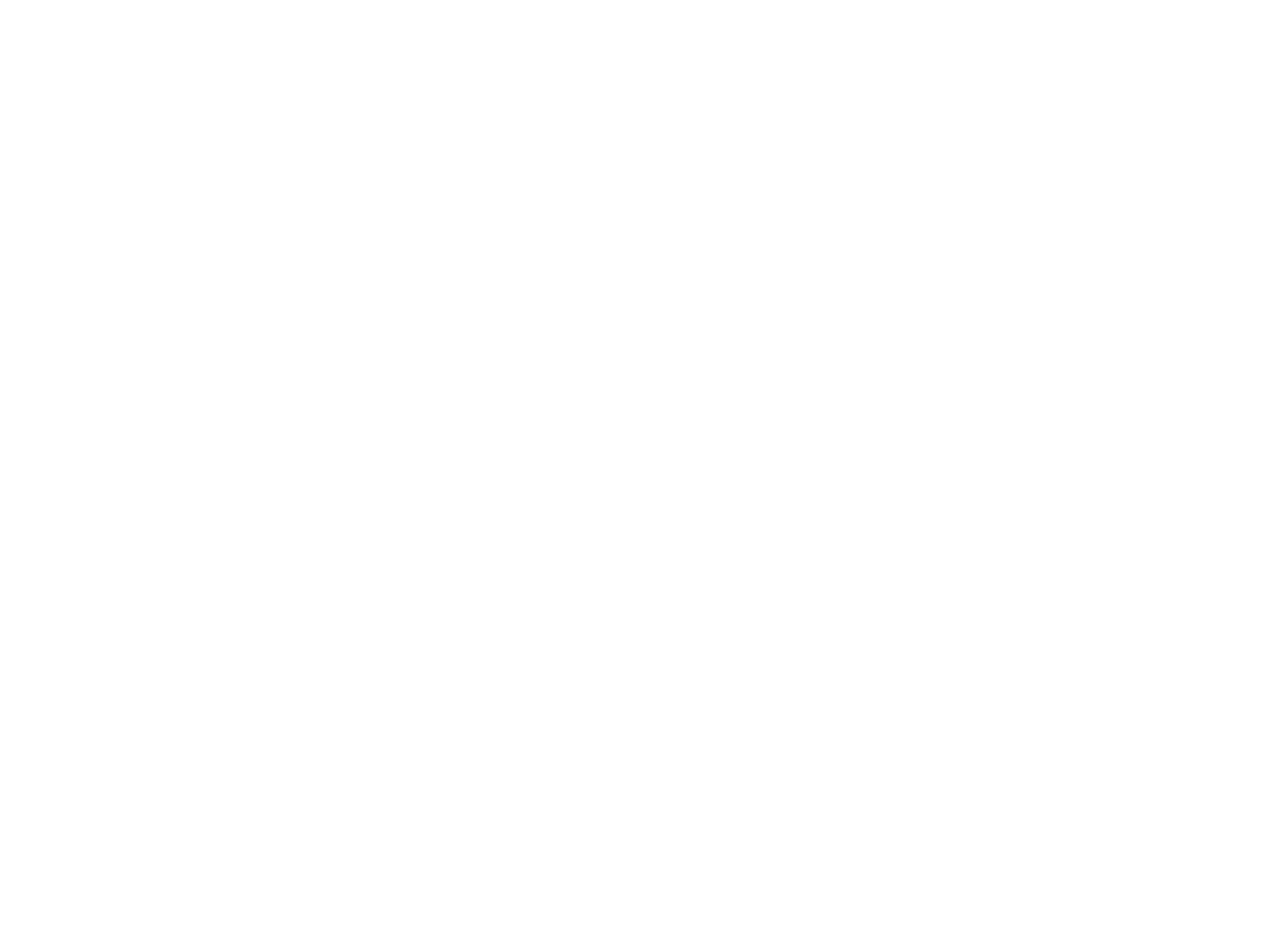 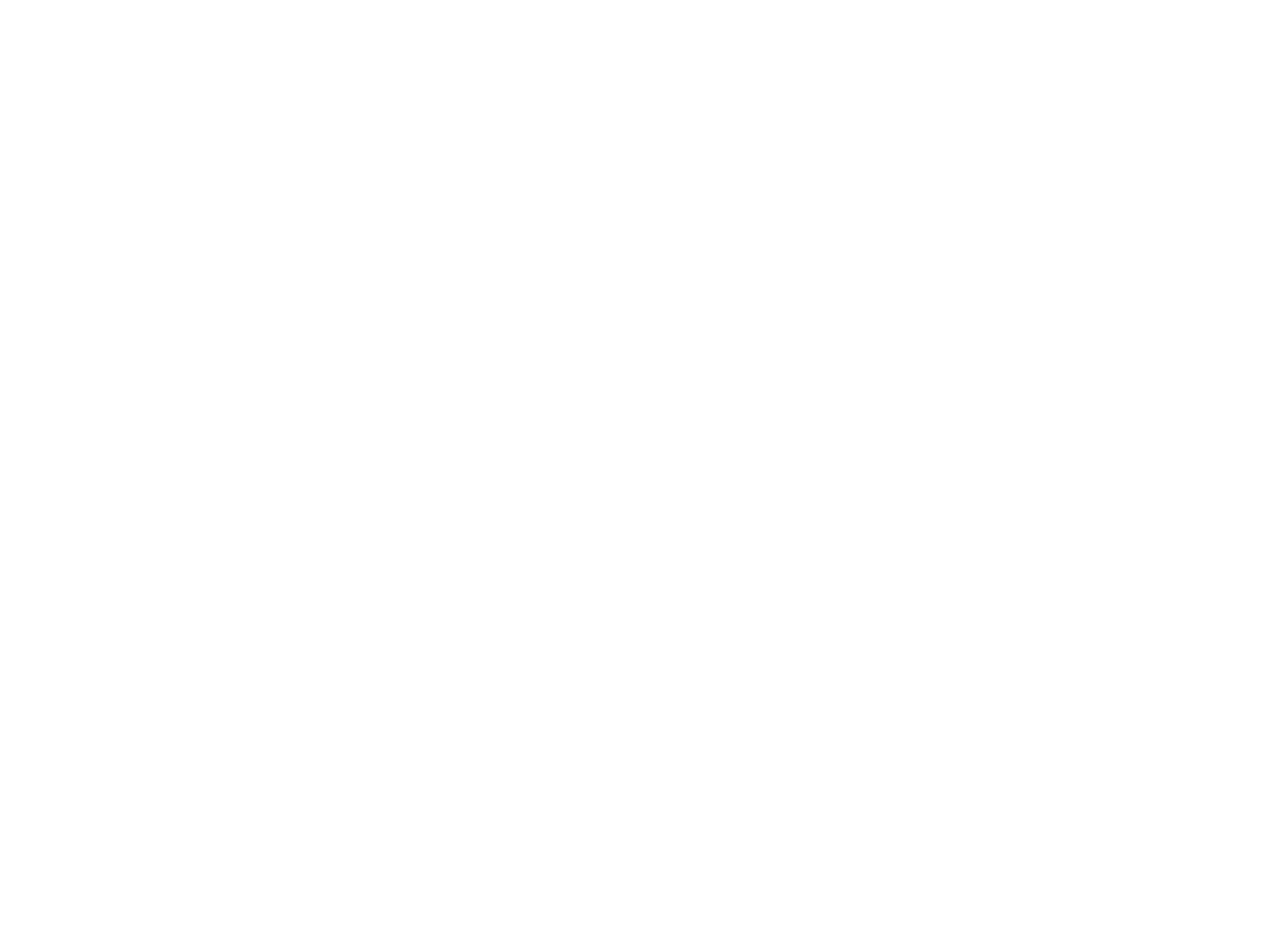 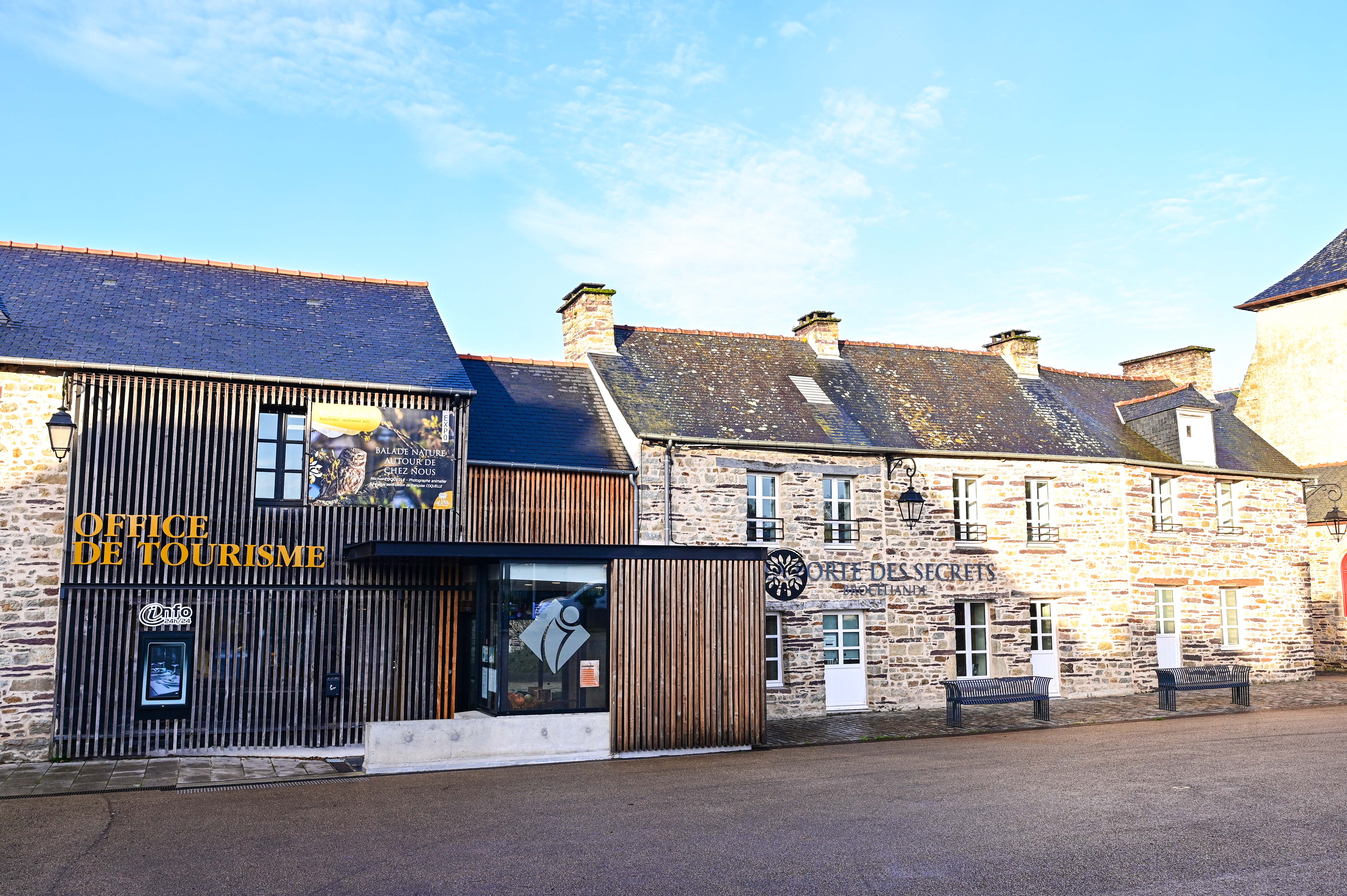 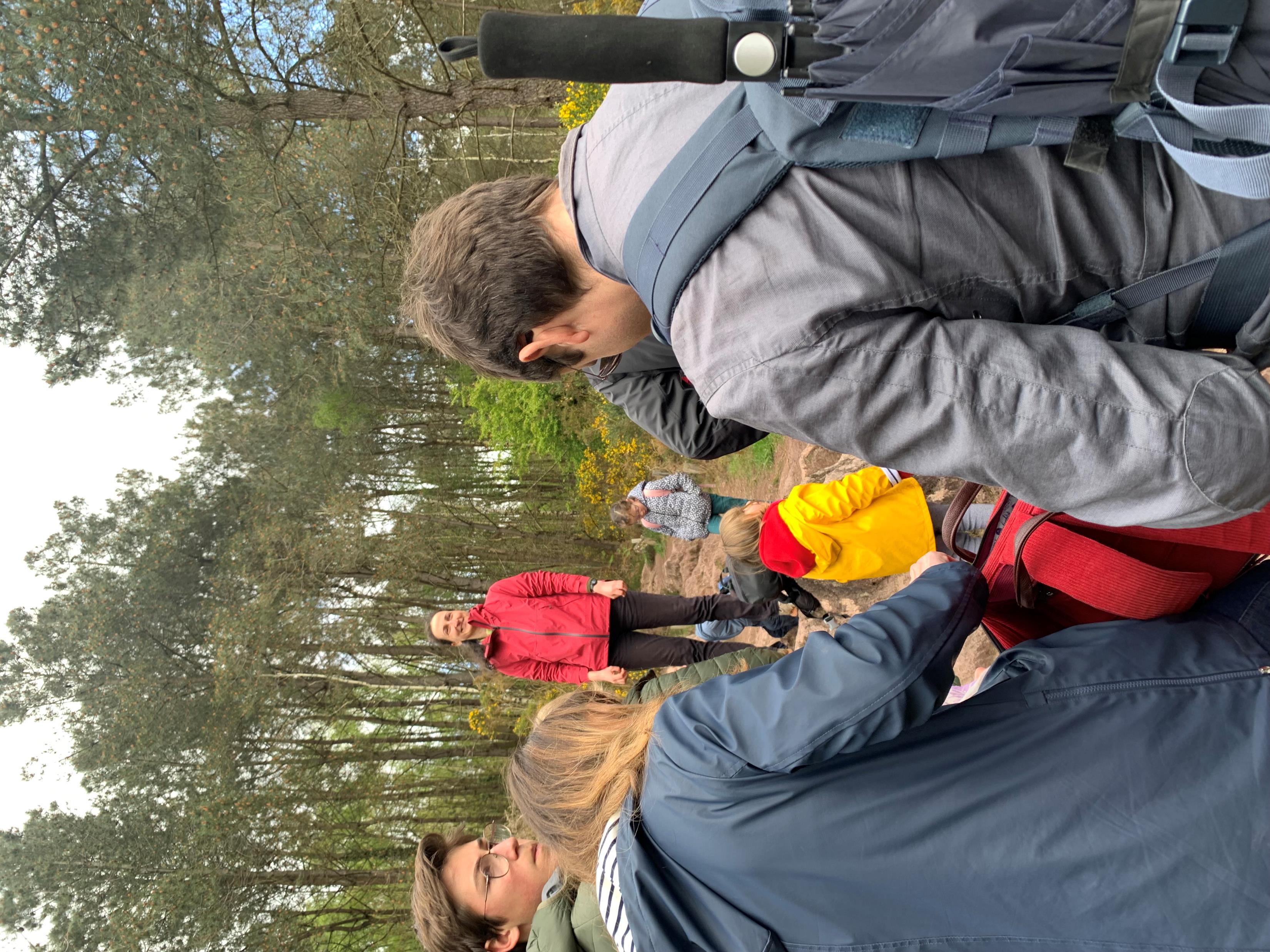 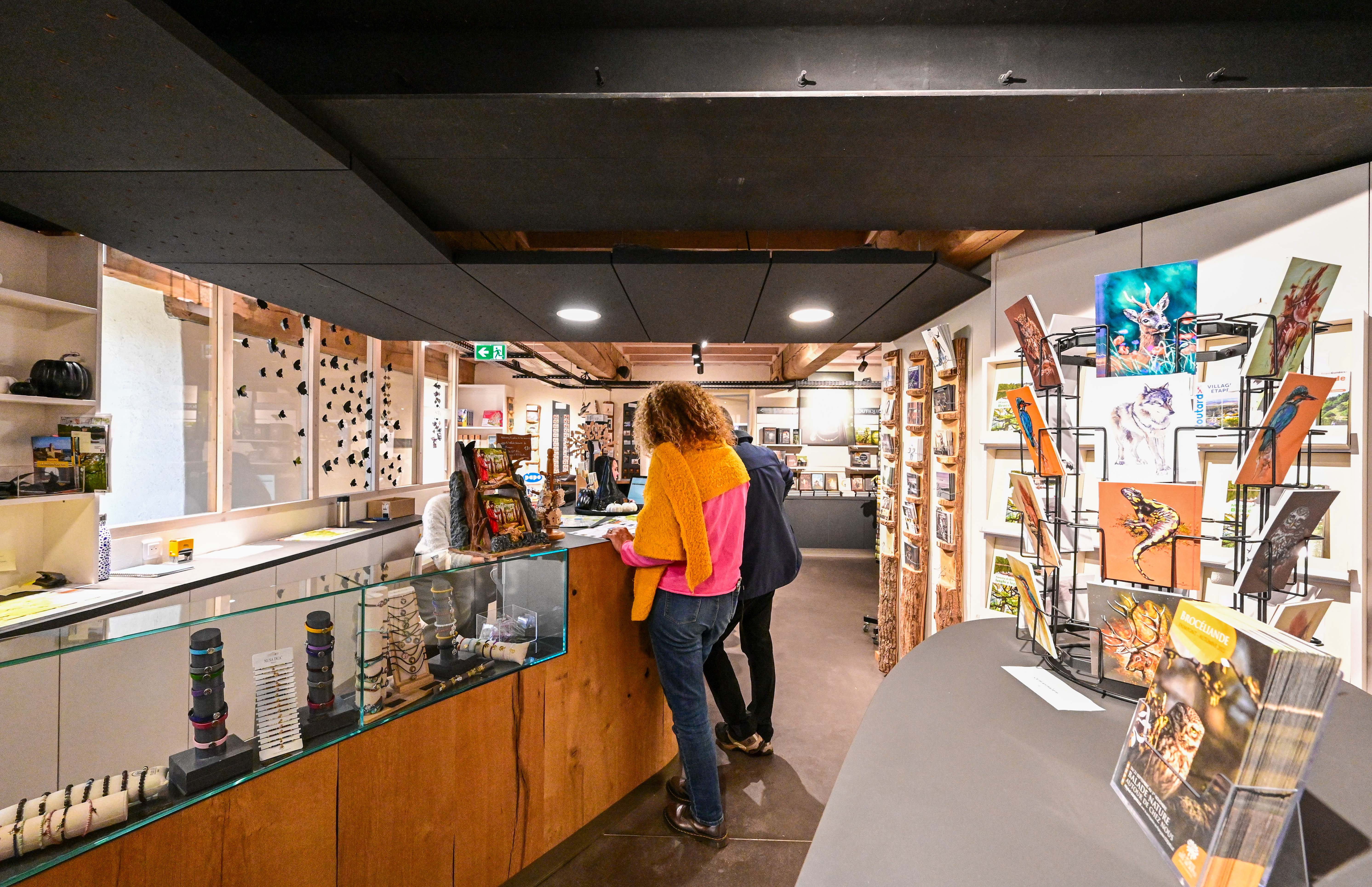 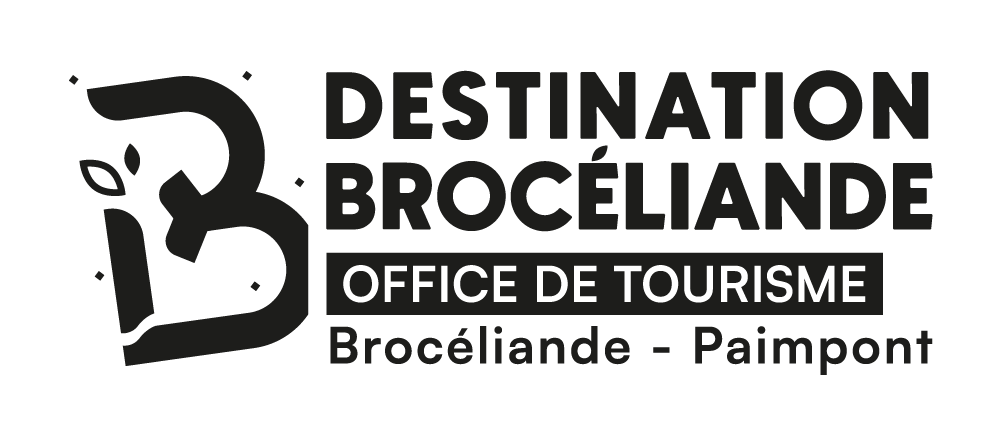 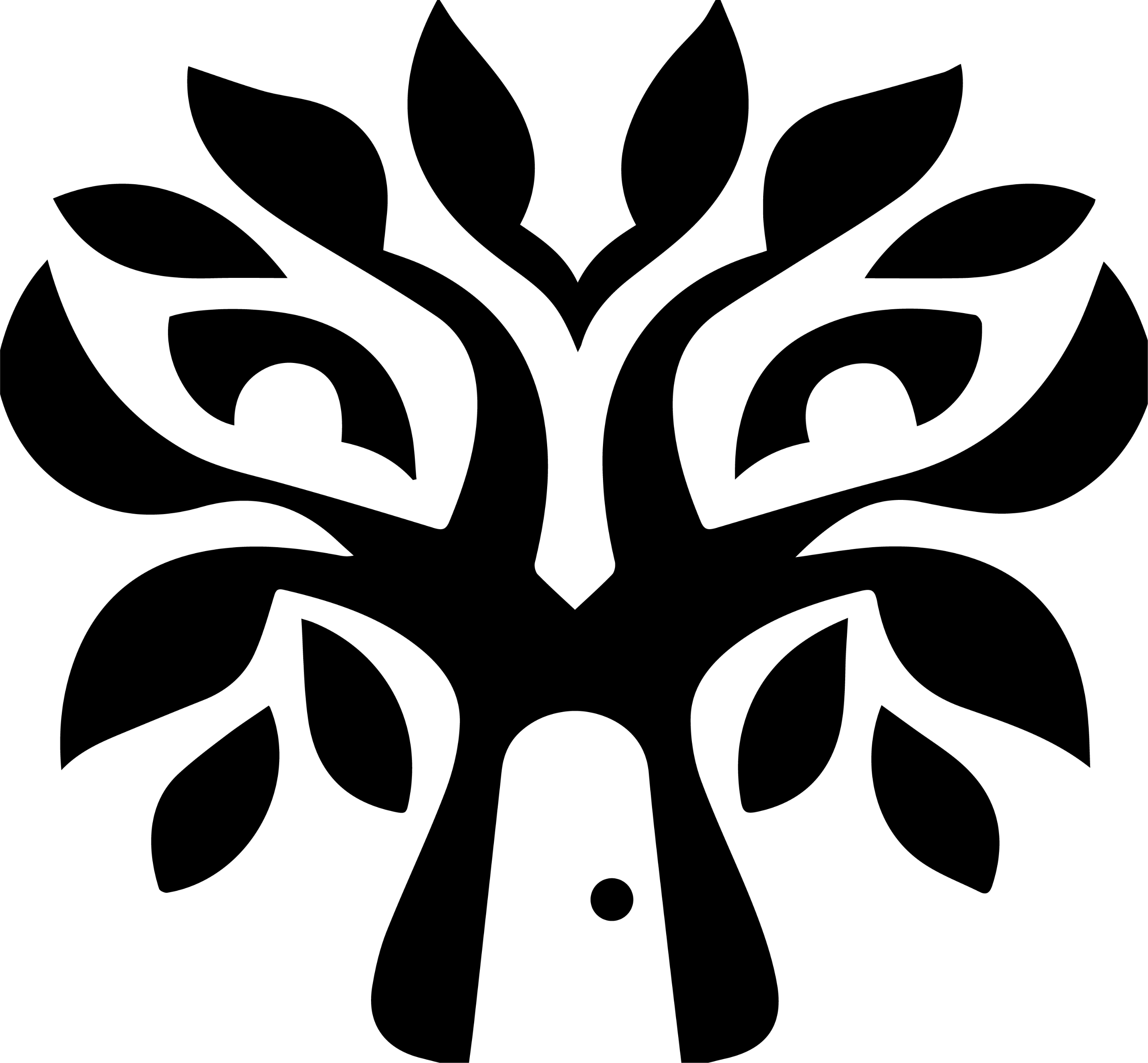 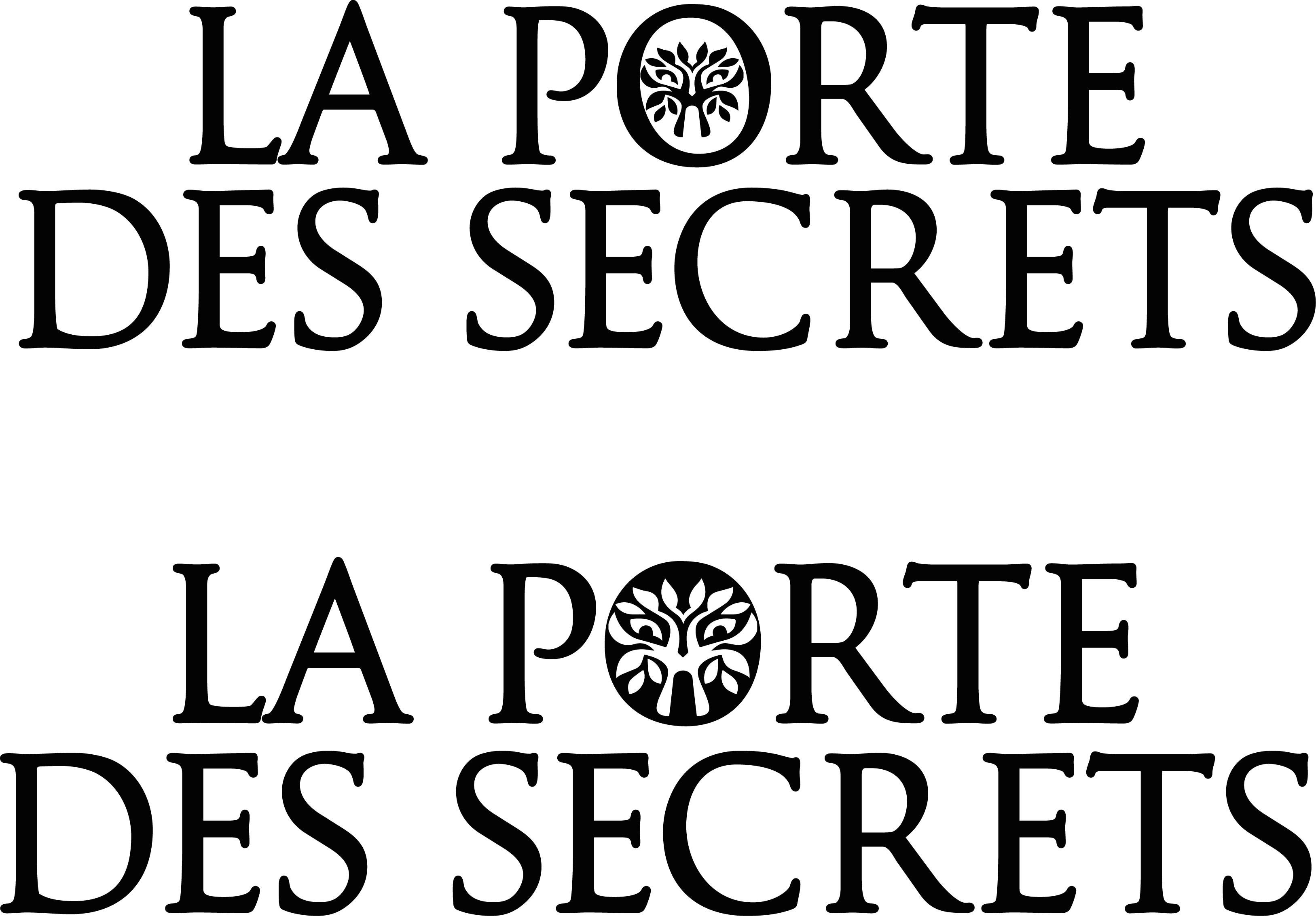 SOMMAIRE  :
1 – Accueil du Président et  Rapport moral 
2 – Présentation de la SPL : statuts, missions 
3 – Une équipe et des partenaires au service des missions de l’office 
4 – Accueil - Information
5 – Promotion
6 – Animation – Observation
7 – Activités commerciales de la SPL
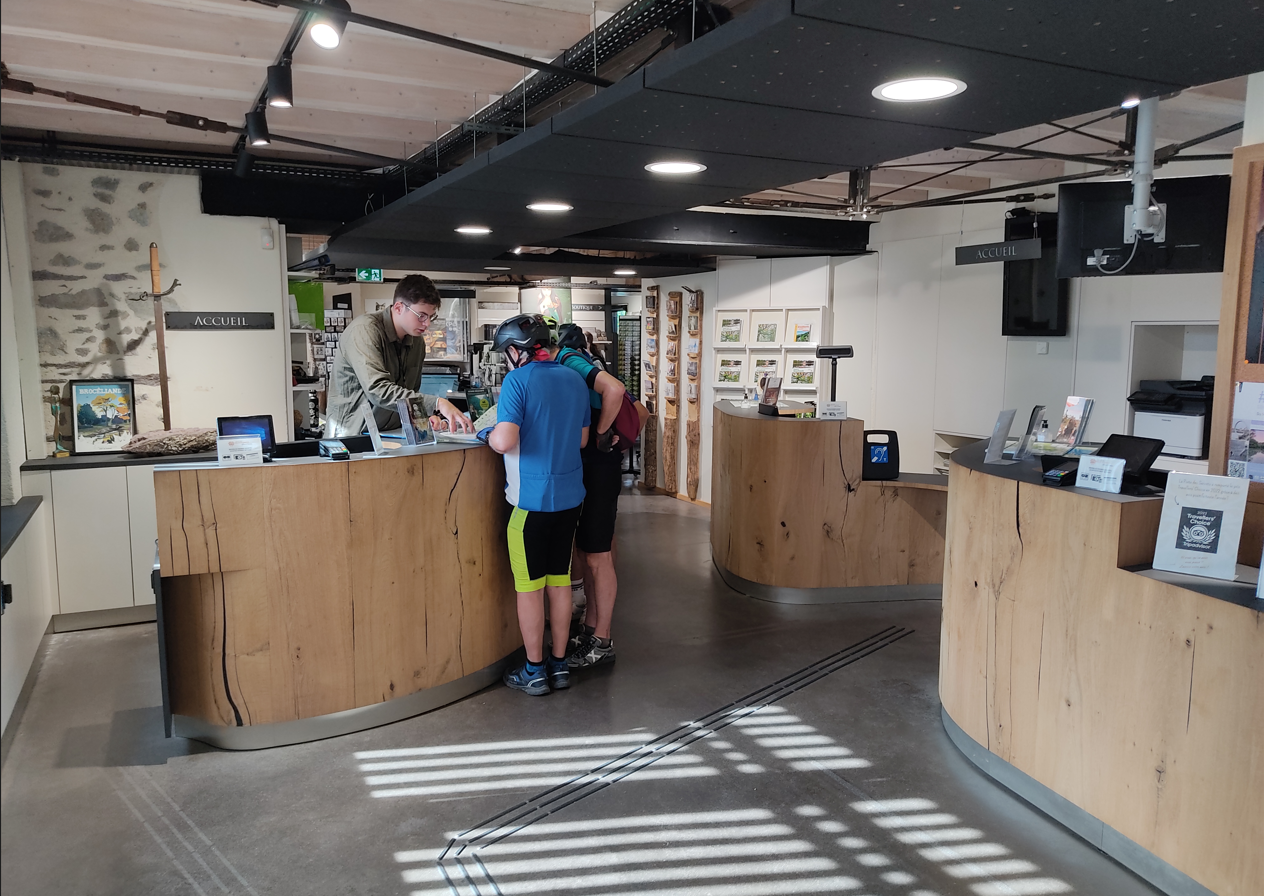 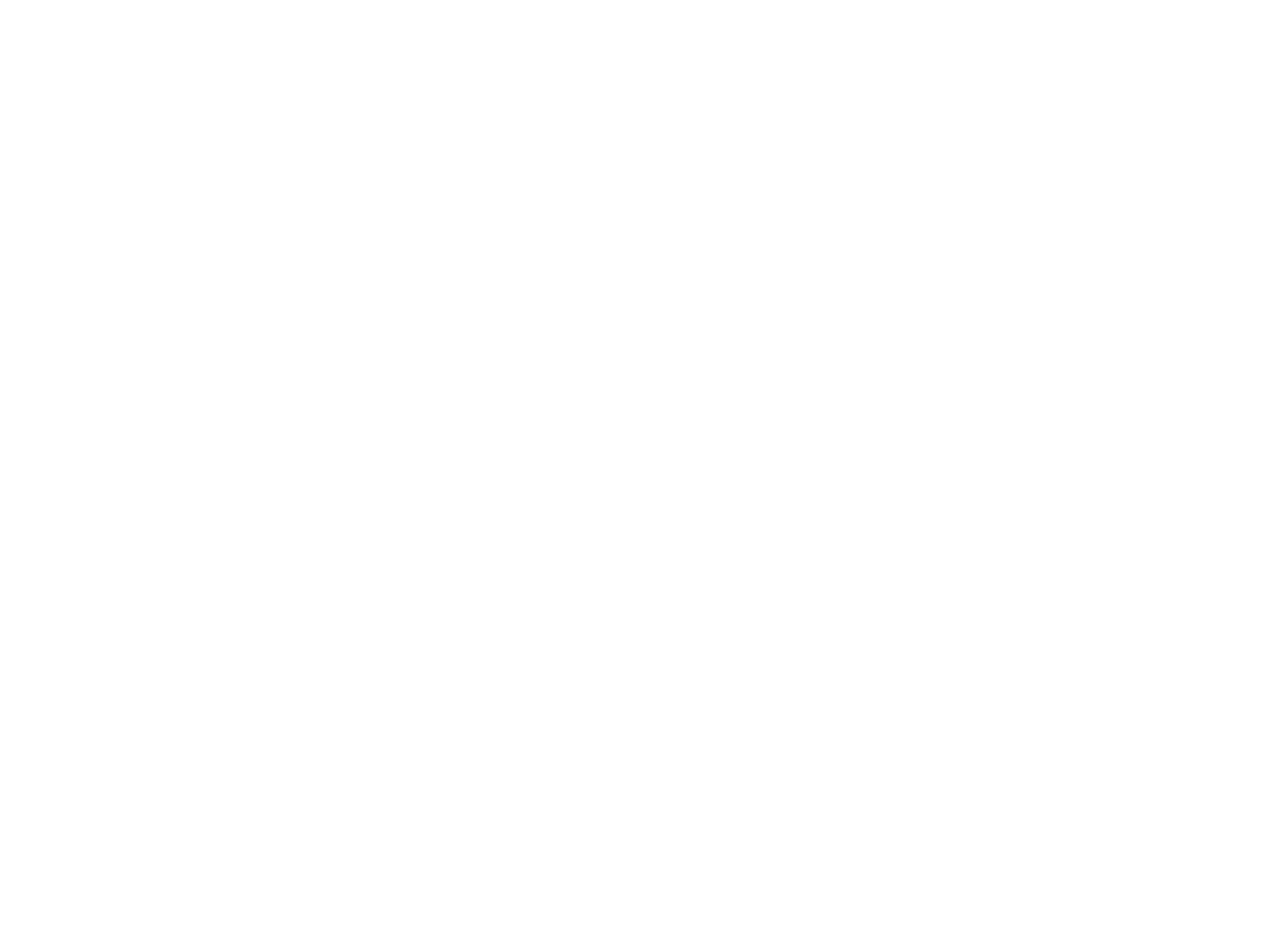 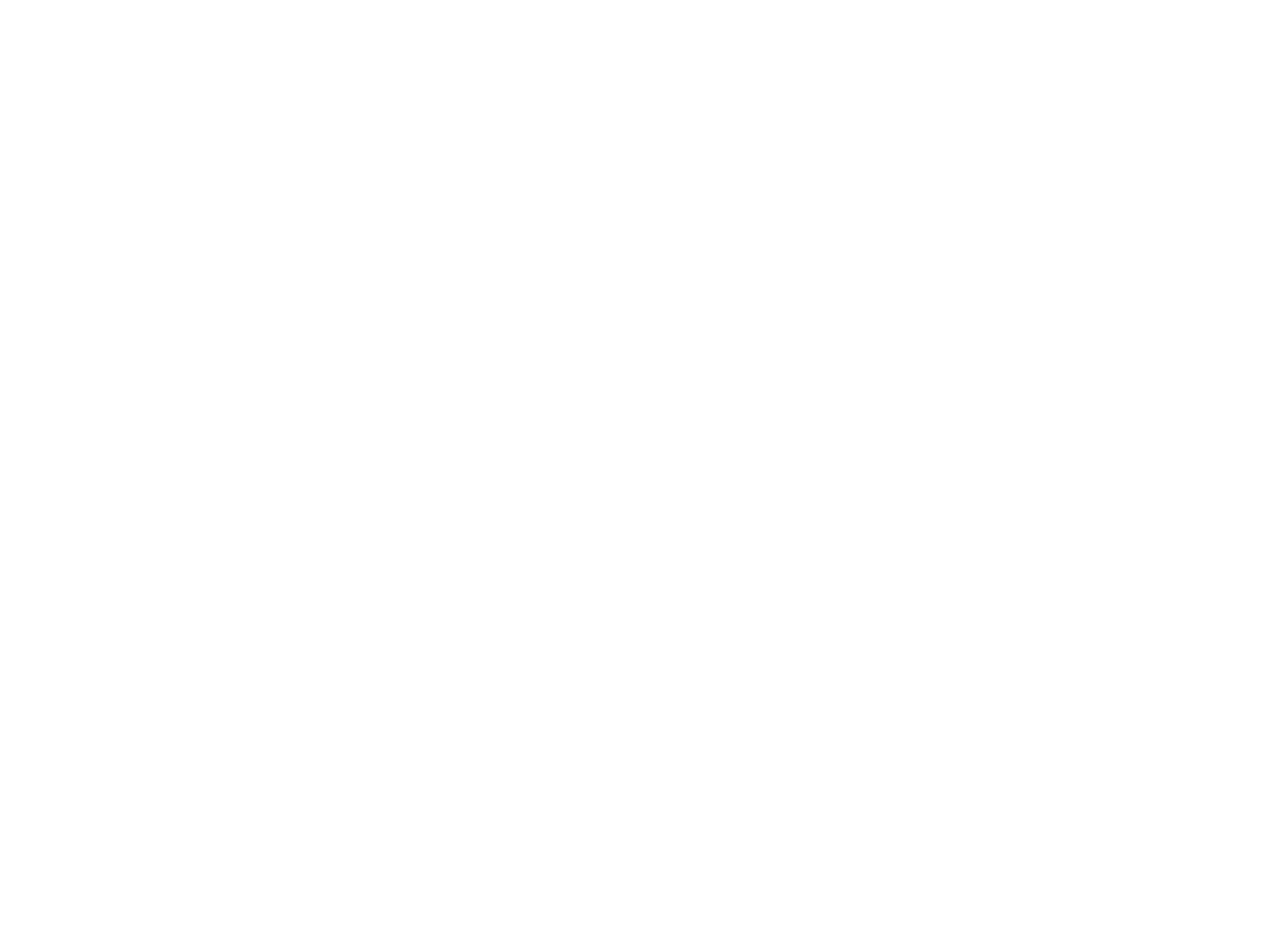 1 / INTRODUCTION
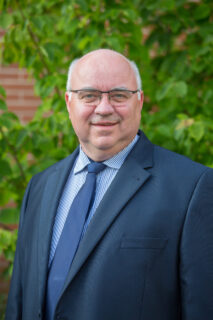 « 2023 confirme un retour à notre niveau d’activité d’avant Covid. Cette année n’a pas connue d’incident majeur, ce qui en fait une référence en termes d’activité et de chiffre d’affaires. Notre niveau de charges reste élevé et le remboursement du PGE pèse sur la trésorerie. 
La fréquentation de l’Office, au plus haut au mois d’août, est aisément absorbée depuis la redéfinition de l’accueil. Un gros travail de labellisation est engagé, avec pour objectif d’obtenir le label « Tourisme et handicap » dès 2024 ».
Bernard Ethoré
Président de Brocéliande Communauté 
Président SPL Brocéliande Développement Tourisme
2 / PRESENTATION DE LA SPL
Création 
Création en juin 2012 avec un capital de 37000€, puis doublé en 2016 à 74000€.
Capital réparti entre 2 actionnaires :
90% : Brocéliande Communauté 
10% : Commune de Paimpont
Définition d’une SPL
Structure de droit privé à la disposition des collectivités territoriales
Conseil d’administration composé d’élus des deux collectivités et de professionnels du tourisme
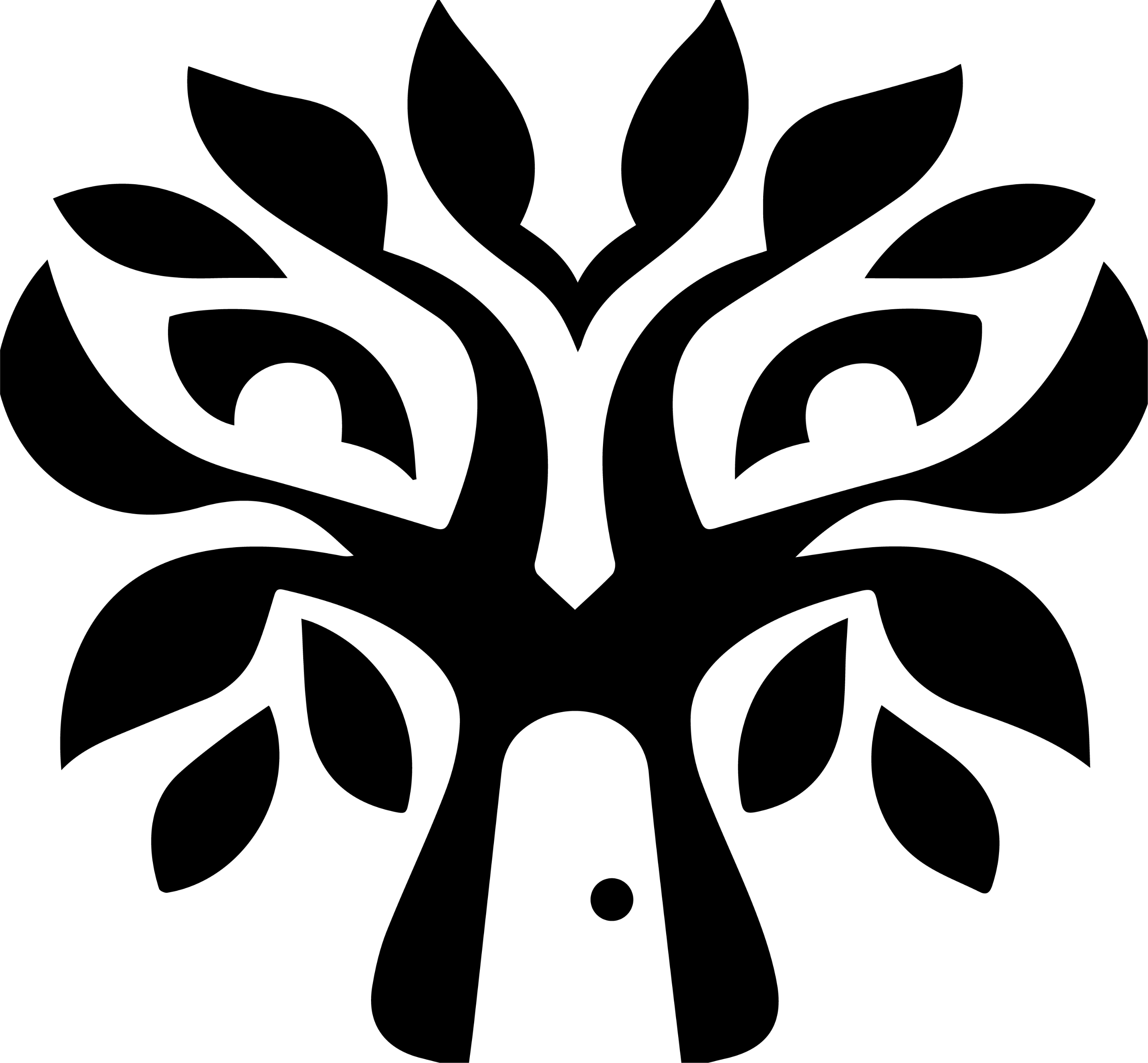 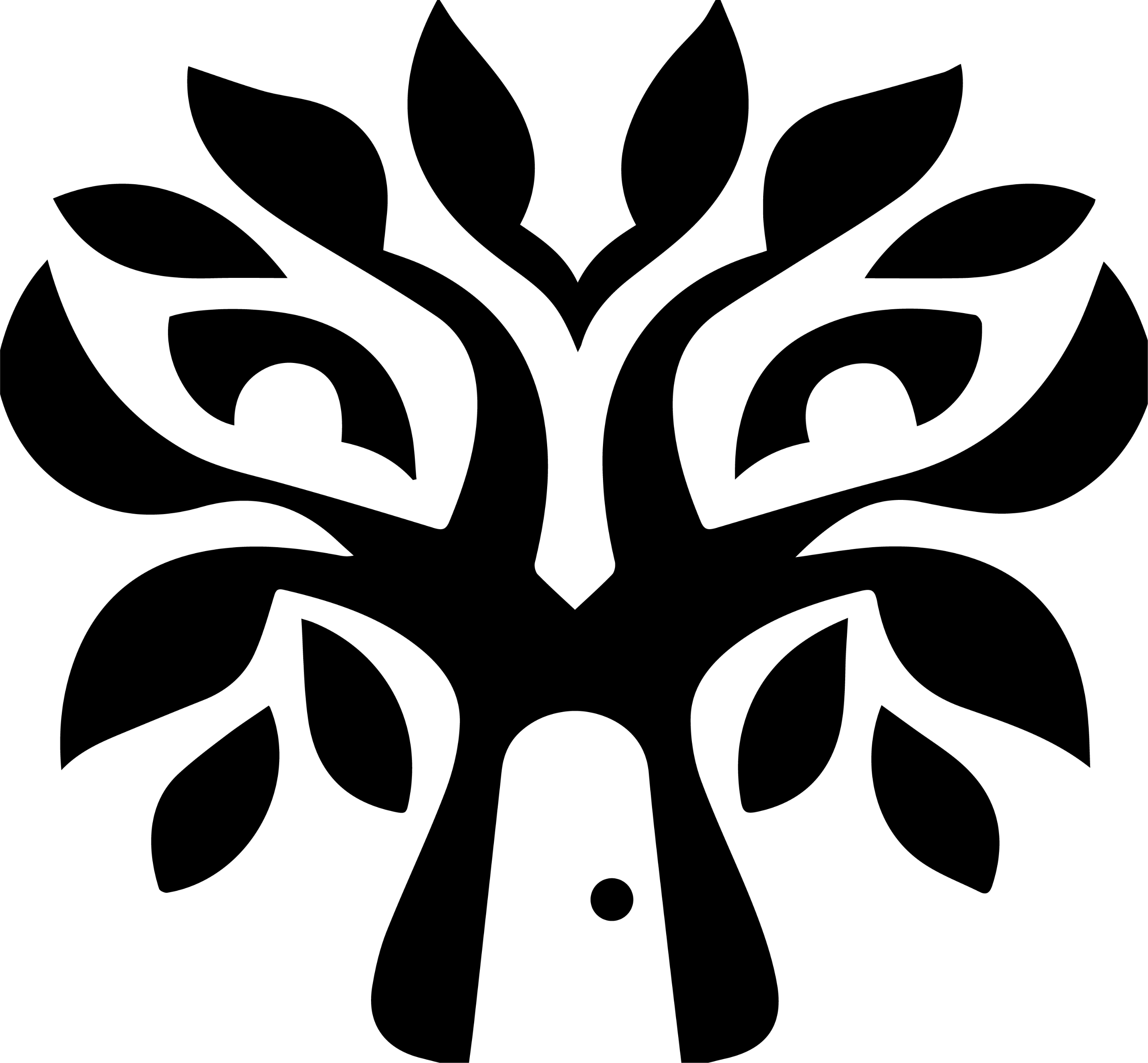 Financement de la SPL
Un principe d’autofinancement en fonctionnement
Un apport en investissement (création – renouvellement et extension)
L’apport en compte courant de la CCB à hauteur de 60 000 euros a été remboursé en octobre 2019
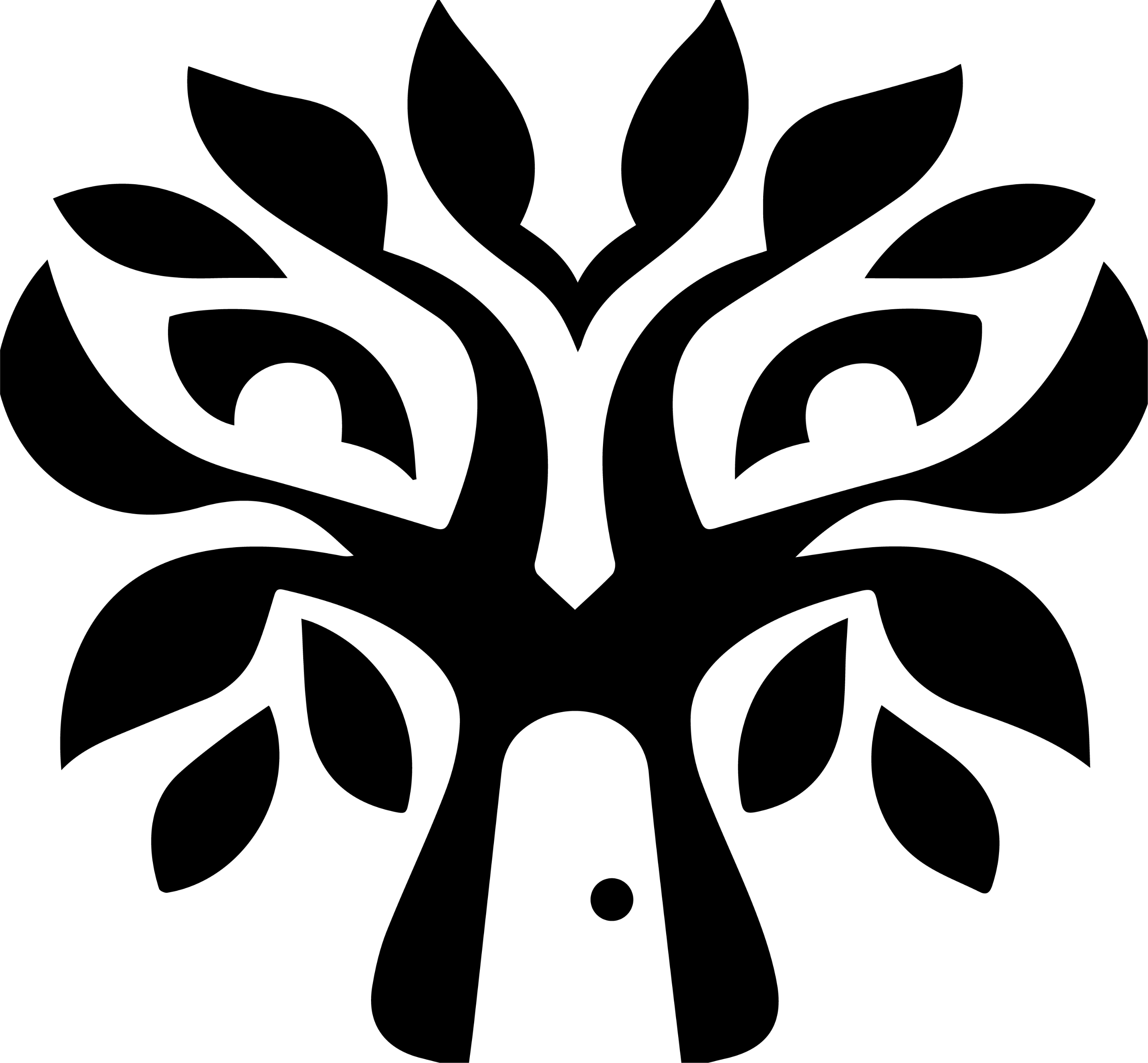 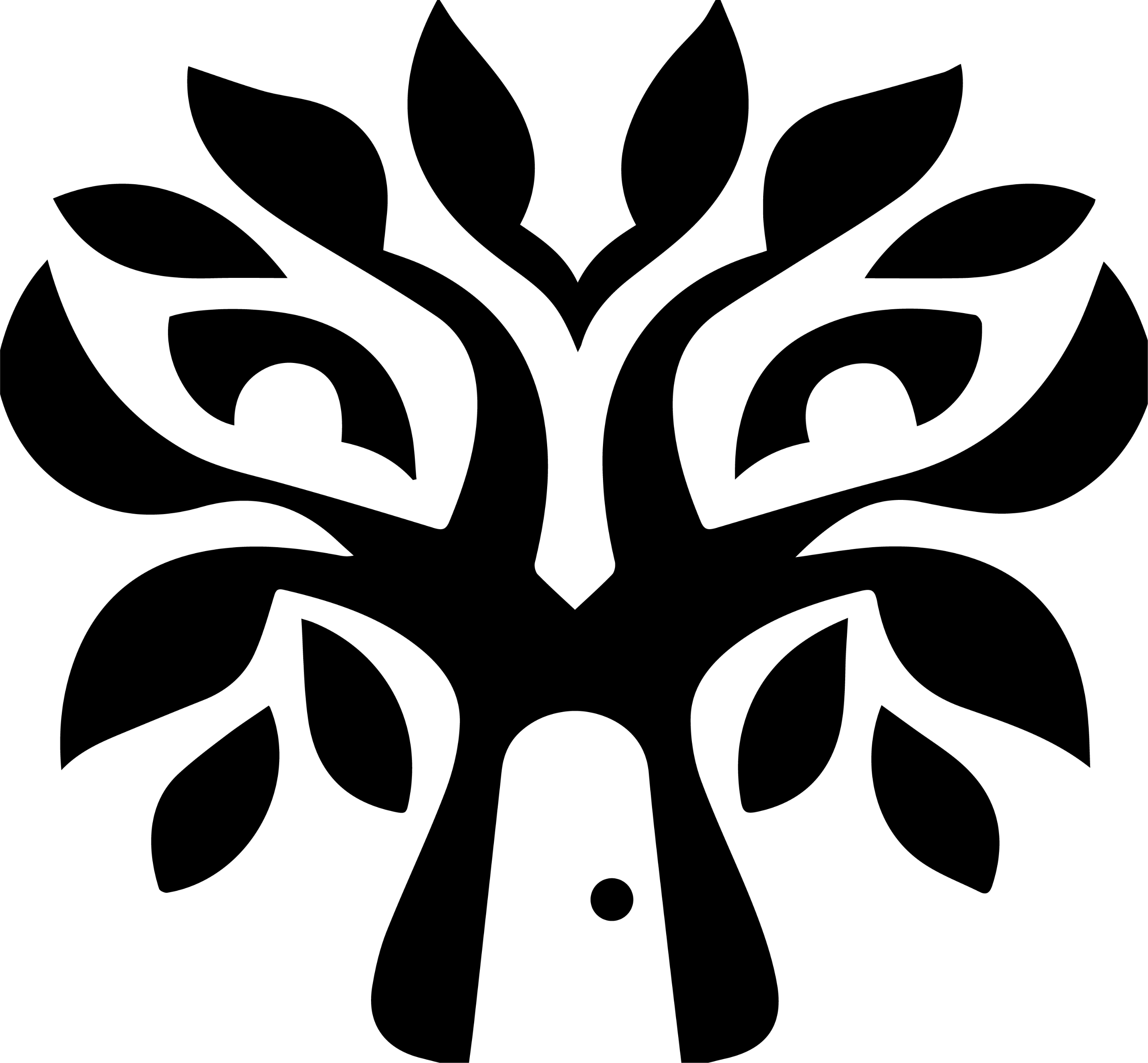 La gouvernance de la SPL
4 censeurs
Avec voix consultative
9 membres élus
8 pour BC, 1 pour Paimpont
3 conseils d’administration annuels pour valider les actions et axes stratégiques de la SPL
En 2023, peu d’instances ont été organisées suite au départ de la Direction fin juin 2023. Les réunions stratégiques de la SPL ont repris leurs activités dès novembre suite à l’arrivée de la nouvelle directrice début octobre 2023.
1 Assemblée
 générale
3 Conseils d’Administration
Renouvellement de la convention d’exploitation avec Brocéliande Communauté 2023 - 2027
1 Bureau
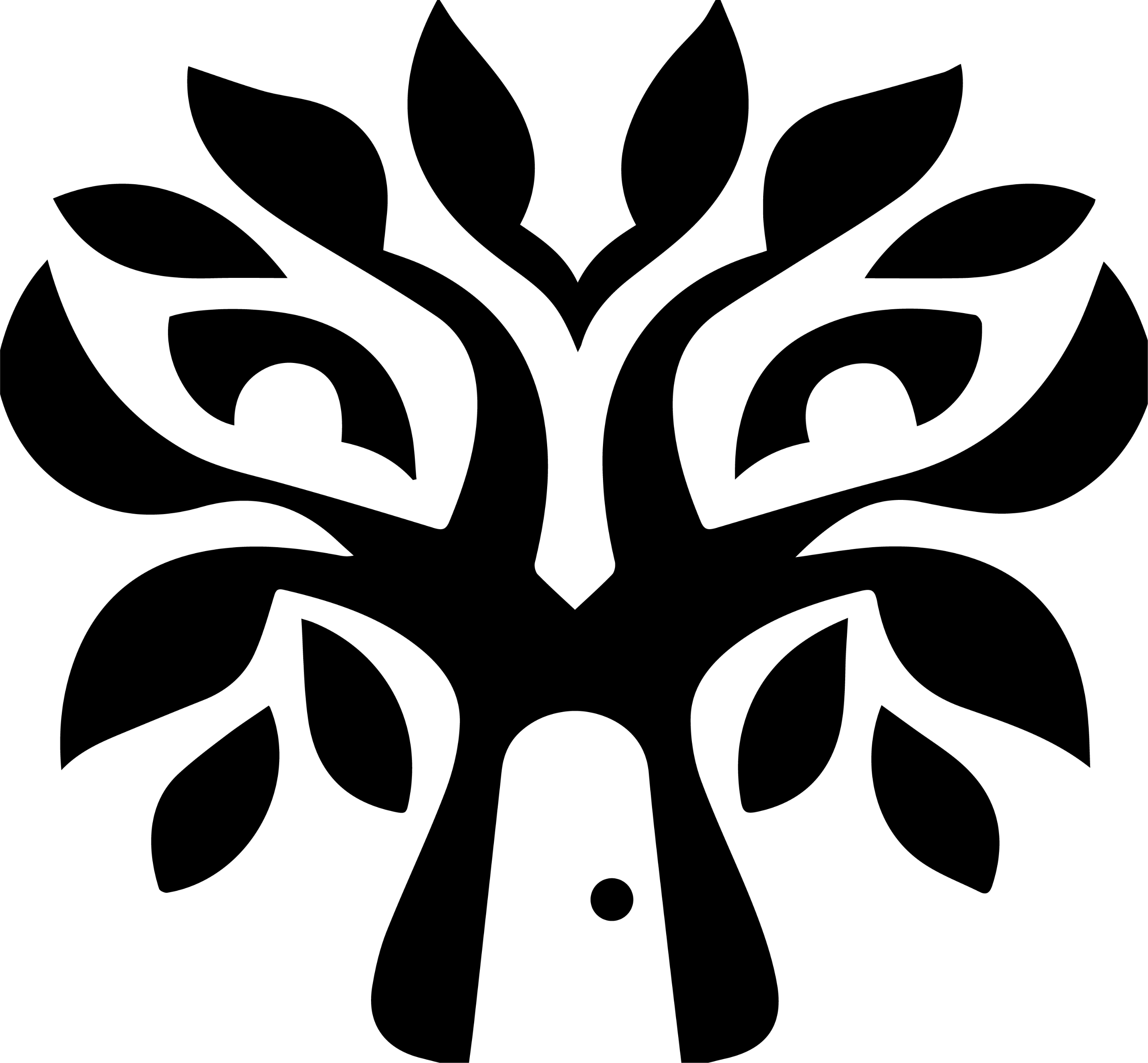 Les missions de la SPL
4 grands types de missions organisées avec nos collectivités actionnaires 

Une mission de service public, l’Office de Tourisme de Brocéliande et le point info de la RN 24, régie par la convention avec la Brocéliande Communauté 
Une mission commerciale, la gestion de la Porte des Secrets et la commercialisation de balades contées et de prestations de loisirs et découvertes culturelles, régie par la convention avec la Brocéliande Communauté 
L’organisation de la collecte de la taxe de séjour
2 missions locales régies par une convention avec Paimpont: promotion d’un tourisme durable en développant une offre en lien avec le patrimoine culturel, naturel, et historique de la commune et en mettant en valeur les équipements communaux (EEB, camping, prestation…)
1 Président – 1 bureau
1 Conseil d’administration
La Commission Tourisme de Brocéliande Communauté : pilote la stratégie touristique communautaire.
> la SPL est garante de son application en la mettant en œuvre.
Brocéliande Communauté a la compétence tourisme, qu’elle délègue.
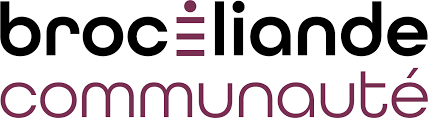 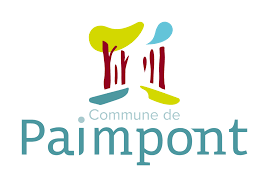 Soutien stratégique et technique dans l’accueil des visiteurs sur la commune.
3 / UNE ÉQUIPE  ET DES PARTENAIRES AU SERVICE DE LA SPL
3 Pôles permettent d’assurer l’ensemble des missions de la SPL Brocéliande Développement Tourisme. Des services qui répondent aux attentes des visiteurs et des professionnels du territoire.
DIRECTION : Johanna Veillard :
Pôle COMMERCIAL
Pôle ACCUEIL et SERVICES
Pôle SUPPORTS
Pôle Accueil 
Louison Marchesseau :  Responsable Accueil – Qualité
Maëlle Tancray : 
     Référente Accueil
Alice Deshays et Julie Champion : Conseillères en séjour
Pôle Commercialisation 
Virginie Béguinel : Responsable service groupes
Mélanie Queffurus : 
     Référente médiation
Alice Deshays, renforcés par des saisonniers : Guides conteurs
Pôle Communication 
Anne Le Quéré : 
     Chargée de communication
Neela Quer : 
     Assistante communication
Pôle Comptabilité 
Gaëlle Danielou : 
     Responsable Comptabilité
Pôle Service partenaire
Alice Deshays : 
     Relais des socio-pros et   
     partenariat
Pôle Vente boutique - Expo
Yasmine Lebastchi : Responsable boutique/Exposition et aire de repos
Pôle RH
Louison Marchesseau : 
     Responsable RH
LES RESSOURCES HUMAINES EN QUELQUES INFOS
En 2023, l’équipe de la SPL s’est renouvelée suite à quelques départs :
Direction
Référent accueil
Chargée de communication
Et pour permettre la mise en œuvre de la marque Qualité Tourisme, une Référent Qualité a intégré l’équipe.
12,4 ETP
10 permanents
1 contrat d’apprentissage
3 accueils en stage
13 saisonniers
La formation continue : développement des compétences 
L’ensemble des salariés de la SPL suivent des formations externes ou internes pour développer et approfondir les compétences techniques et les talents. Malgré les difficultés en ressources humaines, les salariés ont pu bénéficier de 117 heures de formation tout au long de l’année en lien avec les thématiques professionnelles !
1 formation « Accueillir, informer et orienter les personnes en situation de handicap ».
Entre 3 et 8 heures par salarié ont été dédiées à la visite de nos partenaires – 1 eductour.
Avec nos partenaires, l’office de Tourisme renforce ses missions.
RESEAU & PARTENAIRES INSTITUTIONNNELS
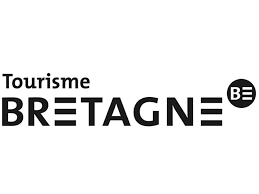 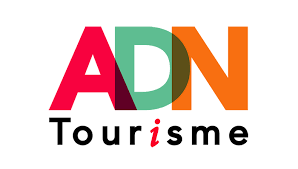 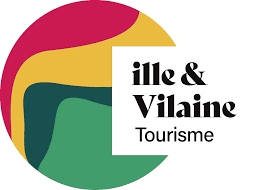 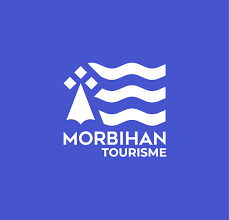 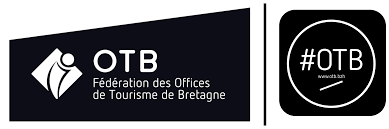 Développement et promotion des activités touristiques de la Région Bretagne
Met en place des outils et ressources pour les pros
- Structuration de l’offre 
- Développement des compétences
Animation de réseau
Veille touristique
Promotion et développement  touristique du département.
Met en place des outils et ressources pour les pros.
- Représenter et défendre les organismes du tourisme.
- Animer et accompagner le réseau
- Innover dans le tourisme.
L’office de tourisme de Brocéliande pilote avec Destination Brocéliande :
la promotion de la destination avec l’élaboration d’un plan de communication, l’ingénierie touristique avec le soutien au développement des projets et les services aux professionnels avec des outils dédiés
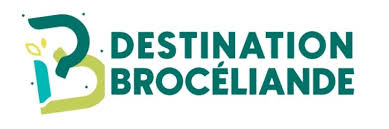 LES MISSIONS DE SERVICE PUBLIC – OFFICE DE TOURISME
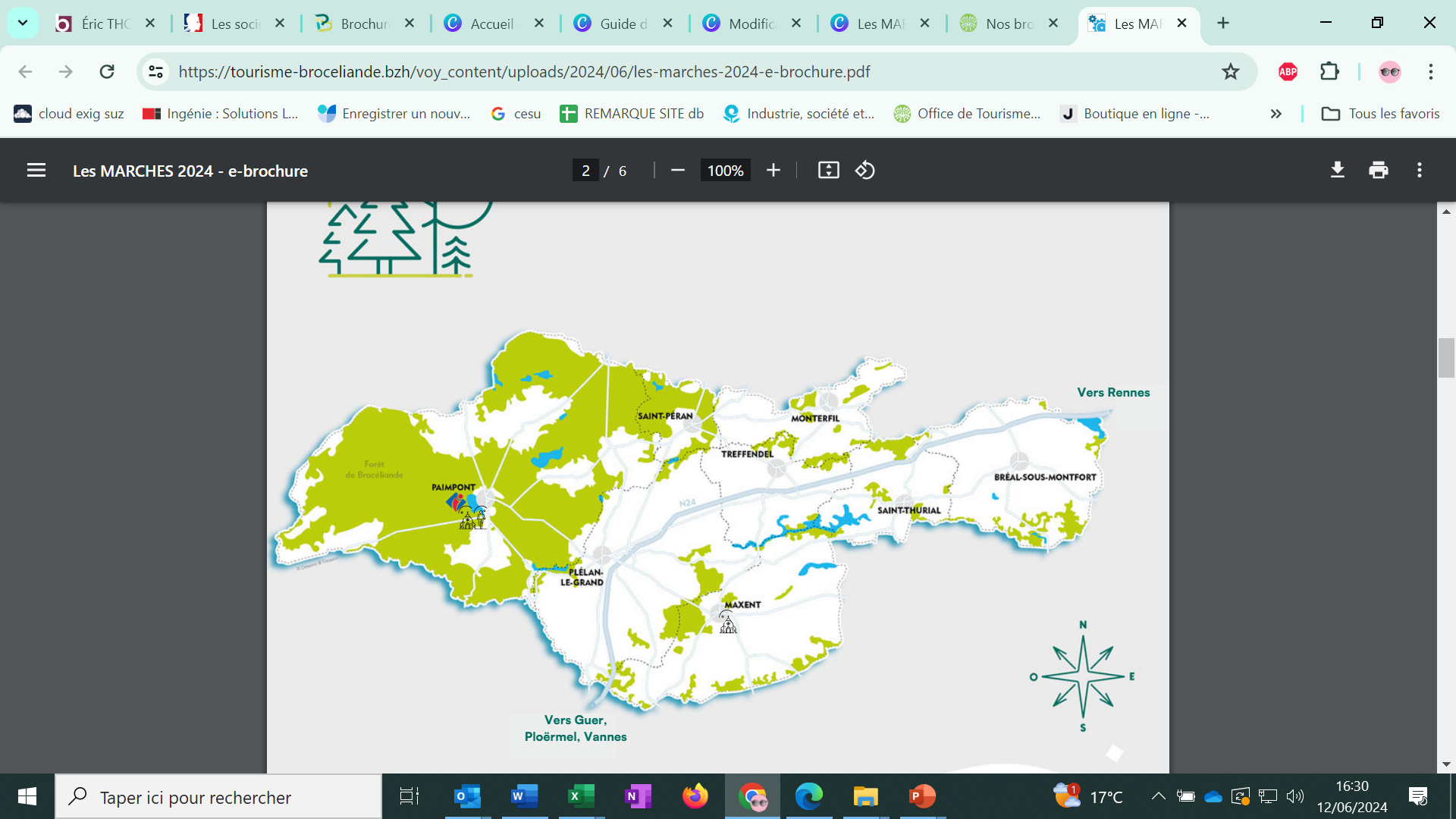 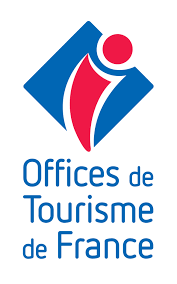 Accueil et information des visiteurs
Promotion du territoire
Accompagnement des professionnels
4 / ACCUEIL ET INFORMATION
A destination :
Des touristes 
Des excursionnistes 
Des habitants du territoire
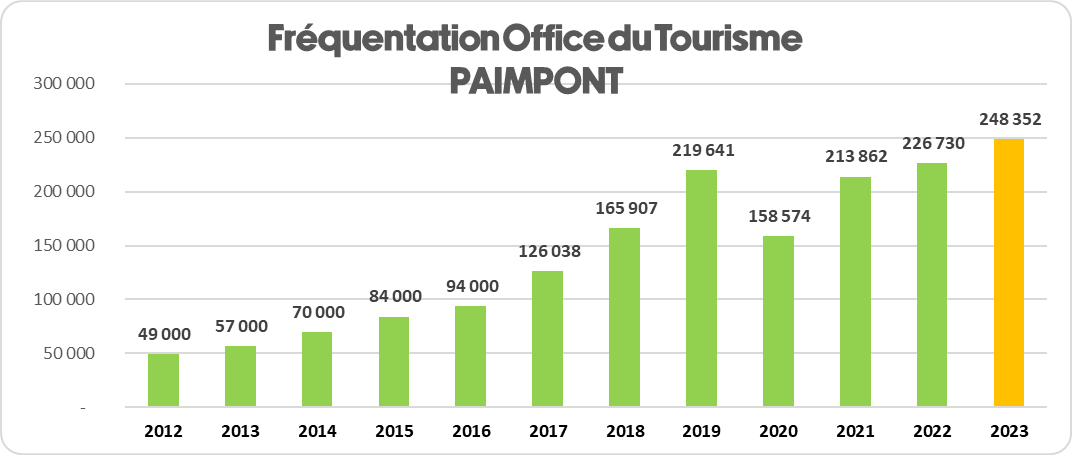 + 9,54%
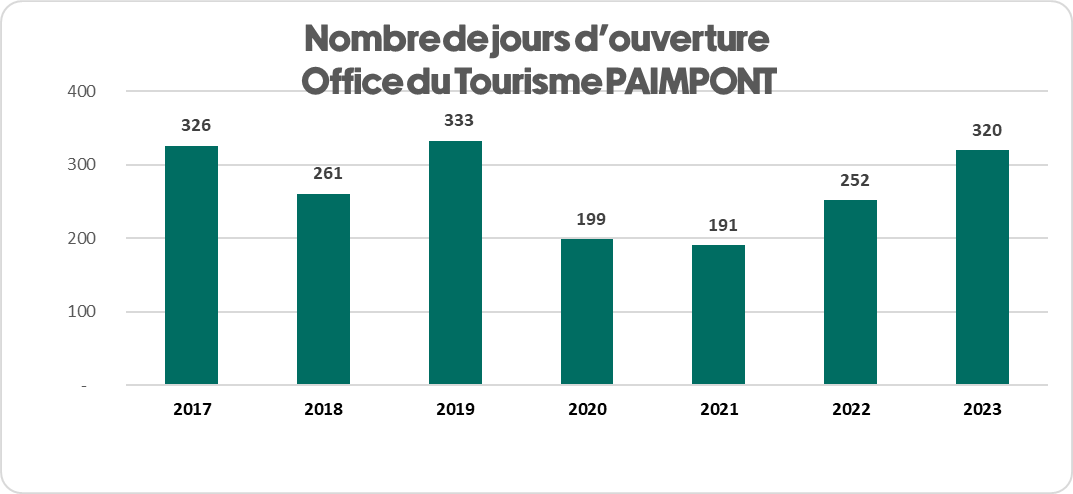 Les pics de fréquentation :
+ 2000 personnes : du 12 au 16 juillet 
+ 3000 personnes du 12 au 15 août
Jours d’affluence :
Samedi
Dimanche
L’office de tourisme de Brocéliande est ouvert :
Tous les jours du 1er avril jusqu’à la fin des vacances scolaires de la Toussaint.
Tous les jours toutes les vacances scolaires de la zone B
Est fermé les lundis et mardis de novembre à mars
248 352                personnes accueillies
4129 
mails traités

1237 mails en 2020
320 
jours d’ouverture
ACCUEIL NUMERIQUE
Renfort de la présence de l’office de tourisme sur l’ensemble du territoire
Offrir une expérience utilisateur adaptée
Plélan-le-Grand

Visiteurs uniques : 376

Pages les + consultées :
Sites légendaires
Les incontournables
Où manger ?
Jouer avec la PDS
Bréal-sous-Montfort

Visiteurs uniques : 2682 (+79% en hausse par rapport à 2022)

Pages les + consultées :
A voir, à faire
Les incontournables
L’agenda
Paimpont

Visiteurs uniques : 3527 (-80% en baisse par rapport à 2022)

Pages les + consultées :
Sites légendaires
A voir, à faire
Les incontournables
Où manger ?
Jouer avec la PDS
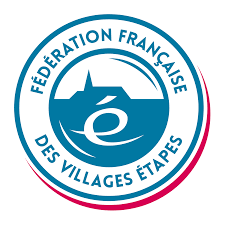 ORIGINE ET DEMANDE 
DES VISITEURS
En comparaison à 2022 : baisse de 3 points sur la clientèle étrangère.
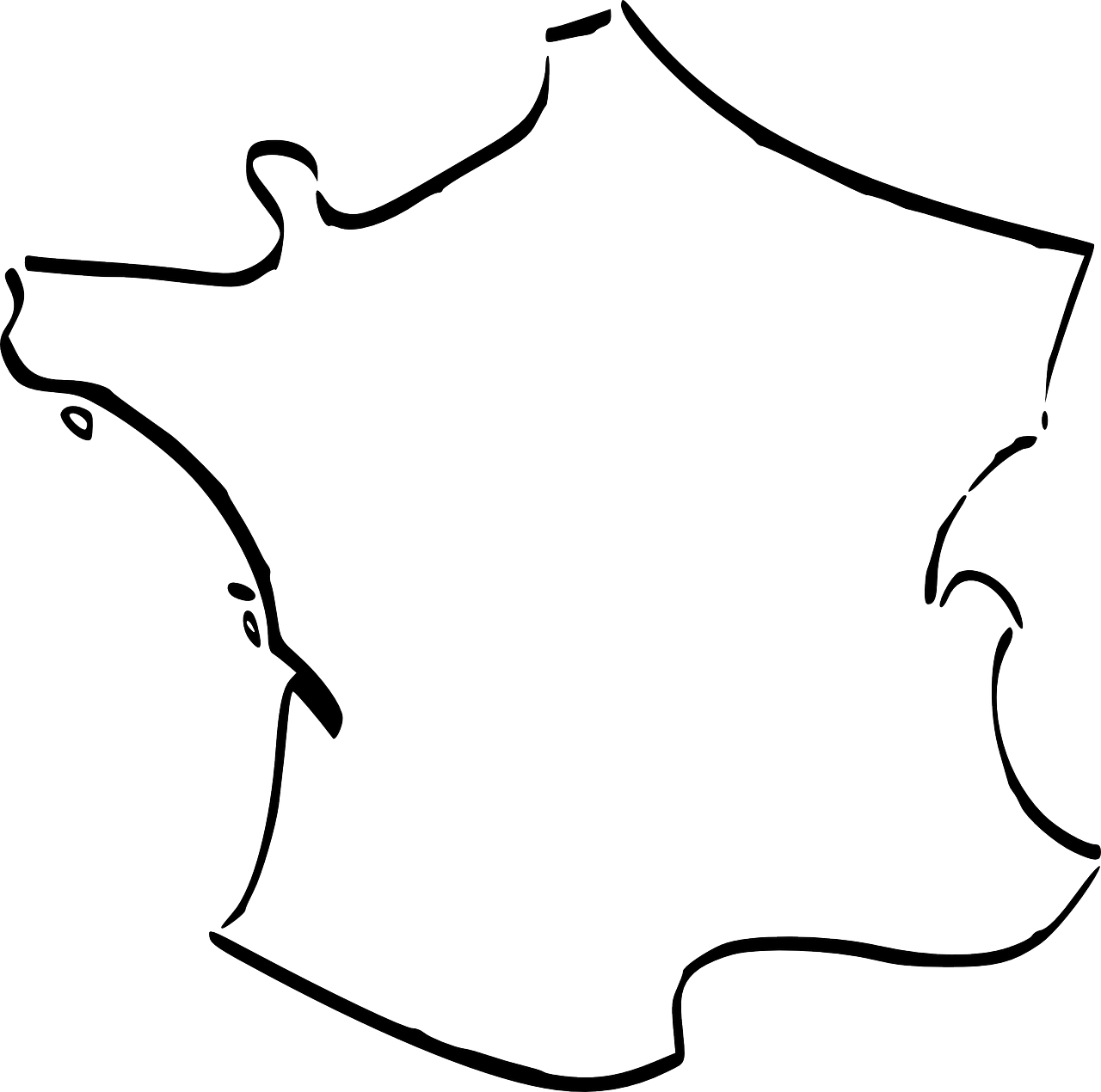 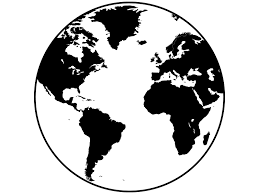 Les principales demandes des pays étrangers : 

- Belgique ……………………... 23%
- Espagne …………………..…. 22%
- Allemagne ……………....... 20%
- Royaume-Uni …………..  12%
Les principales demandes des régions françaises : 

- Bretagne ………………………......... 29%
- Pays de la Loire …………….…. 20%
- Nouvelle-aquitaine ………...   8%
- Ile de France ………….……………   7%
- Normandie …………………………..   6%
87%
12%
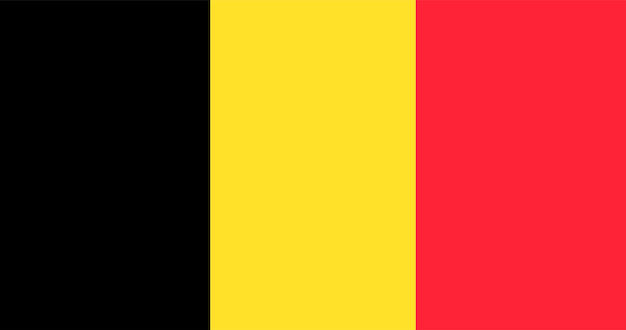 Les types de demandes à l’accueil :
 
Renseignements pratiques 
- Plan de la forêt ……………………... 79%
- Boutique …………………………..…..….  8%
- Restauration ……………................  3%
- Billetterie ……………………………….... 1,5%
- Commerces ……………………………. 1,2%
- Toilettes ……………………………………. 1,1%
- Accessibilité PMR ……………….. 0,8%
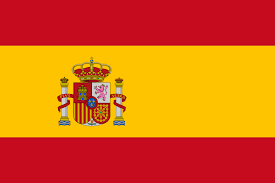 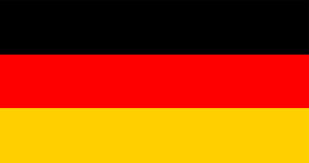 Le Grand Ouest représente majoritairement la provenance de nos visiteurs, le tourisme de proximité se renforce de plus en plus à l’échelle régionale.
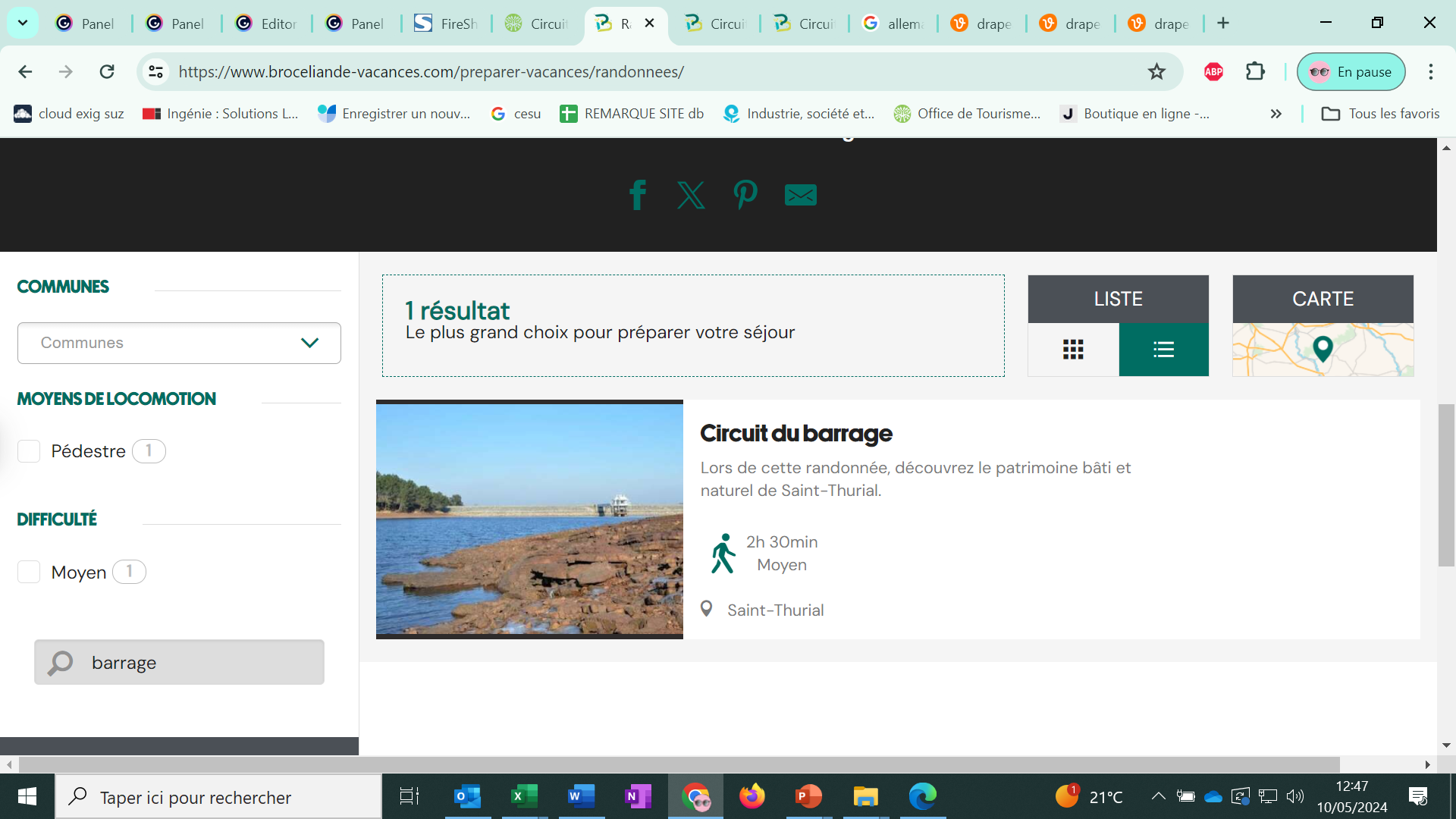 TOP 3
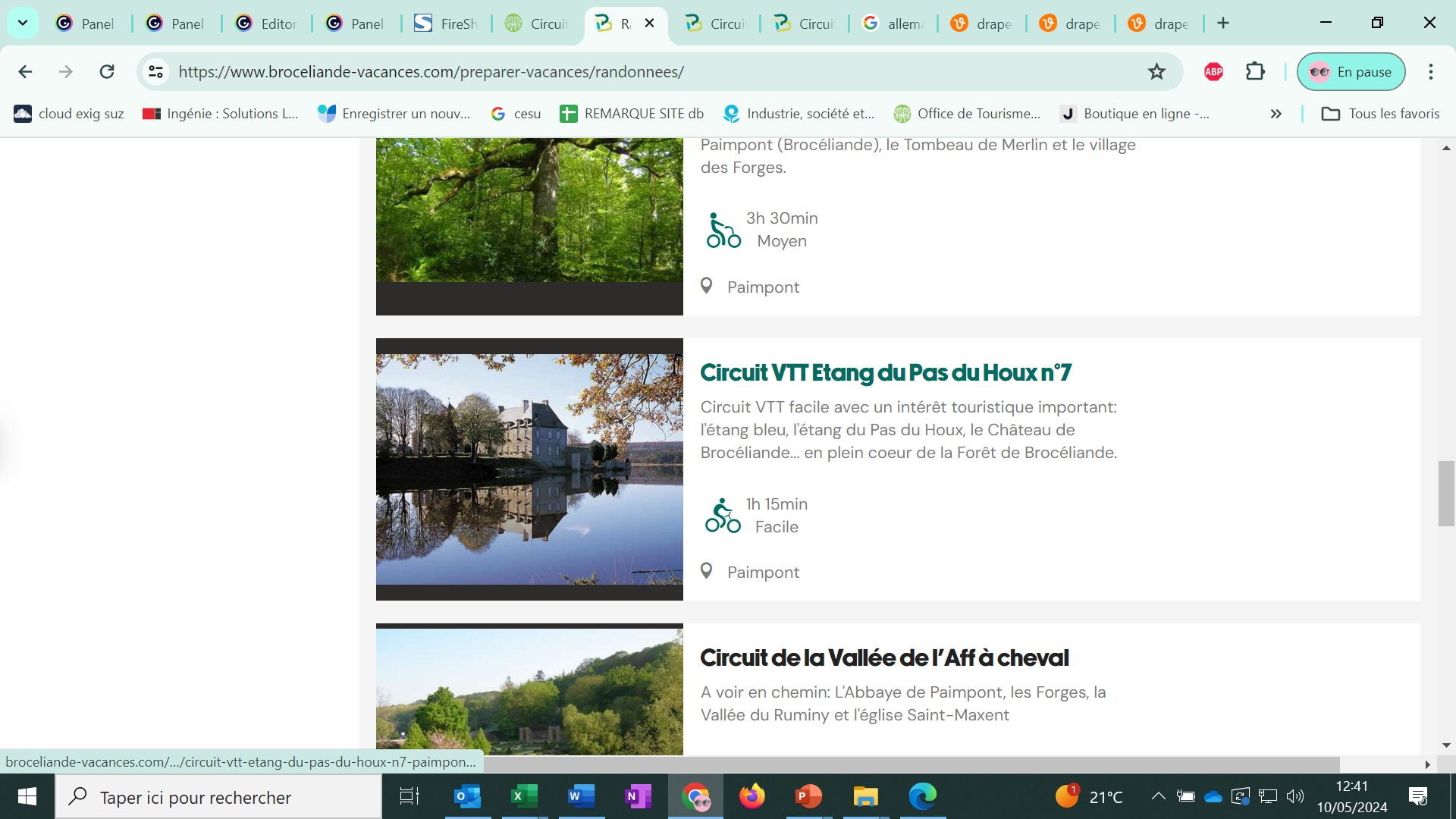 TOP 3
Des Circuits de rando pédestres :

Circuit du Barrage – Saint-Thurial
Au Cœur de Brocéliande n°130 – Paimpont
Circuit les Milles Fossés n°1 – Bréal-sous-Montfort
Des Circuits de rando Vélo :

Circuit VTT Etang du Pas du Houx n°7 – Paimpont
Circuit VTT Tour de la Haute-Forêt n°9 – Paimpont
Vélo-promenade Boucle des Hindrés n°3 - Paimpont
Source : cirkwi.com
LA QUALITE DE L’ACCUEIL
L’office de tourisme de Brocéliande déjà classé en Catégorie II, a à cœur de satisfaire l’ensemble de ses interlocuteurs et d’améliorer la qualité de ses prestations.
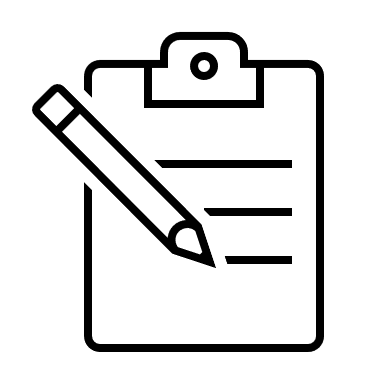 L’office de tourisme s’engage dans la marque Qualité Tourisme !
Les engagements en 2023 :

Disposer de locaux et mobiliers adaptés, harmonieux et confortables pour les visiteurs.
Être attentif, bienveillant et à l’ écoute de nos visiteurs.
Renseigner toutes les clientèles avec la maîtrise des langues étrangères et des services pour les personnes en situation de handicap.
Offrir un accès gratuit au Wifi
Prendre en compte les avis et réclamations pour améliorer nos pratiques.
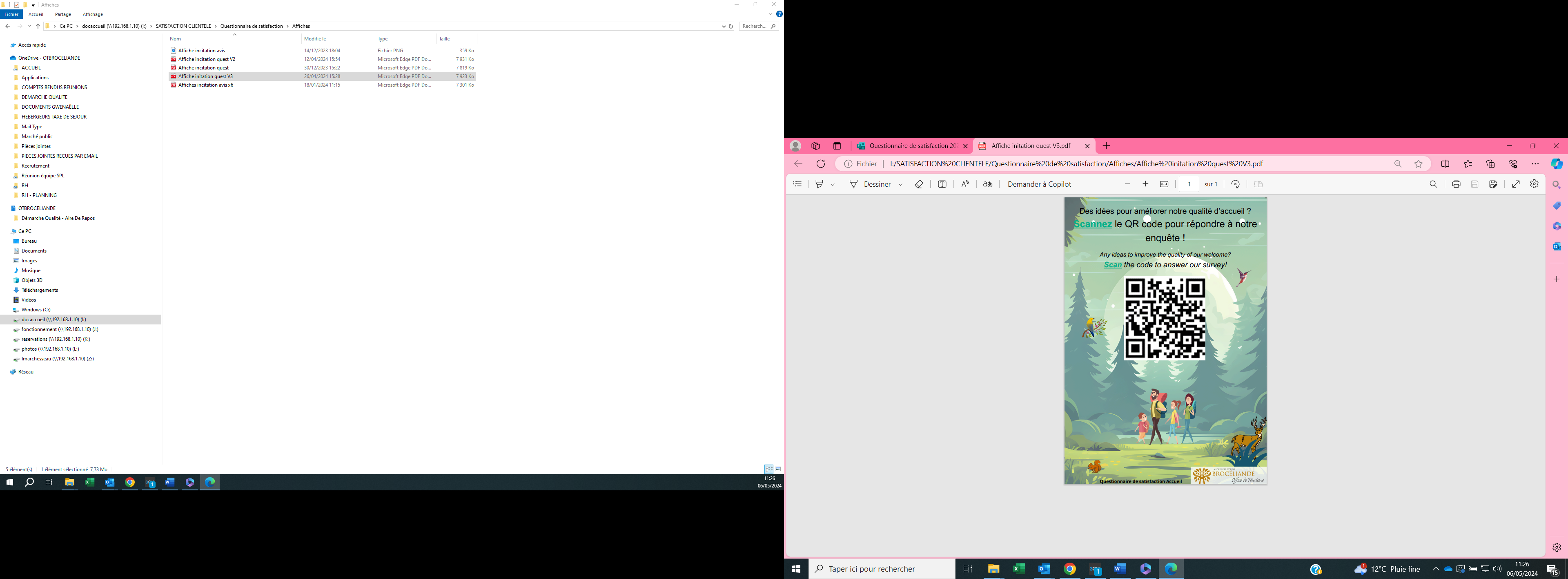 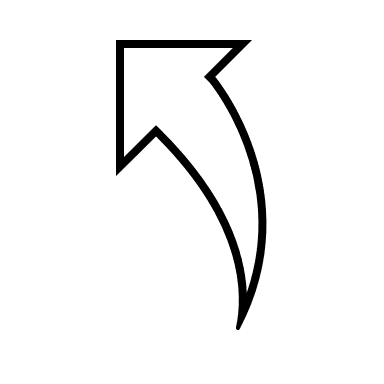 Questionnaire qualité mis en place au 4ième trimestre
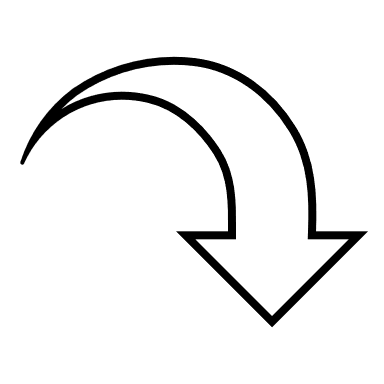 3 dossiers de réclamations ont été traités sur l’année 2023.
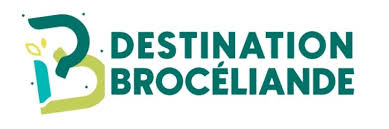 5 / PROMOTION CO-ANIMEE ET MUTUALISEE :
Des réalisations créées par le comité édito de Destination Brocéliande 
5 chargées de communication des 5 offices de tourisme en partenariat avec la responsable communication de la DB
12 comités par an
LES EDITIONS DE PROMOTION :
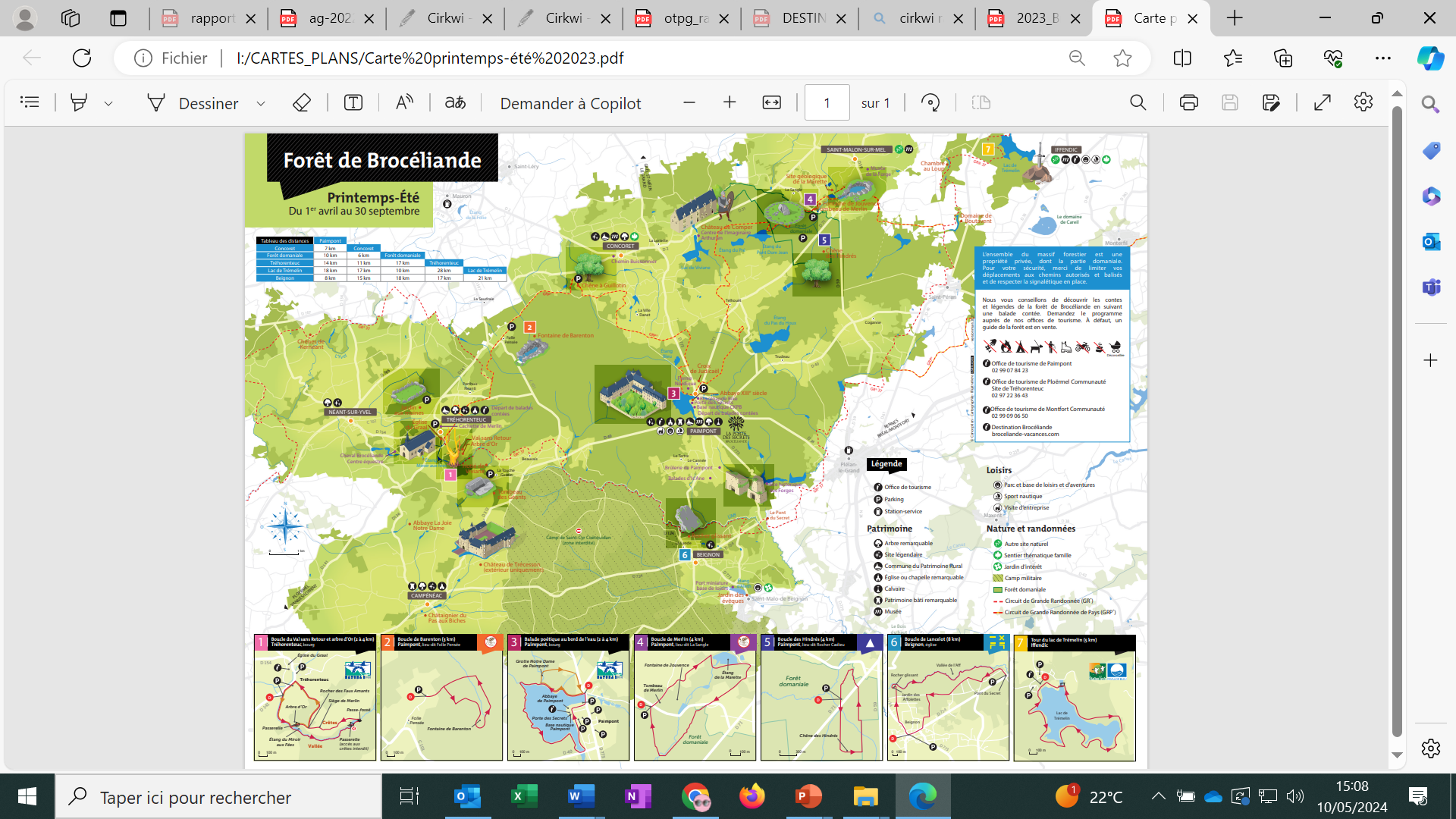 Un partenariat renforcé qui permet de mutualiser et de se doter de moyens plus importants.
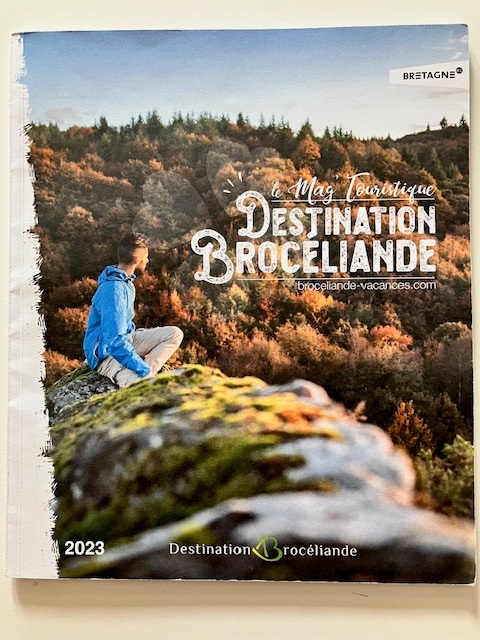 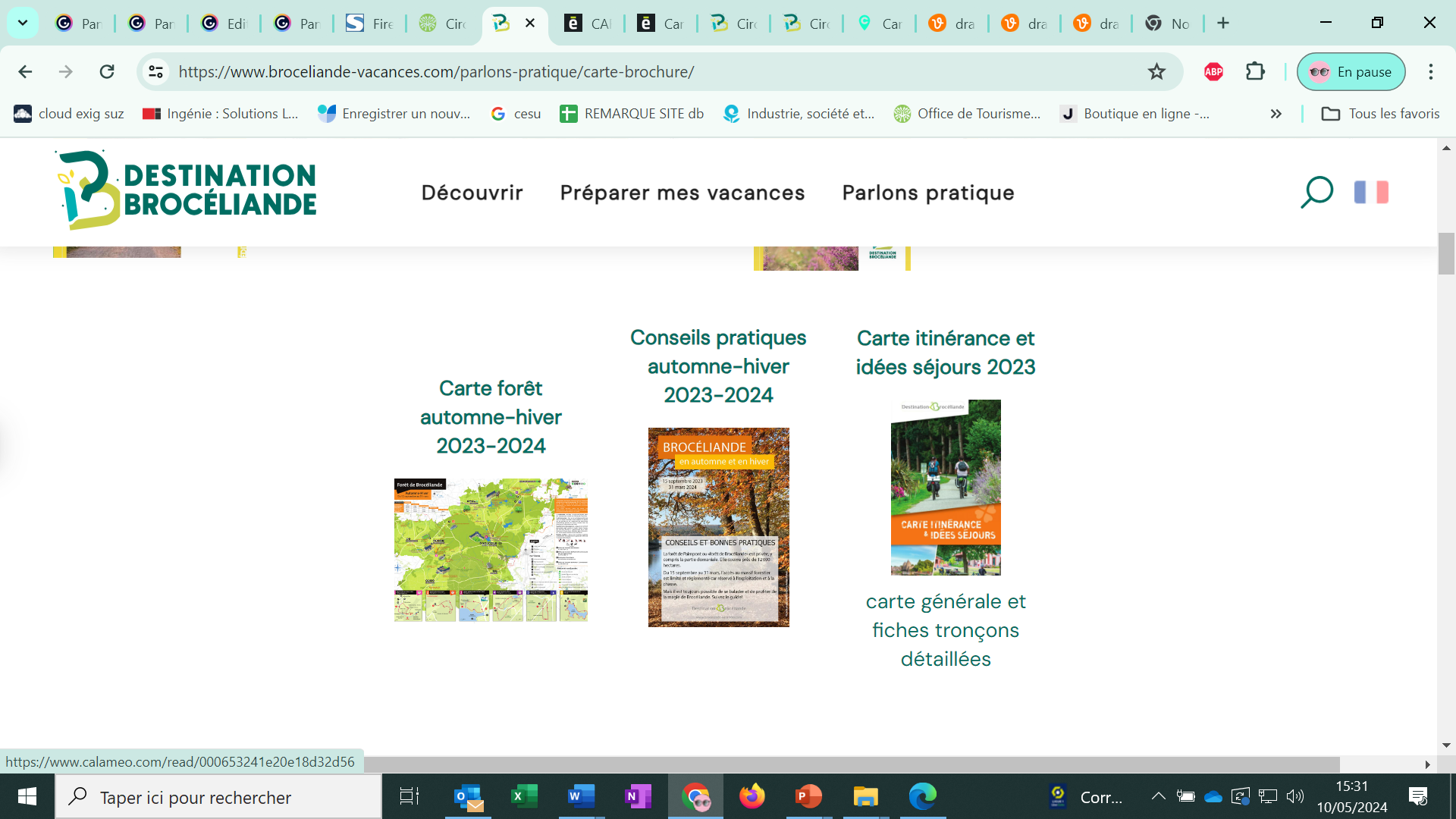 Carte itinérance et idées séjours :
3550 exemplaires dont
200 distribués par
 l’OT de Brocéliande
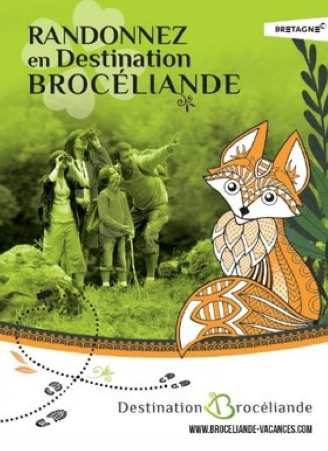 Carte Rando :
8600 exemplaires dont
1750 pour l’OT de Brocéliande
Existe en version anglaise, public PMR, et adaptée à la période hiver.
63 000 exemplaires dont 
42 000 distribués par l’OT 
de Brocéliande
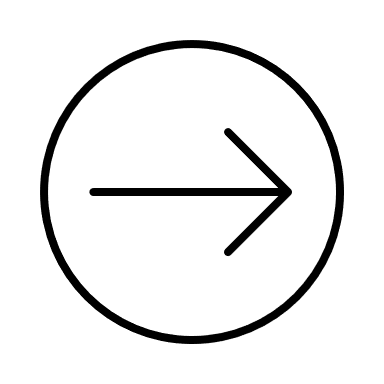 ACCESSIBLE VIA :
• L’accueil de l’office
• Par courrier
• Nos partenaires 
• Sur les opérations de promotion 
• En téléchargement sur broceliande-vacances.com
Le Mag’Touristique :
23 000 exemplaires
5000 distribués par l’OT 
de Brocéliande
1 site web commun : www.broceliande-vacances.com
LA PROMOTION WEB  :
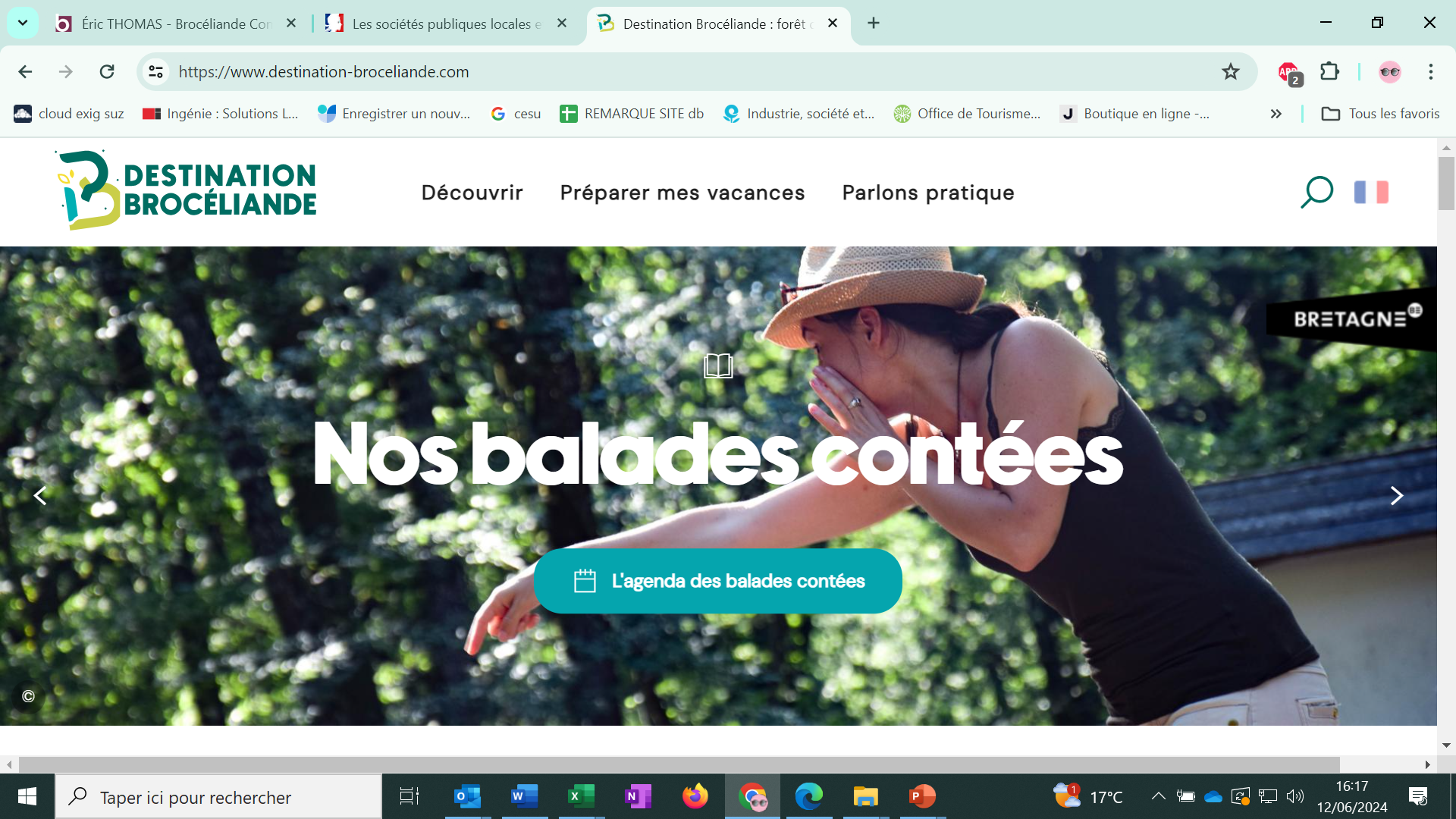 492 992 visiteurs
SITE WEB
Paris 21% 
Rennes 7,7%
Vannes 2,3%
Pages les + consultées du territoire : 
Forêt de Brocéliande / Randonnée en Forêt de Brocéliande / Balades contées / Jardins de Brocéliande / Porte des Secrets  / Paimpont
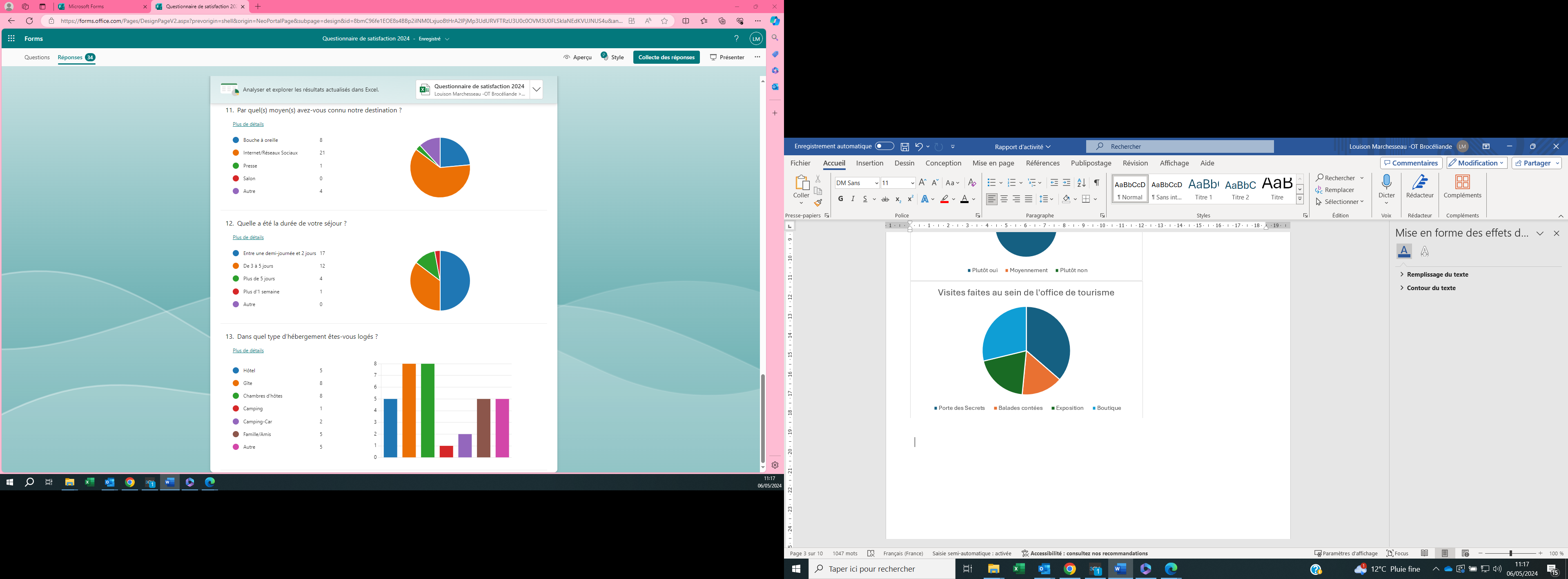 Mise à jour hebdomadaire de Tourinsoft, logiciel de diffusion de l’information : agenda, hébergement, restaurant, randonnée, loisir, des fiches qui remontent sur ce site
Mise à jour et coréalisation (site web, Facebook)
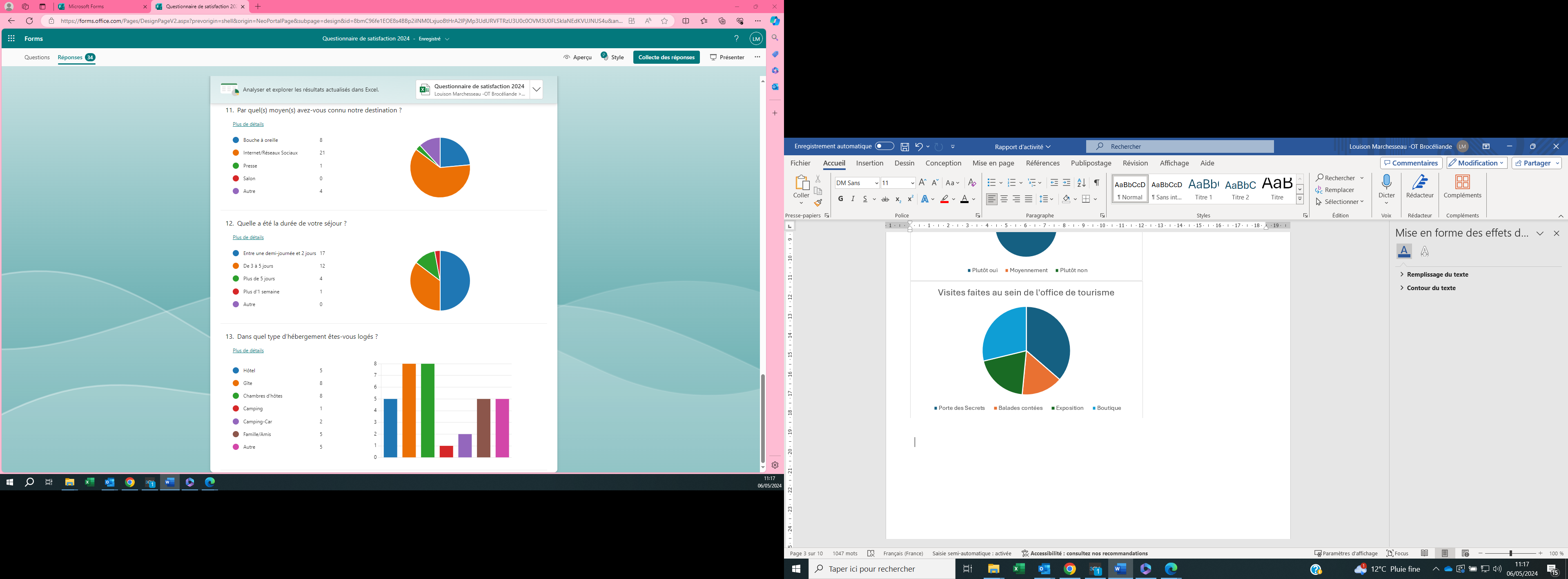 RESEAUX SOCIAUX
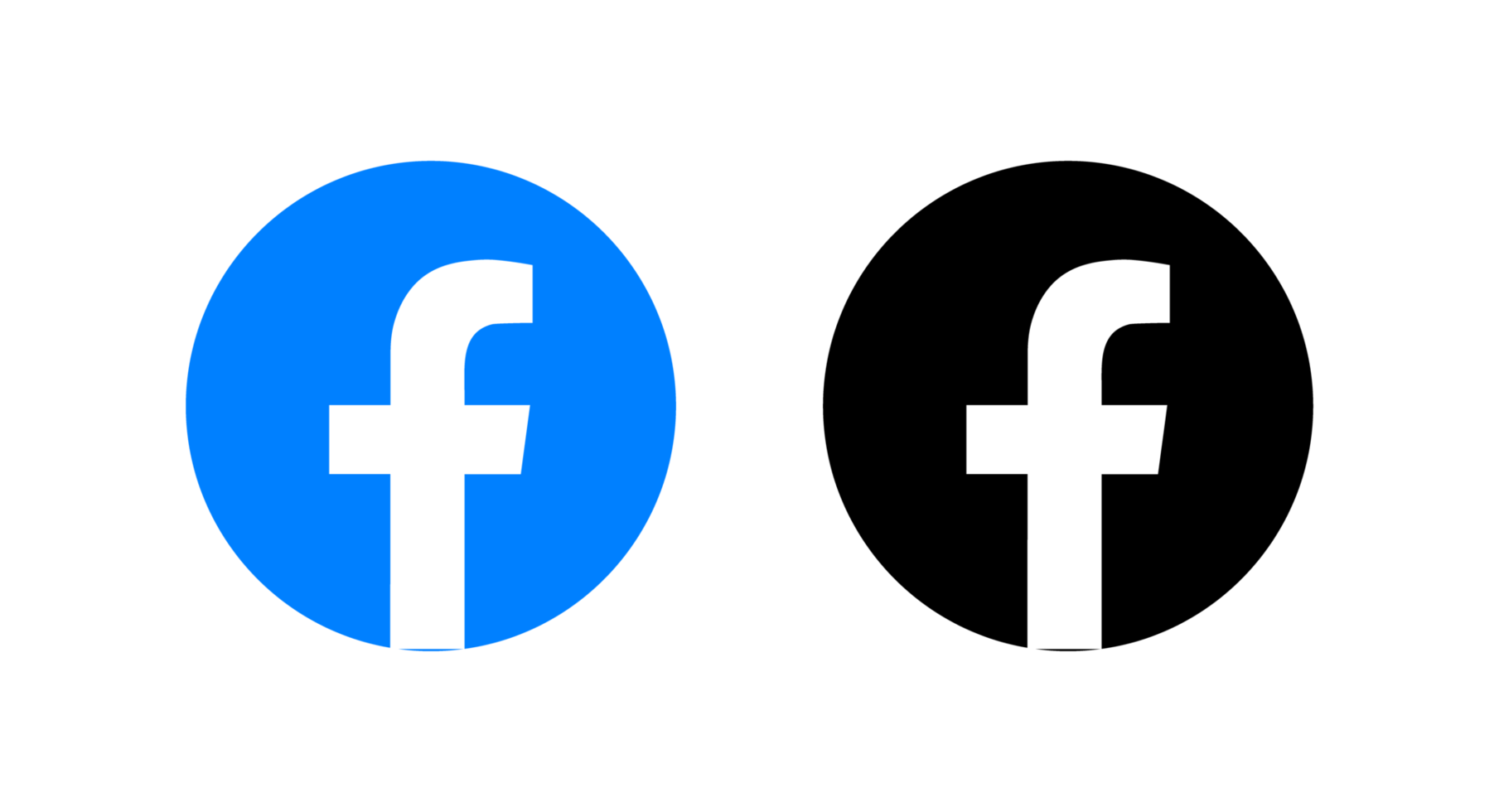 76 691 abonnés
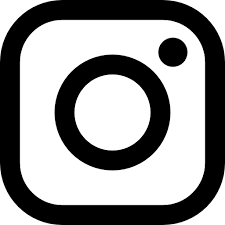 16 871 abonnés
Enquête de notoriété fin 2023 : 
61% des visiteurs connaissent notre destination par internet.
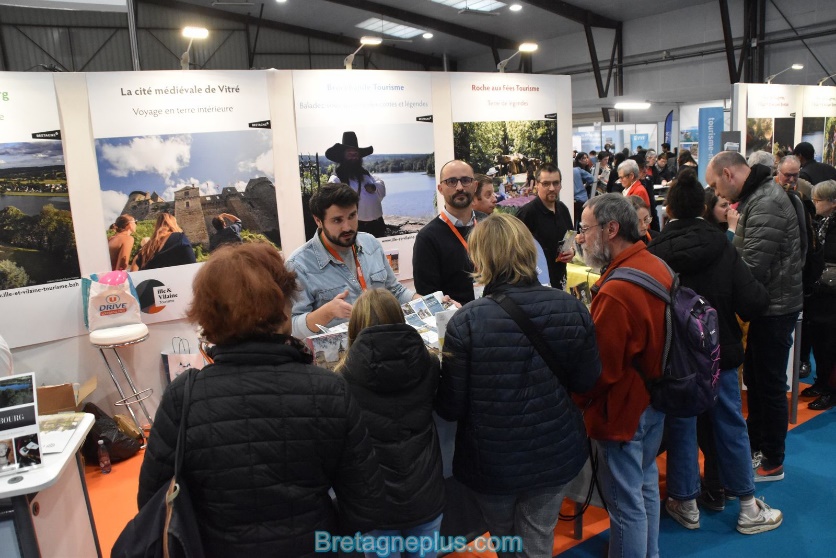 LES SALONS :
Salon du Tourisme de Rennes
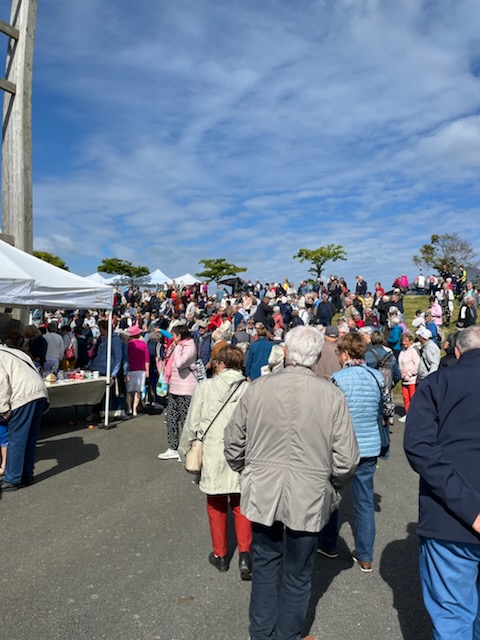 Du 27 au 29 janvier 2023 
17 486 visiteurs / Vendredi : 5 049
/ Samedi : 4 512 / Dimanche : 7 925
Rencontres ANCV à Paimpont
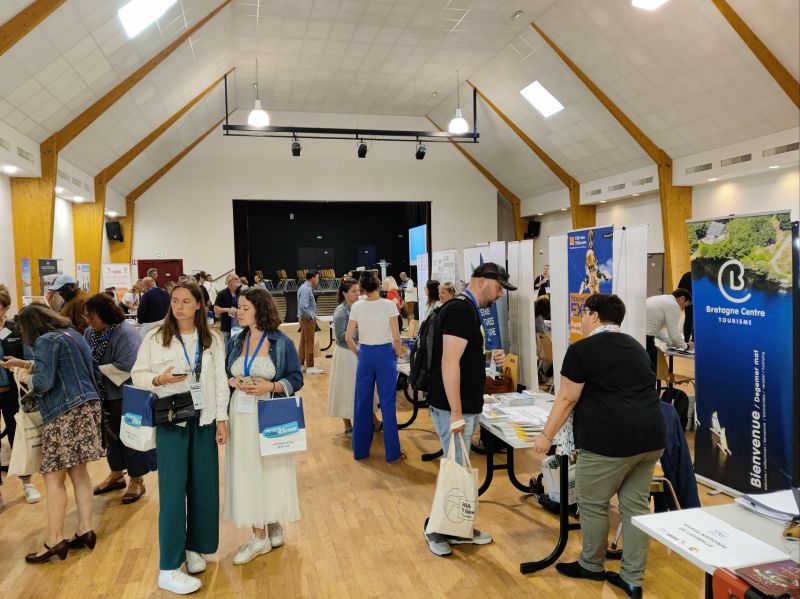 6 juin 2023 
50 exposants 
Partenaires : La Porte des Secrets, SENSAS, Jardins de Brocéliande, HBL 35
Fête GEMOUV 35
13 juin 2023 
2500 participants
Fédération 35 Génération Mouvement
6 / ANIMATION – OBSERVATION   :
CHIFFRES CLES - HEBERGEMENT:
Source : Ille-et-Vilaine Tourisme
Rappel Taxe de séjour :
-10%  sont reversés au département
A retenir
64 meublés/gîtes
16 chambres d’hôtes
8 gîtes de groupes
7 hébergements insolites
3 aires de camping-car
2 hôtels classés
1 camping
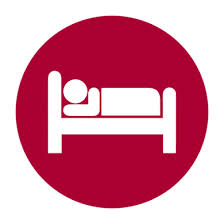 101 Hébergements
Durée moy. de séjours :
 3 jours
98 660 €
101 
hébergements
807 lits touristiques
(782 en 2022)
ANIMATION DU TERRITOIRE :
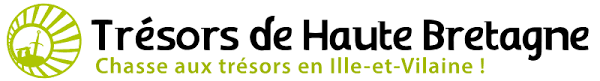 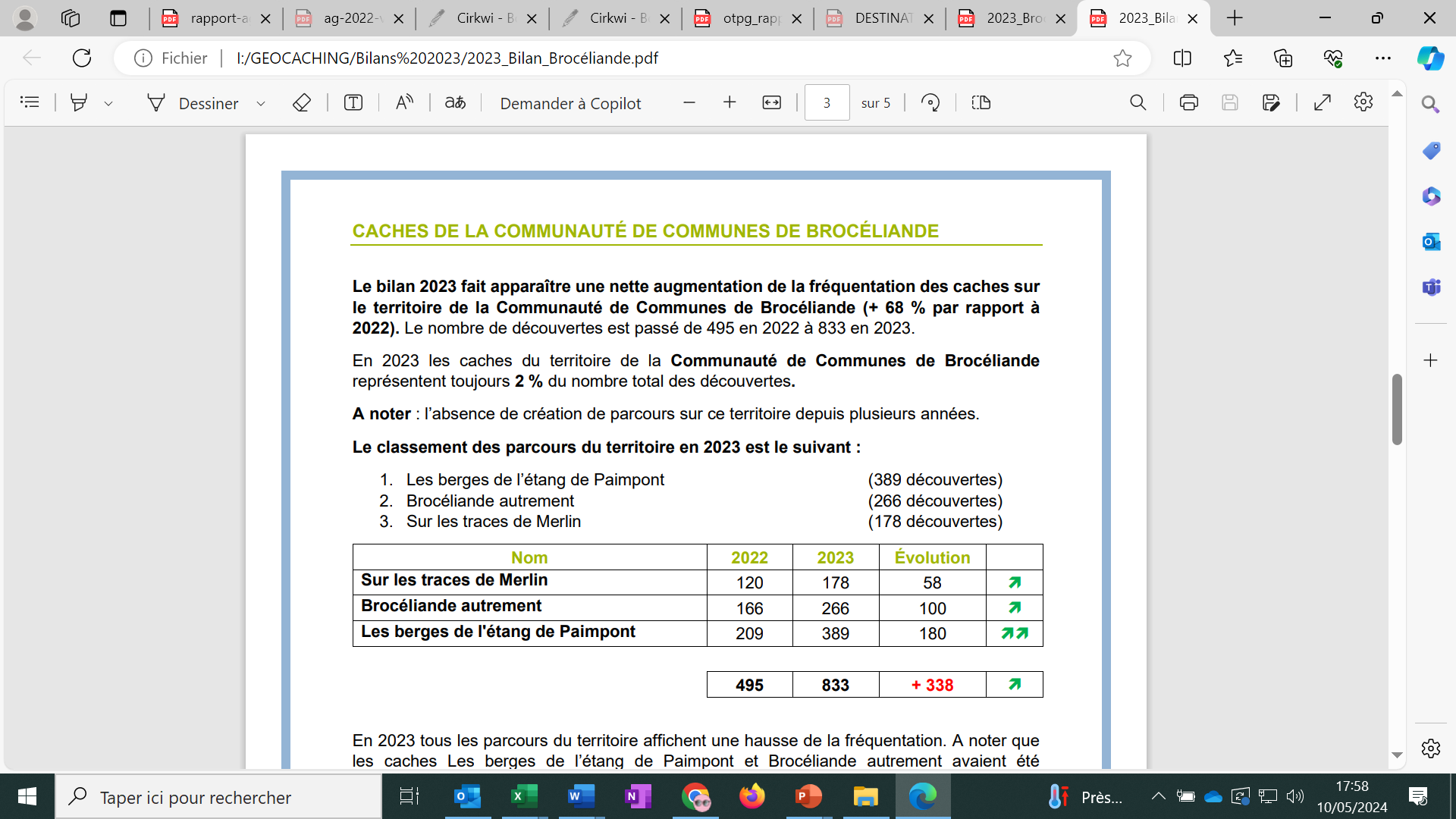 - 3 parcours sur le territoire en partenariat avec Ille-et-Vilaine Tourisme.
- Un succès auprès des familles en 2023 avec une évolution de la fréquentation de 68%.
- Création de caches en bois sur mesure avec Jérôme Doré, menuisier de Paimpont.
A noter :
« Les berges de l’étang de Paimpont » est à la 25ième  place des parcours sur plus de 150 en Ille-et-Vilaine.
Le relais et l’accompagnement des socio-professionnels du territoire
2 e-brochures sont créées en interne pour qualifier l’offre, répertorier nos professionnels : 
1 Restauration, 1 Hébergement
190 partenaires référencés
(hébergeurs, restaurateurs, gestionnaires de loisirs, activités culturelles et de  loisirs)
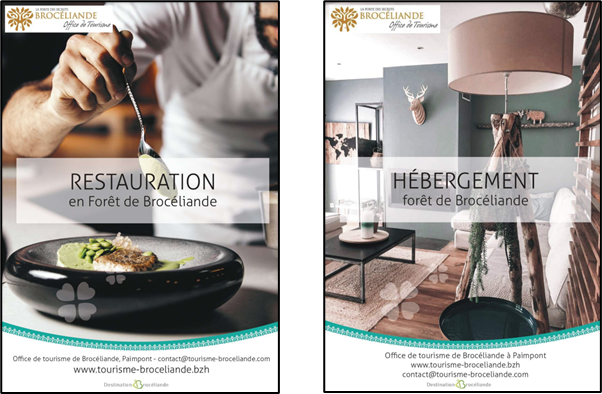 Des services aux professionnels du tourisme :
- Référencement et accompagnement à la qualification de l’offre
Promotion d’artistes et d’artisans locaux
Échange de documentation et information touristique
Mise à la UNE des évènements et relais de l’information des pros
Apporteur d’affaires 
Relais des porteurs de projets en coordination avec Brocéliande Communauté
670 Fêtes et Manifestations  rentrées sur Tourinsoft en 2023 par l’OT Brocéliande.
A noter :
1 newsletter Pro 
Chaque mois, les professionnels reçoivent des informations de l’office (actus, veille, bilans, etc.)
A noter :
7 / ACTIVITES COMMERCIALES DE LA SPL :
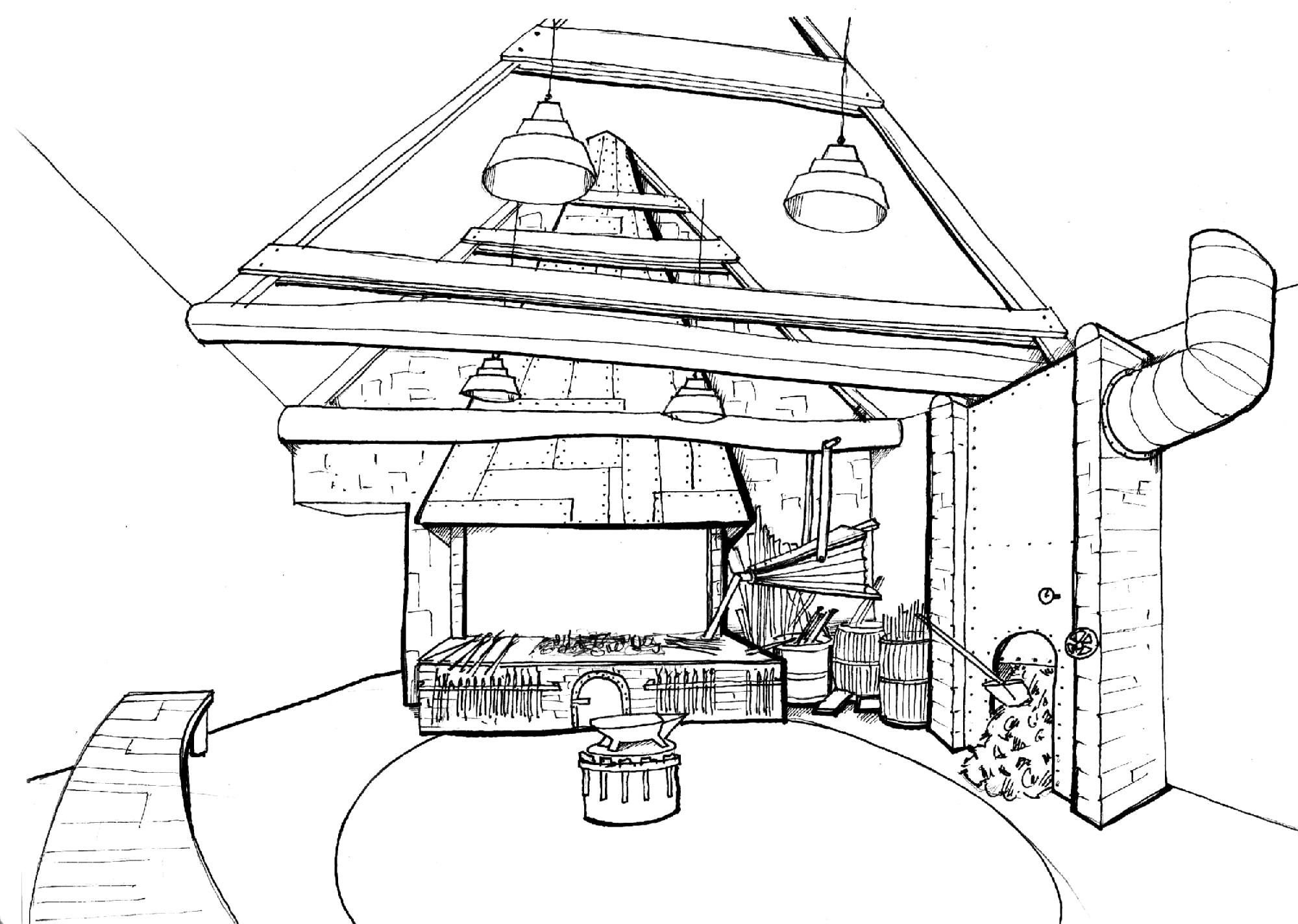 La Porte des Secrets 
Service commercialisation
Les expositions
La promotion
Le bilan financier
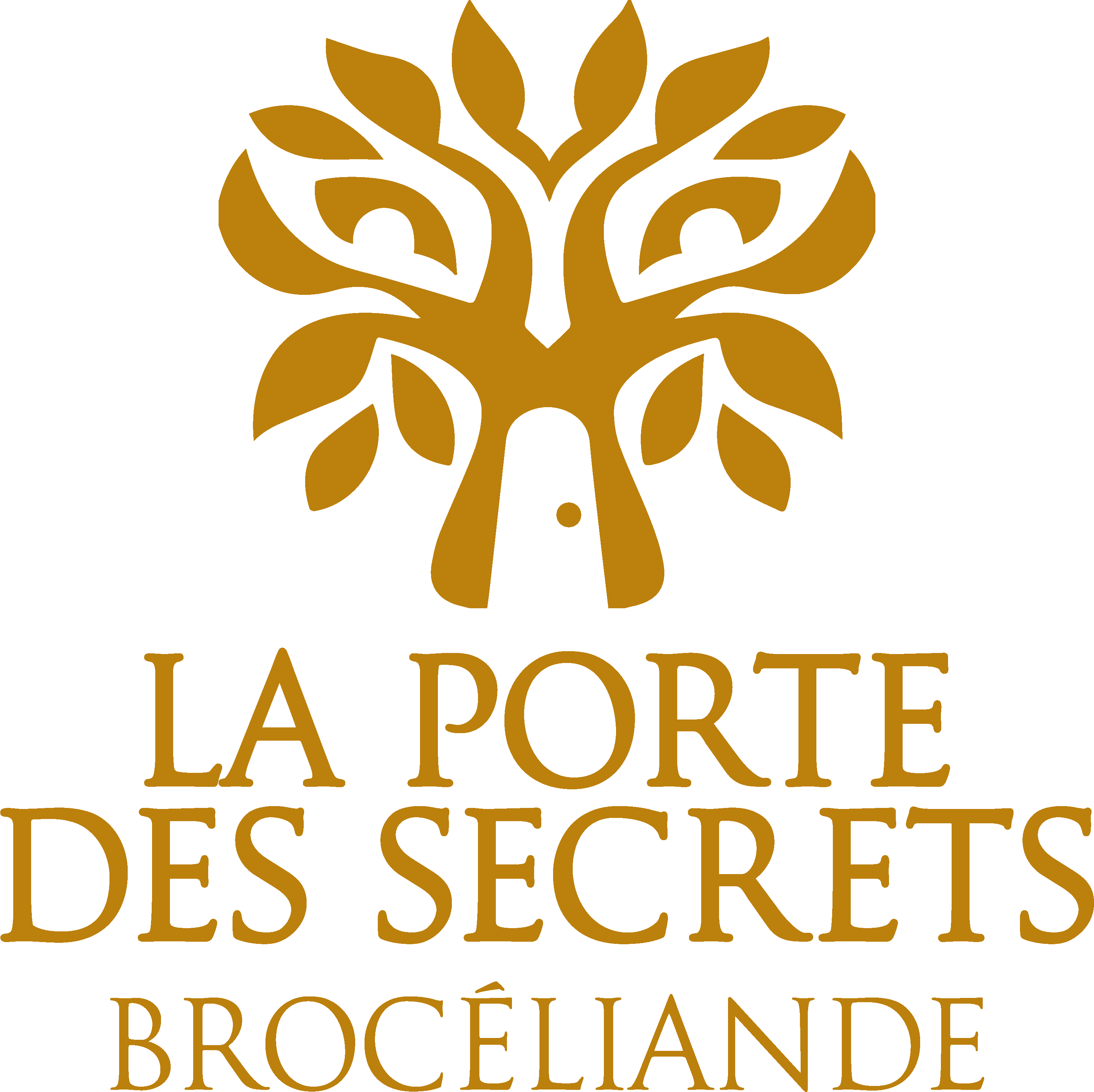 LA PORTE DES SECRETS :
362 724 €
294 150 €
234 259 €
153 074 €
6,70€ prix moyen
6,34€ en 2022
58 089 visiteurs
50 993 en 2022
A noter :
- En juillet et août, les séances se sont complétées 3 jours à l’avance.
+ 23% de CA comparé à 2022
362 724€ HT de CA
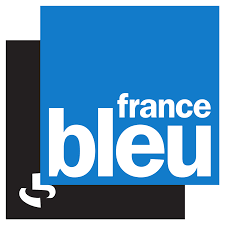 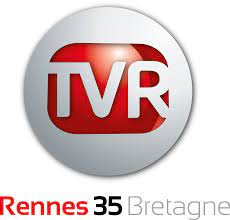 TV / RADIO
LA PROMOTION :
3 Diffusions sur TV Rennes :
1 pour l’exposition « Invocations »
1 portrait de Gallitrappe
1 en partenariat avec Brocéliande Communauté « RDV avec la Lune »

3 interventions France Bleu Armorique
1 dans l’émission « Curieux de Nature » pour les balades contées
2 en partenariat avec OTB pour les balades contées et mise en avant d’un partenaire 
SENSAS
L’ANTRE DES CREATURES
14 400€ de budget pour la Porte des Secrets
PRINT
Presse : BRETAGNE MAGAZINE, 1 pleine page
Campagne Affiouest 2023 - 4*3
Encarts dans les éditions Terre et Mer
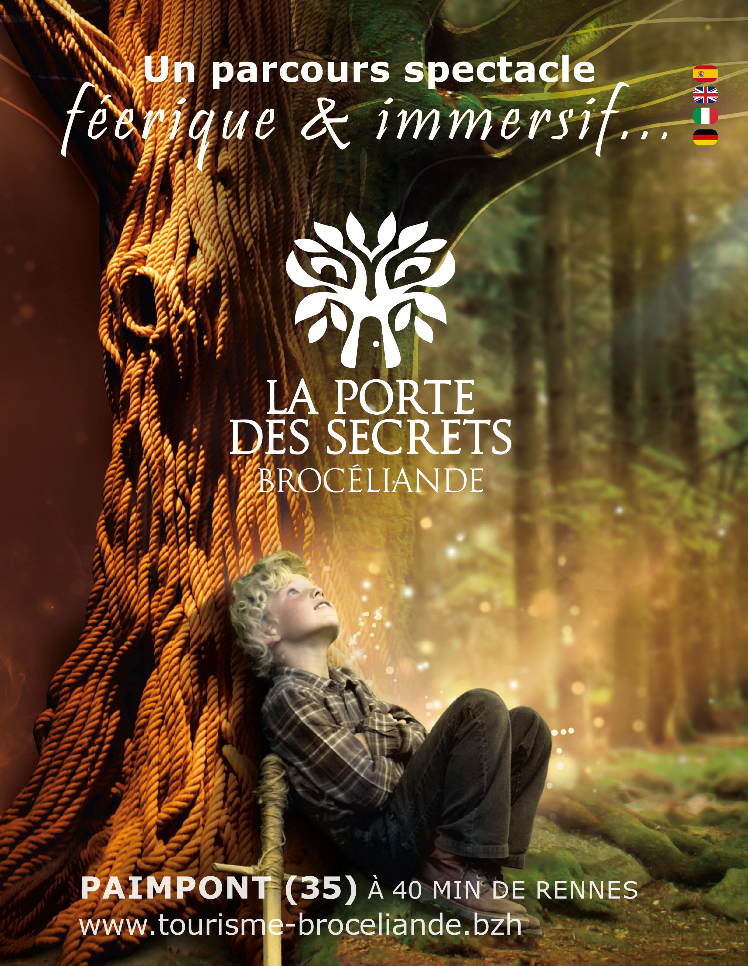 MEDIA
BCLD net 
MorbihanTourisme
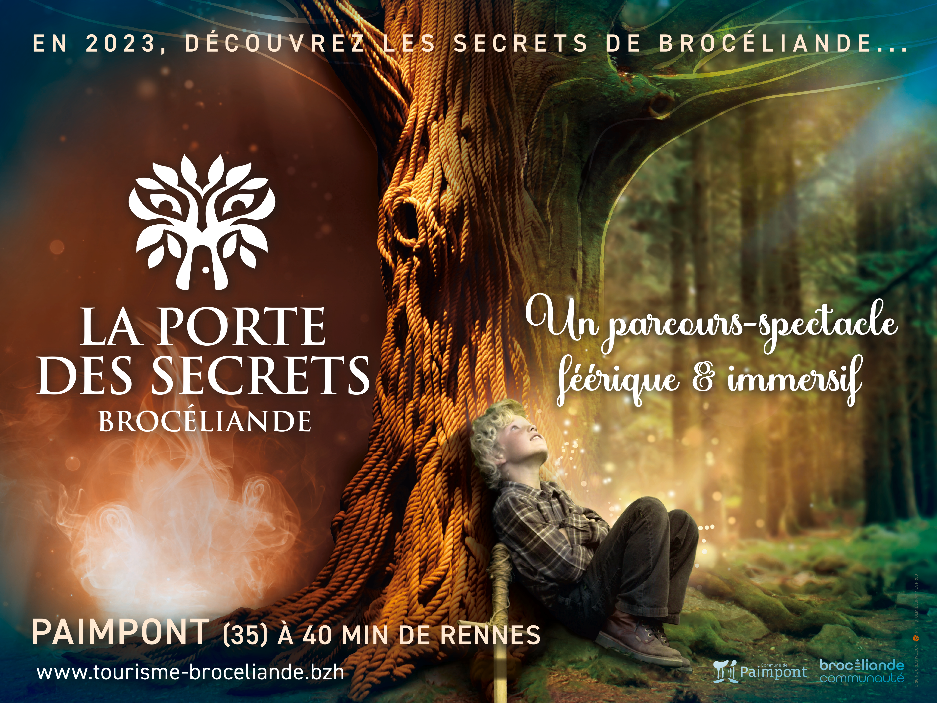 TOP 4 des pages consultées
SITE INTERNET
268 038 visiteurs
Office de Tourisme
- 5% comparé à 2022
Porte des Secrets
Balades contées
Refonte du site en 2024
Circuit des randonnées
RESEAUX SOCIAUX
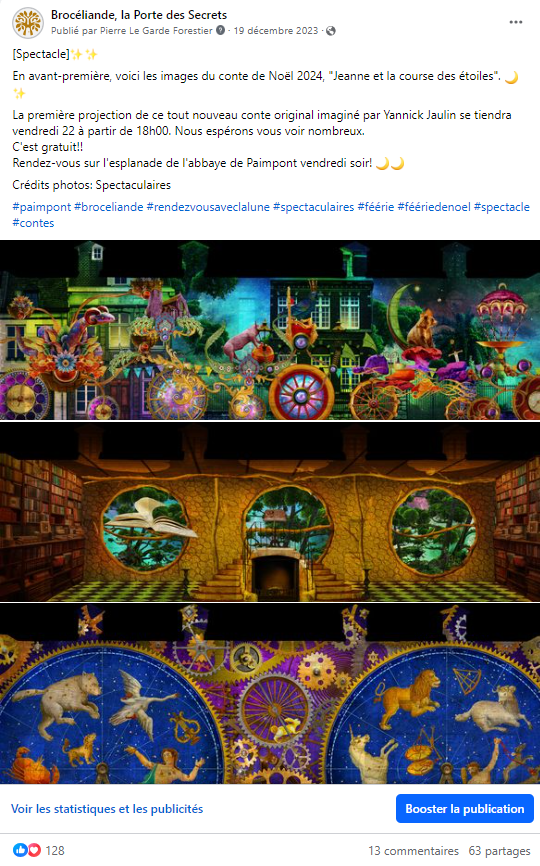 Nombre d’abonnés 2023 : 6200 personnes 5600 en 2022
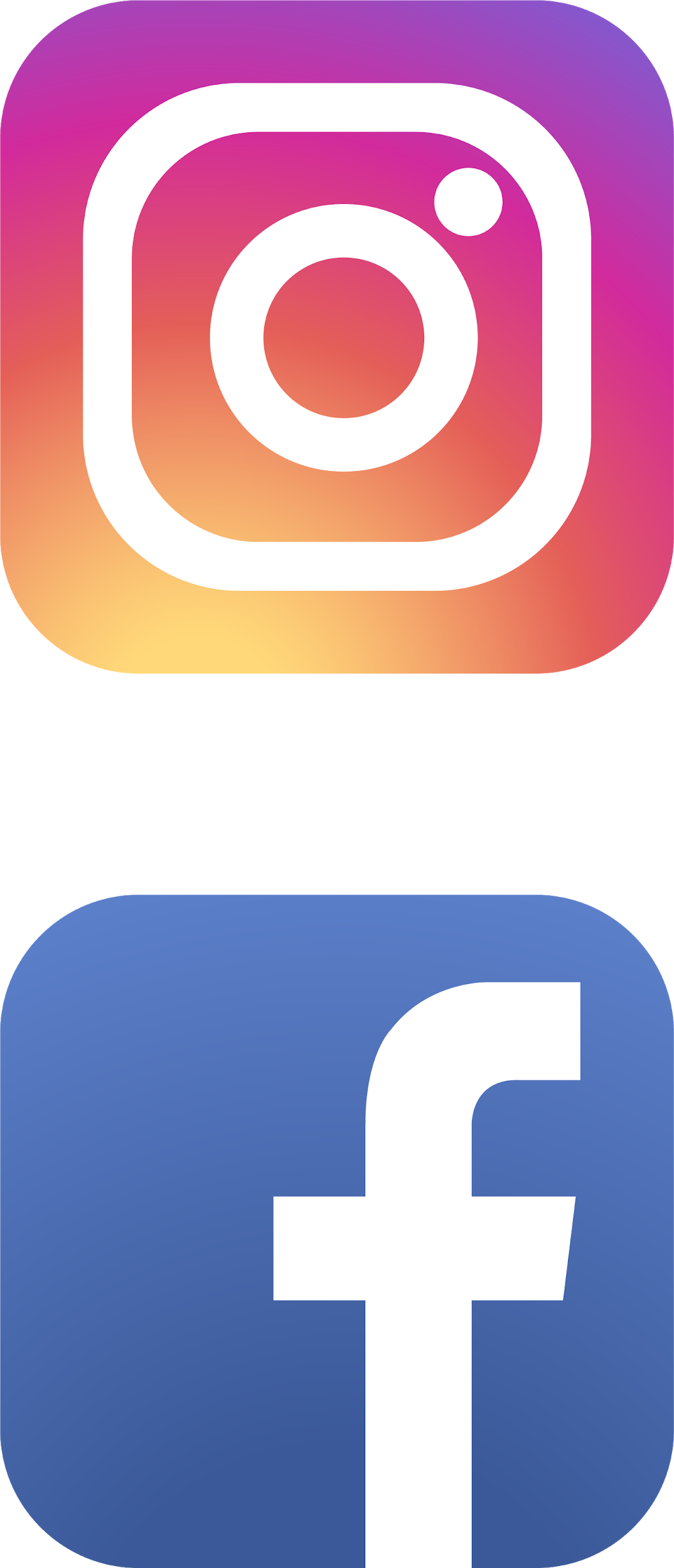 Nombre de posts annuels : 123 posts
67 en 2022
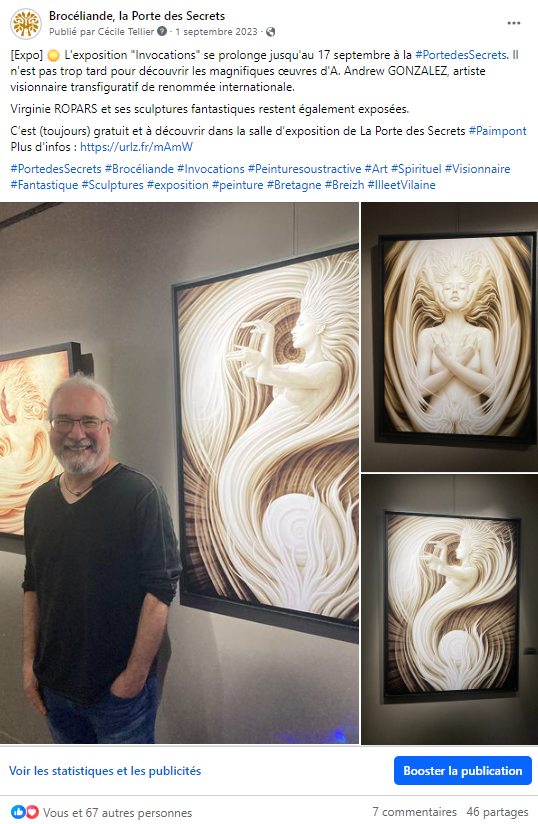 Une couverture qui évolue :
+ 112 600 personnes touchées
Meilleurs posts :
RDV avec La Lune 
208 réactions
EXPO « Invocations » d’Andrew Gonzalez 
122 réactions
SERVICE COMMERCIALISATION :
SERVICE GROUPE:
+ 20% 
demandes de groupes
390 dossiers groupes
+ 41% 
Hausse du chiffre d’affaires
115 702€ HT de CA
433
320
113
A noter : un pic d’activité en juin pour l’activité groupe.
320 groupes ont réalisés des balades contées dont 281 scolaires
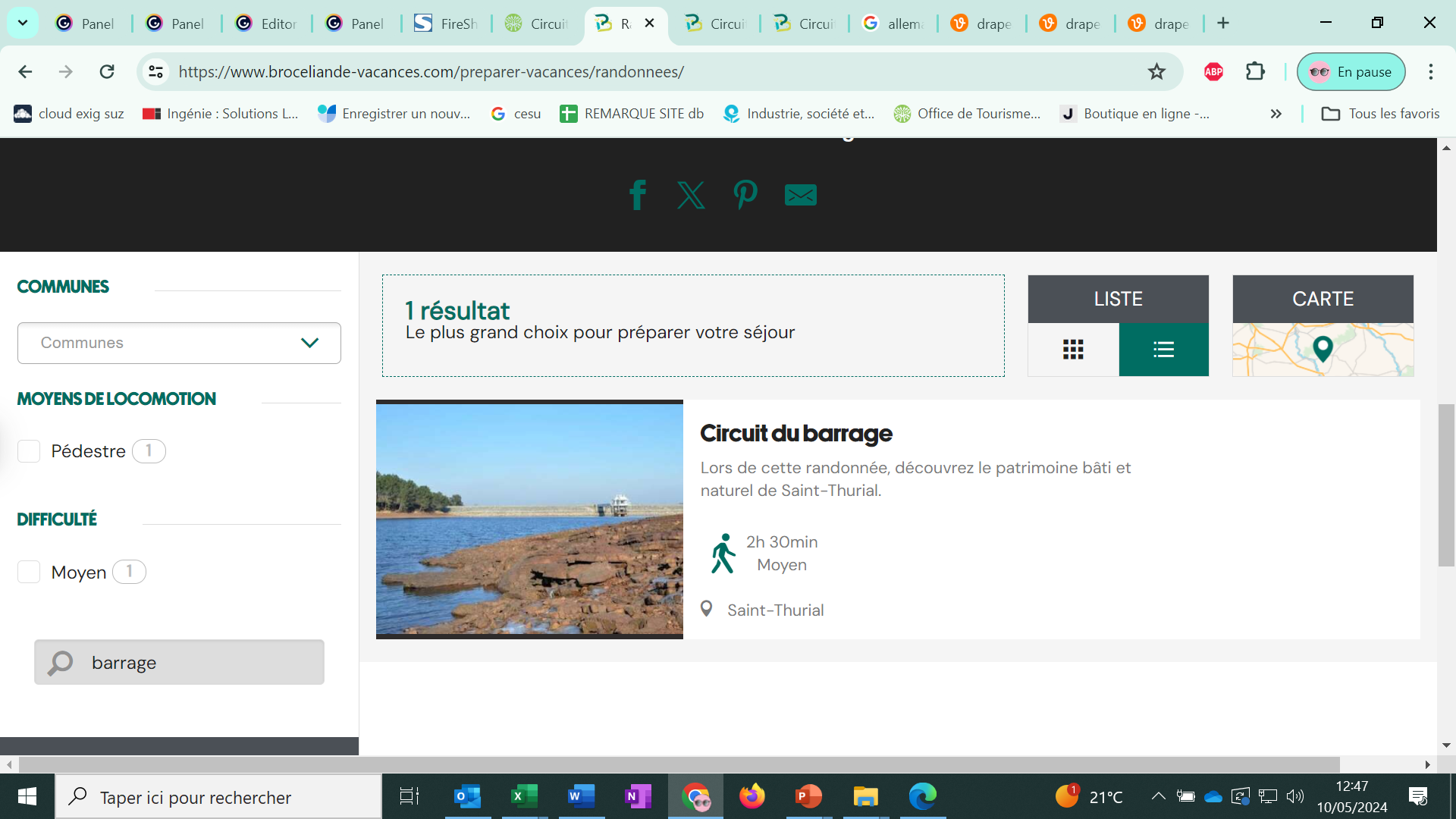 Un service toute l’année 
Création de deux brochures :
1 pour les groupes adultes
1 pour les groupes scolaires
1 service dédié tourisme accessible
Le service groupe, apporteur d’affaires pour nos partenaires :
Sur un chiffre d’affaires de 120 806€ TTC, 56 514€ sont destinés à des activités externes à l’office de tourisme, soit la moitié du CA.
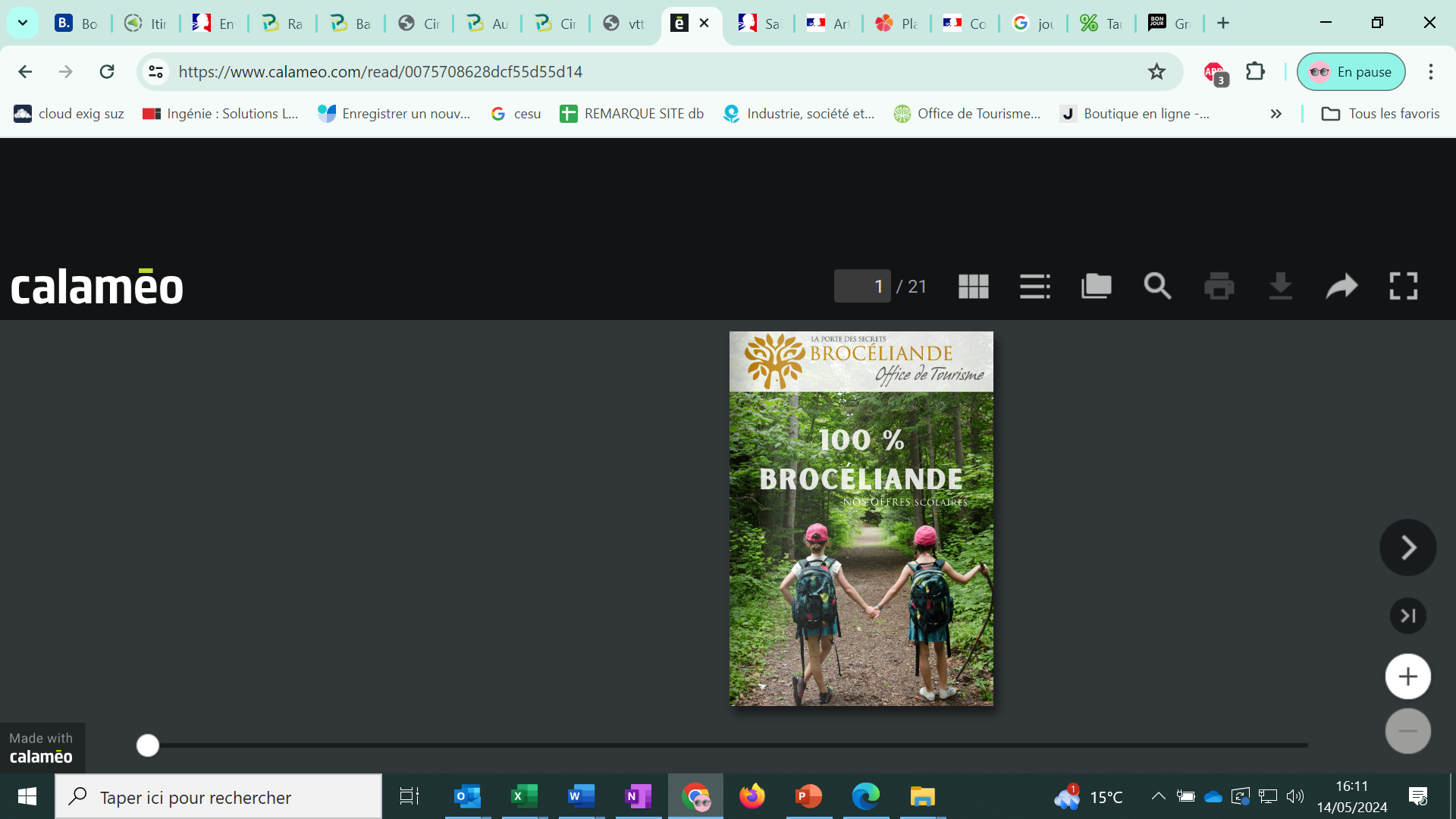 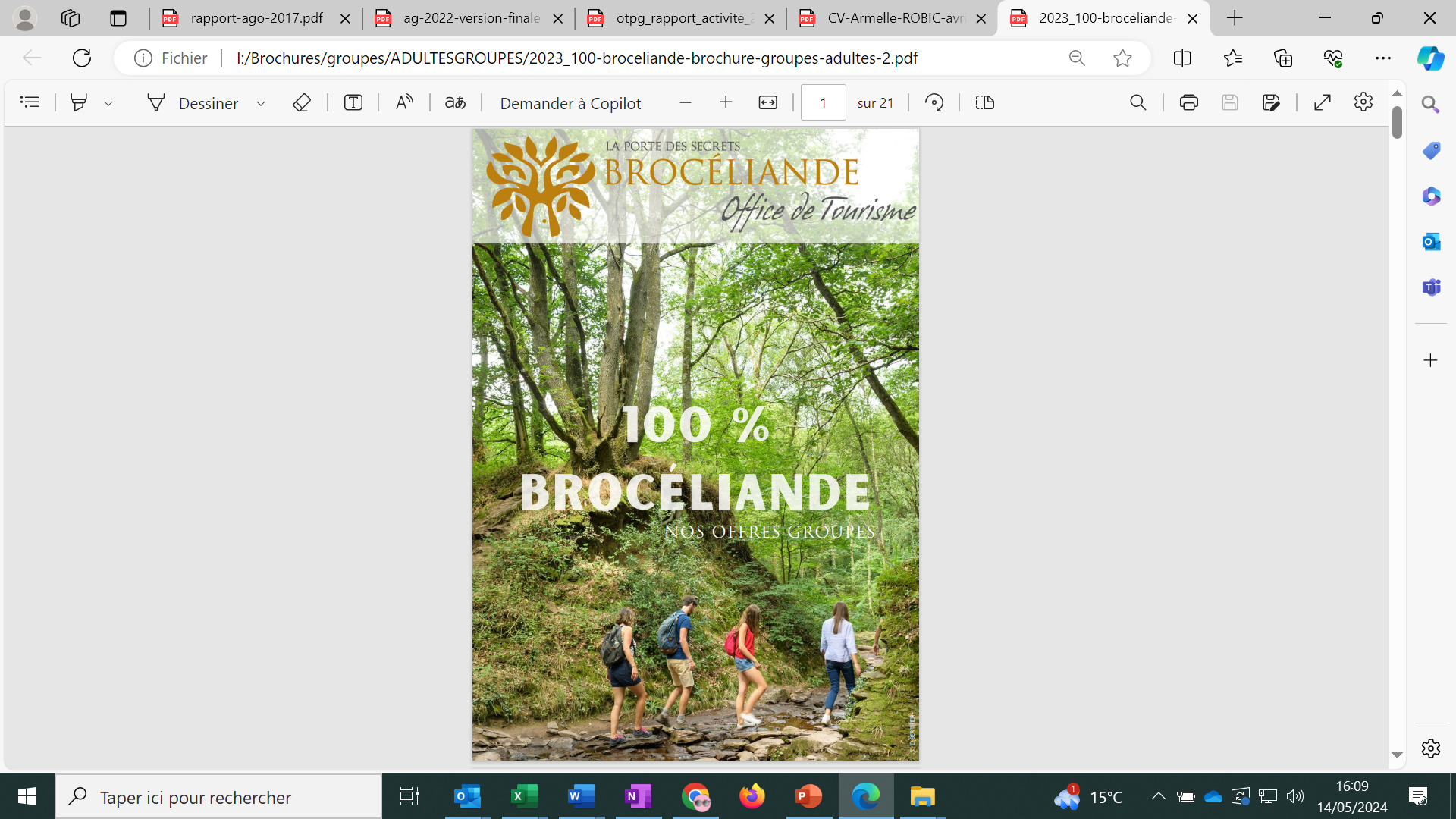 26 conventions signées avec nos partenaires pour les commercialiser
SERVICE MEDIATION
Création d’offres touristiques pour mettre en valeur le patrimoine immatériel, des contes et légendes.
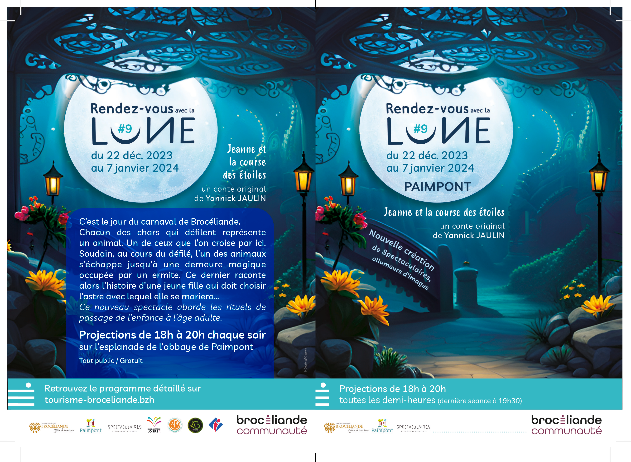 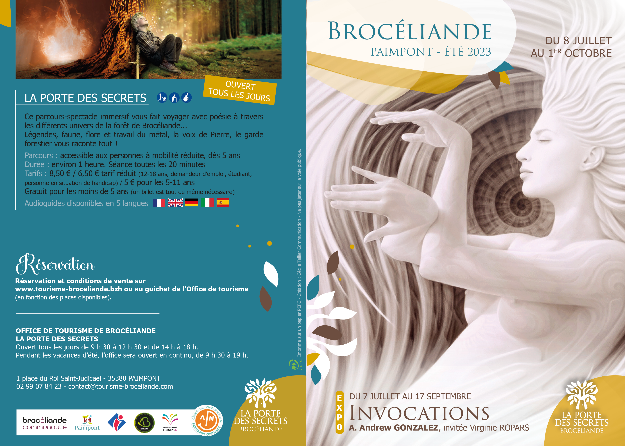 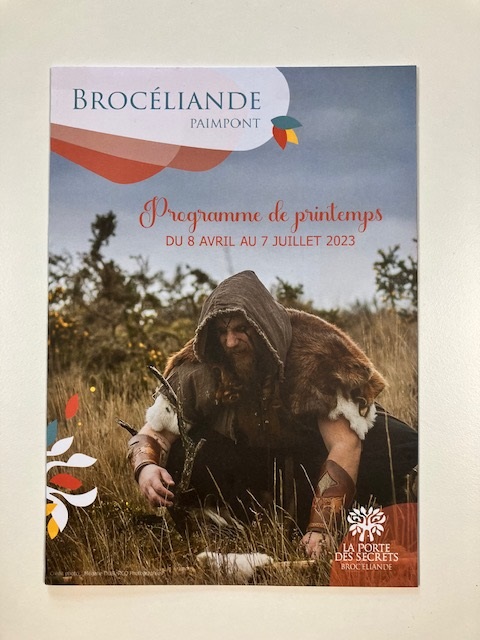 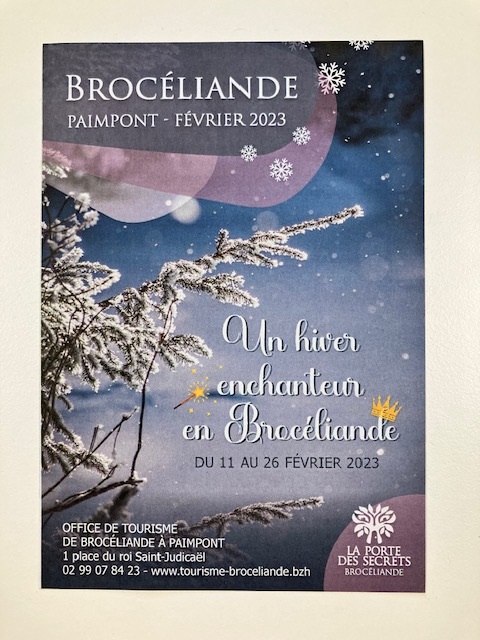 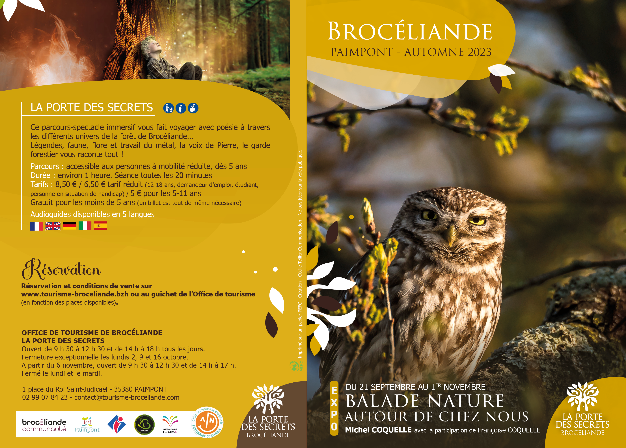 5 brochures saisonnières pour les balades contées
Dont 1 en partenariat avec Brocéliande Communauté pour les RDV avec La Lune

Un budget édition de 3869€
Les enjeux 2023 :
Diversifier les circuits > 2 offres en forêt domaniale
Diversifier les thématiques en fonction des saisons  
Maintenir les incontournables 
Proposer les créations de nos partenaires 
Optimiser la mobilité décarbonée des bus en biométhane carburant
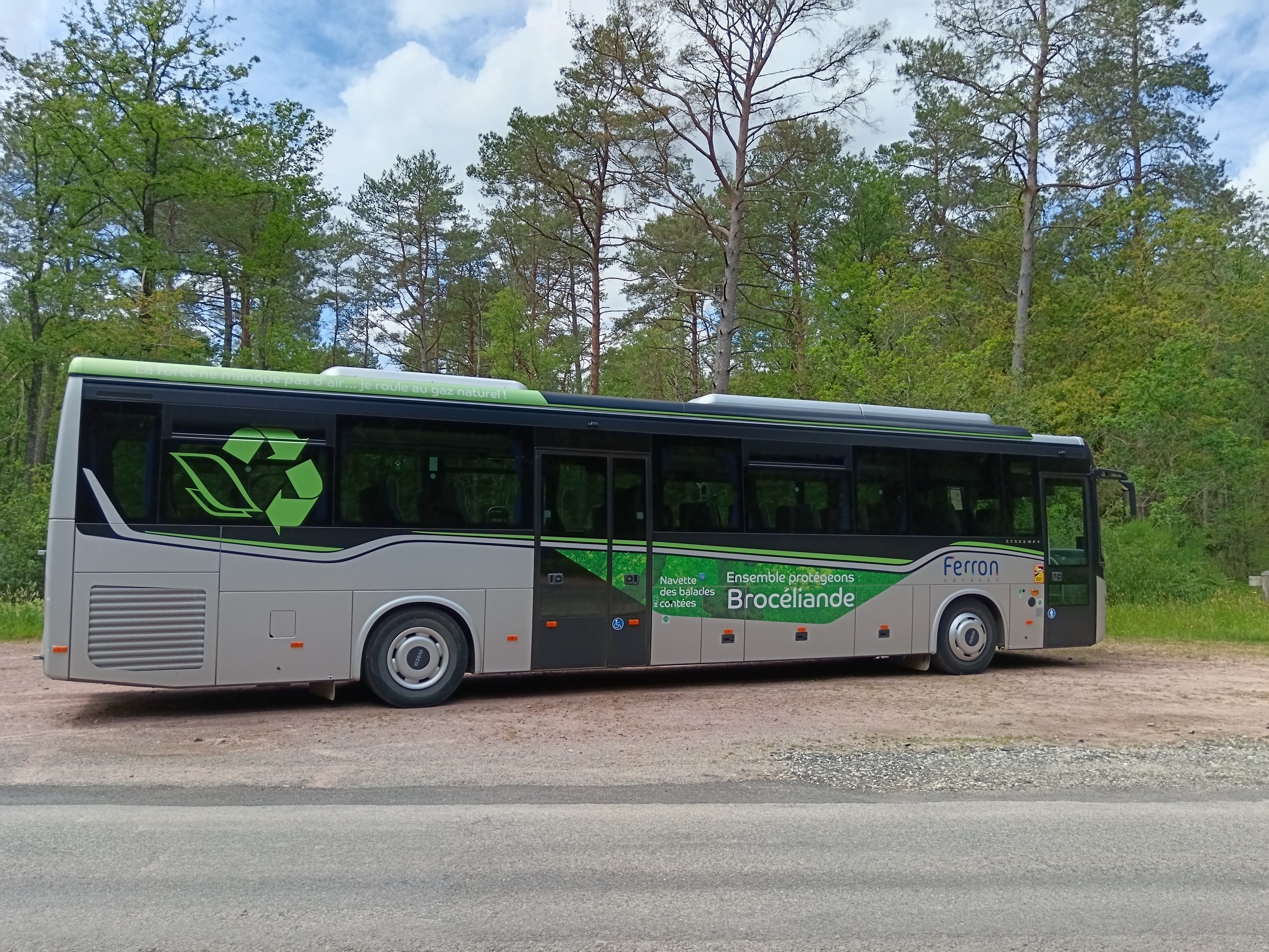 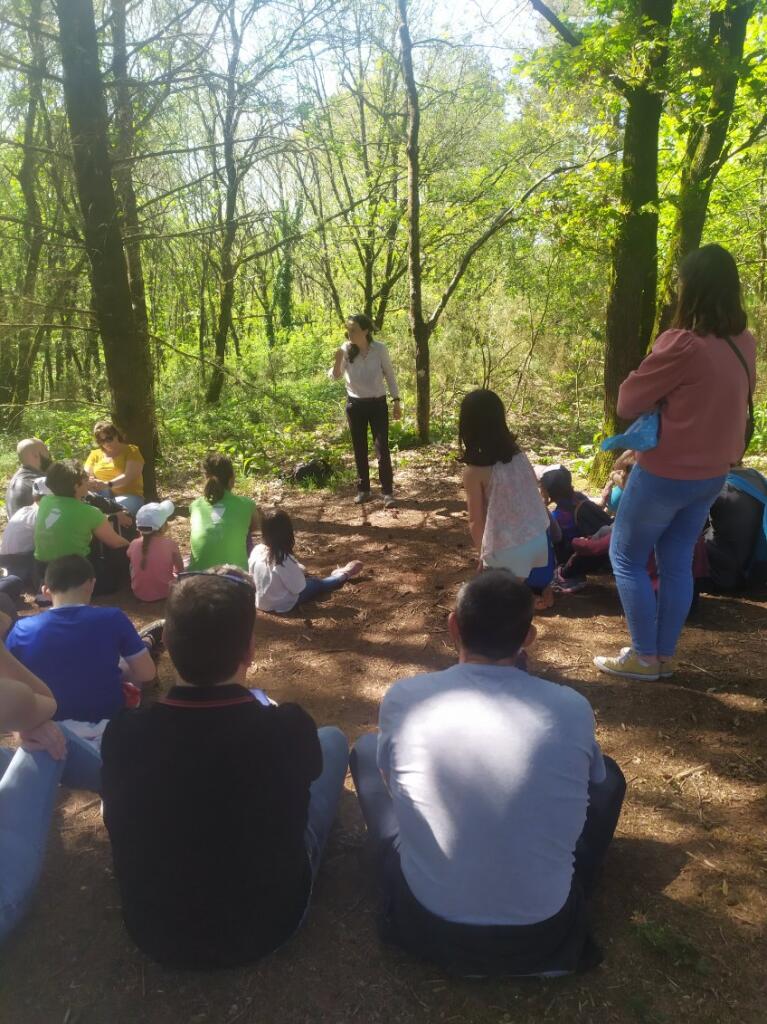 TOP 3 des balades toute l’année 

Le Val Enchanté 
Il était une fois 
Sur les traces de Merlin
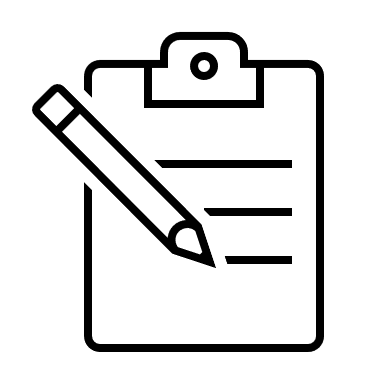 TOP 5 des balades estivales 

Prenons le temps en calèche
Il était une fois 
Sur les traces de Merlin
Le p’tit monde de Gallitrappe
1,2,3… lutins
4 réclamations qualité dont :
Adapter le temps des balades à un public familial
Communiquer sur le transport en bus
Un bilan positif malgré la météo capricieuse estivale.
14 988 billets vendus
+ 16% de CA qu’en 2022
BOUTIQUE :
TOP 3 des ventes
LIVRES - MEDIAS
SOUVENIRS
ARTISANAT
Meilleures ventes  :
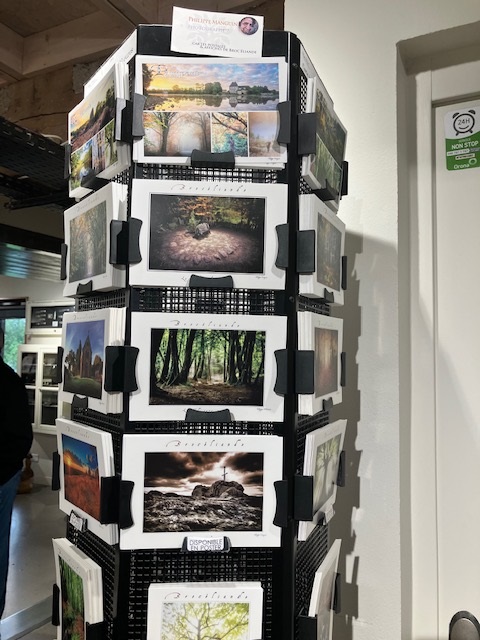 Tous secteurs :
-Cartes et Marque-Pages  de Philippe Manguin et Séverine Pineaux
-Magnets Philippe Mainguin et JOS
-Monnaie de Paris 


Secteur Livre > 
Livre « Contes et Légendes de Brocéliande » de Claudine Glot
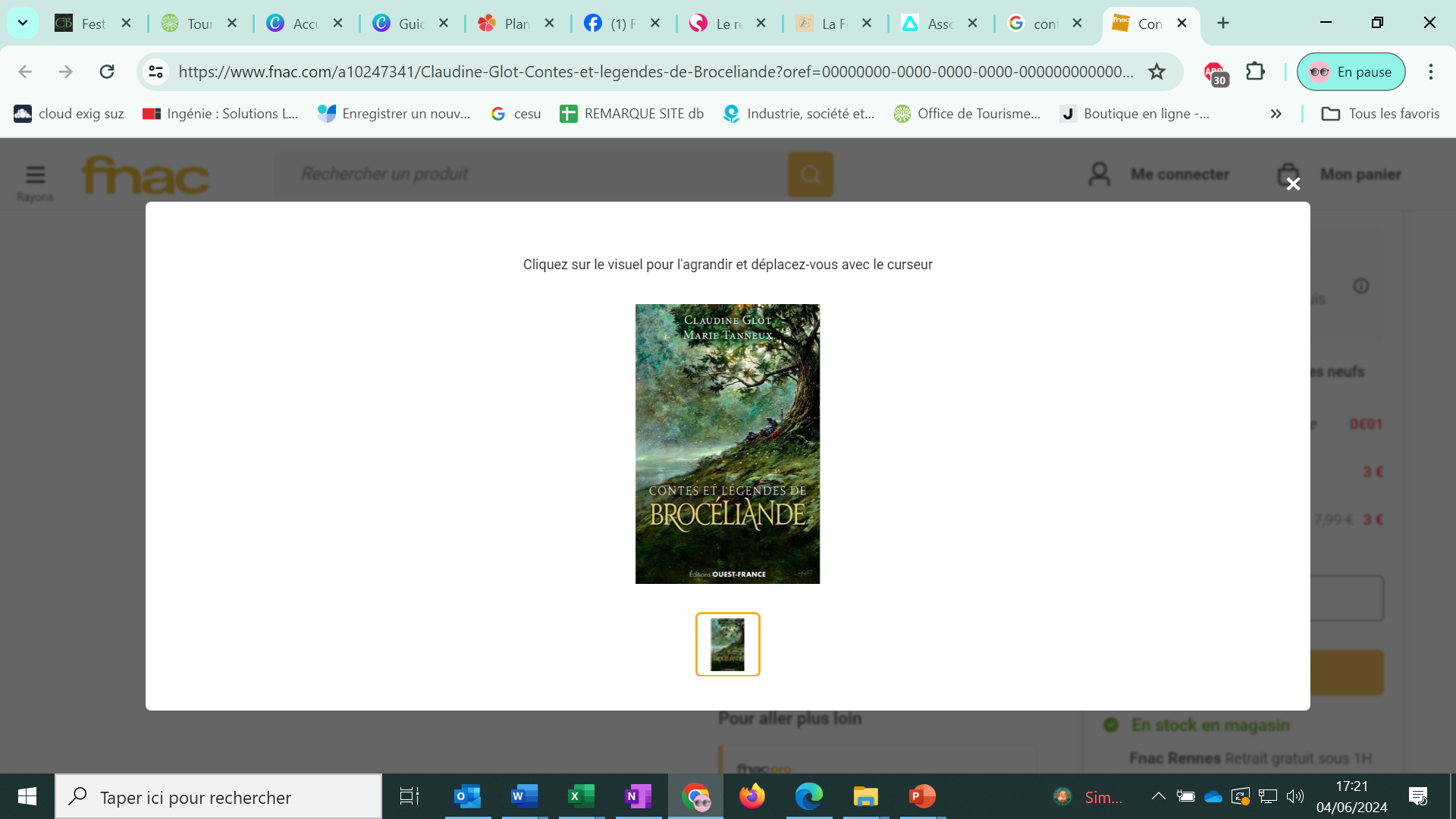 + 18% de CA qu’en 2022
AIRE DE REPOS :
Relais de l’information touristique 
Promotion de Plélan, Village Etape
Service aire de repos
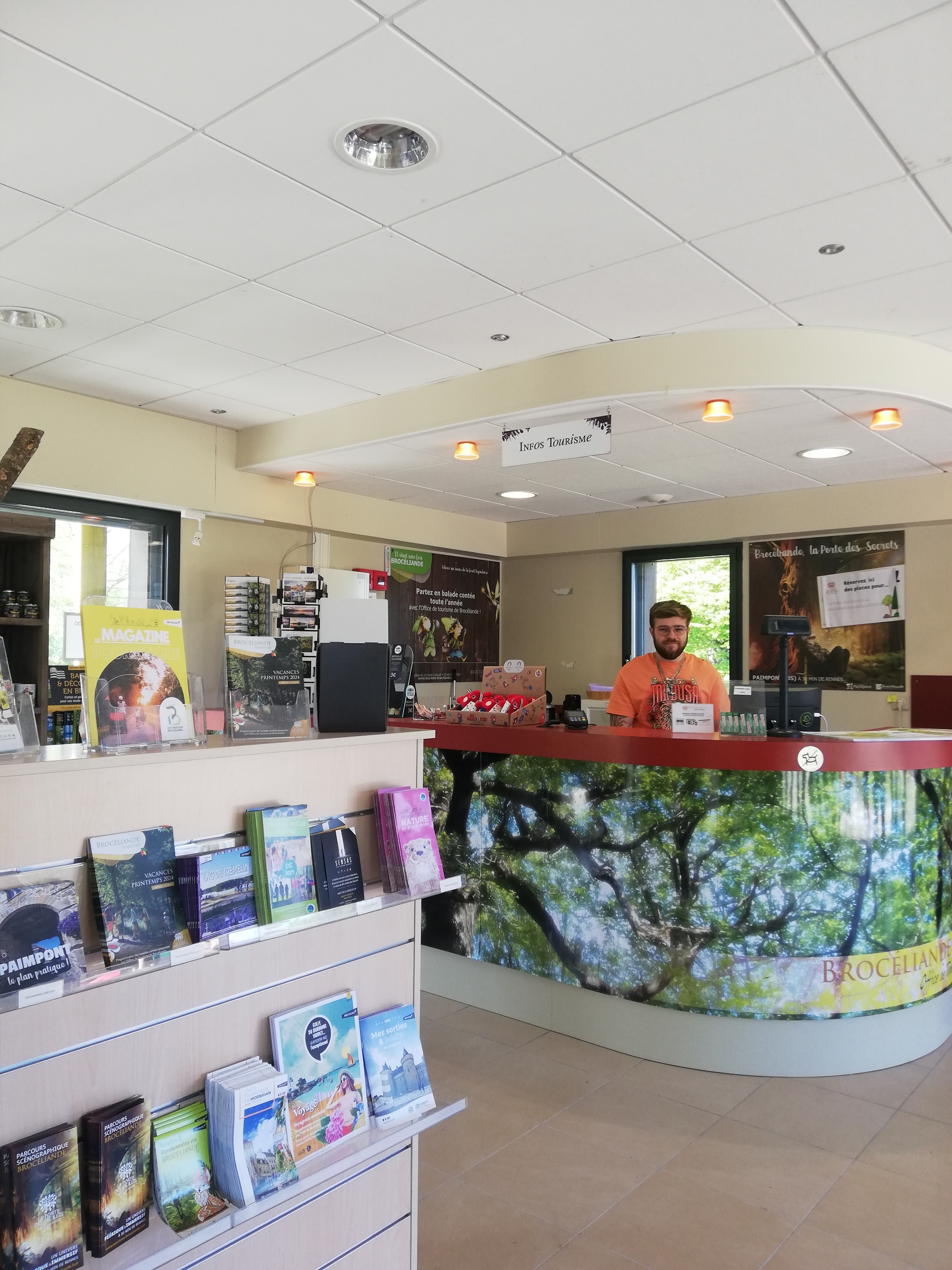 83 jours d’ouverture en 2023
70 jours d’ouverture en 2022
Ouvert uniquement vendredi, samedi, dimanche et jours fériés, de Pâques à fin août avec une ouverture quotidienne sur juillet-août.
Moyenne de 371 € de vente par jour
Moyenne de 517 € de vente par jour
3 / LES EXPOSITIONS :
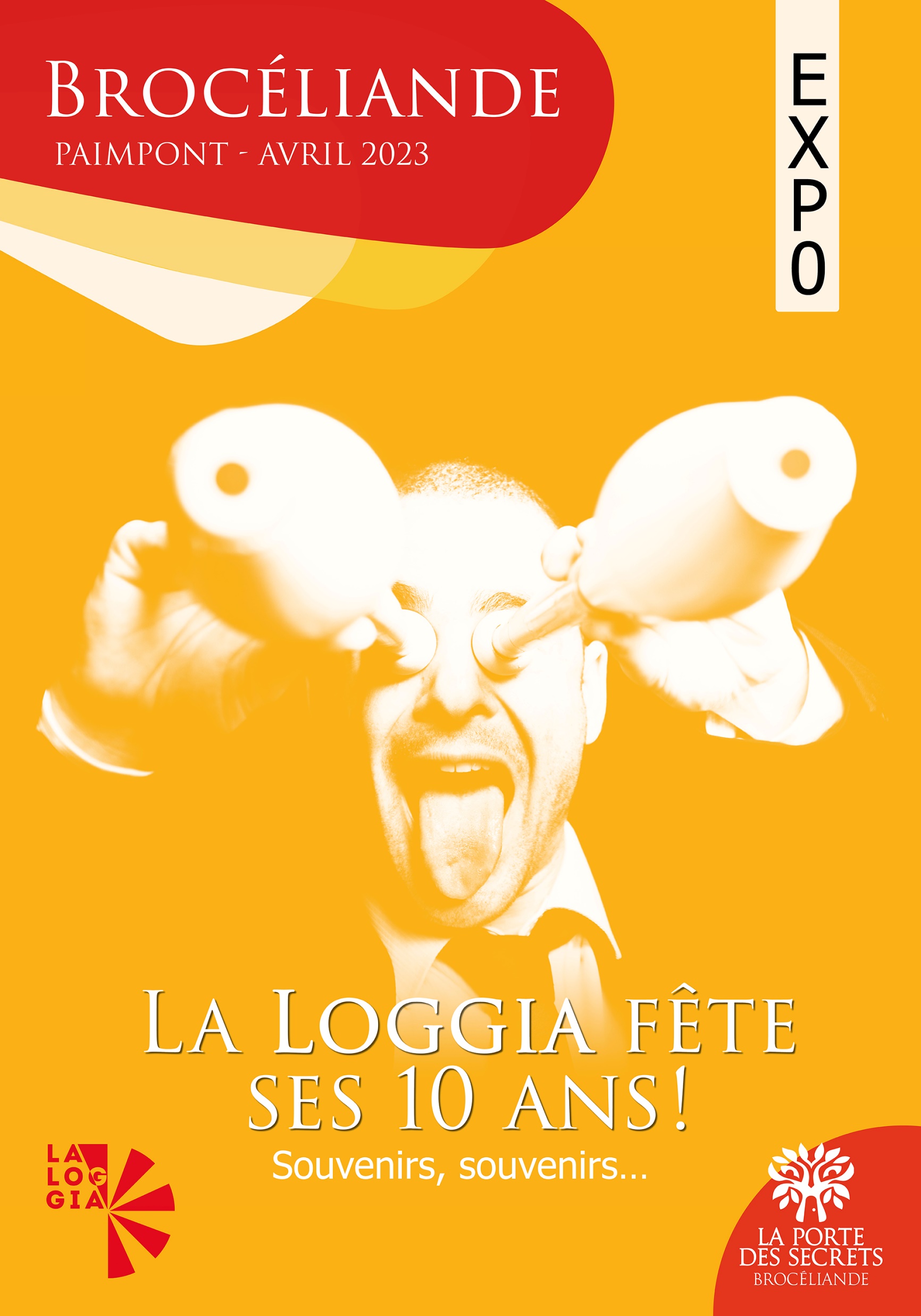 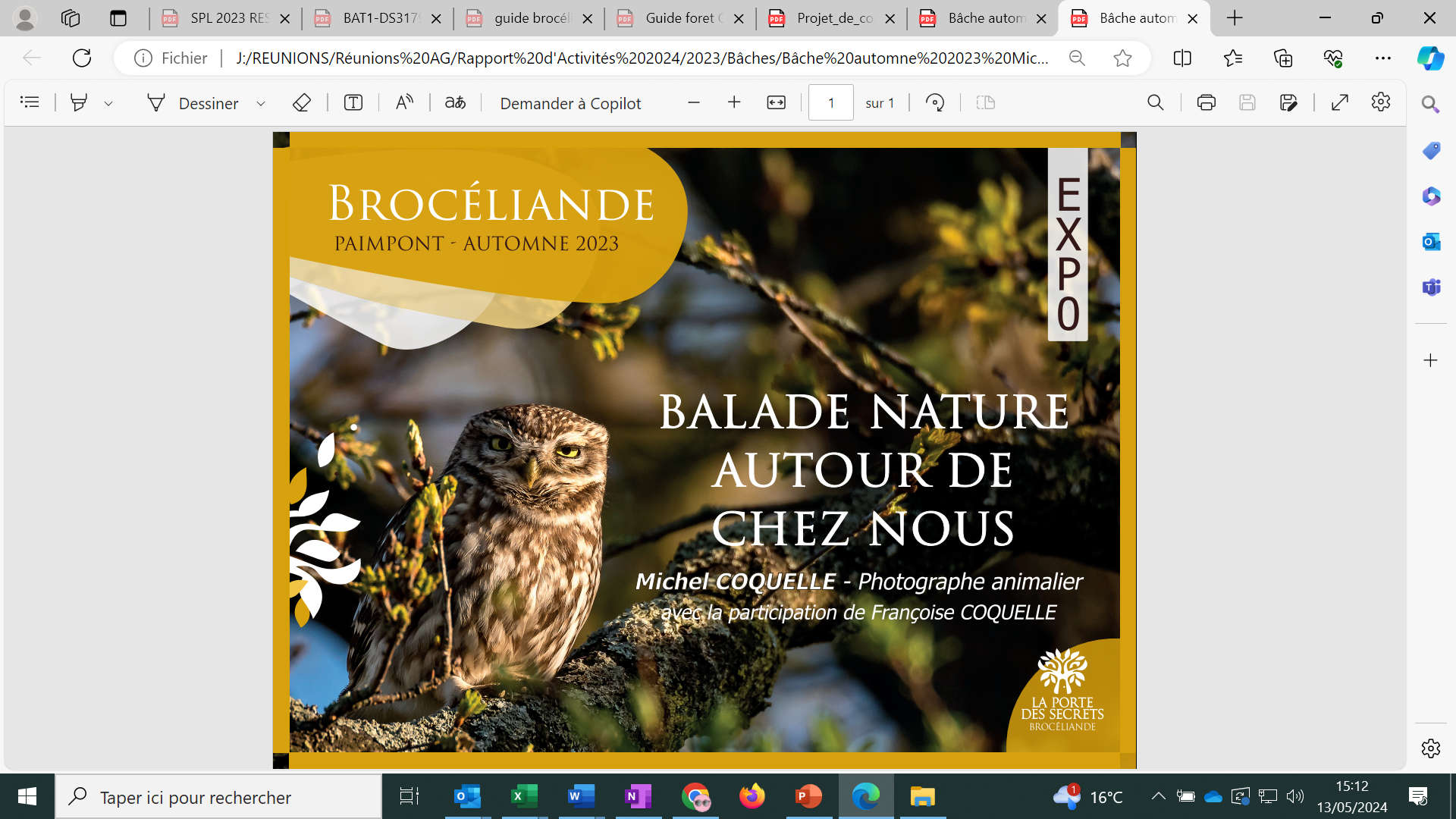 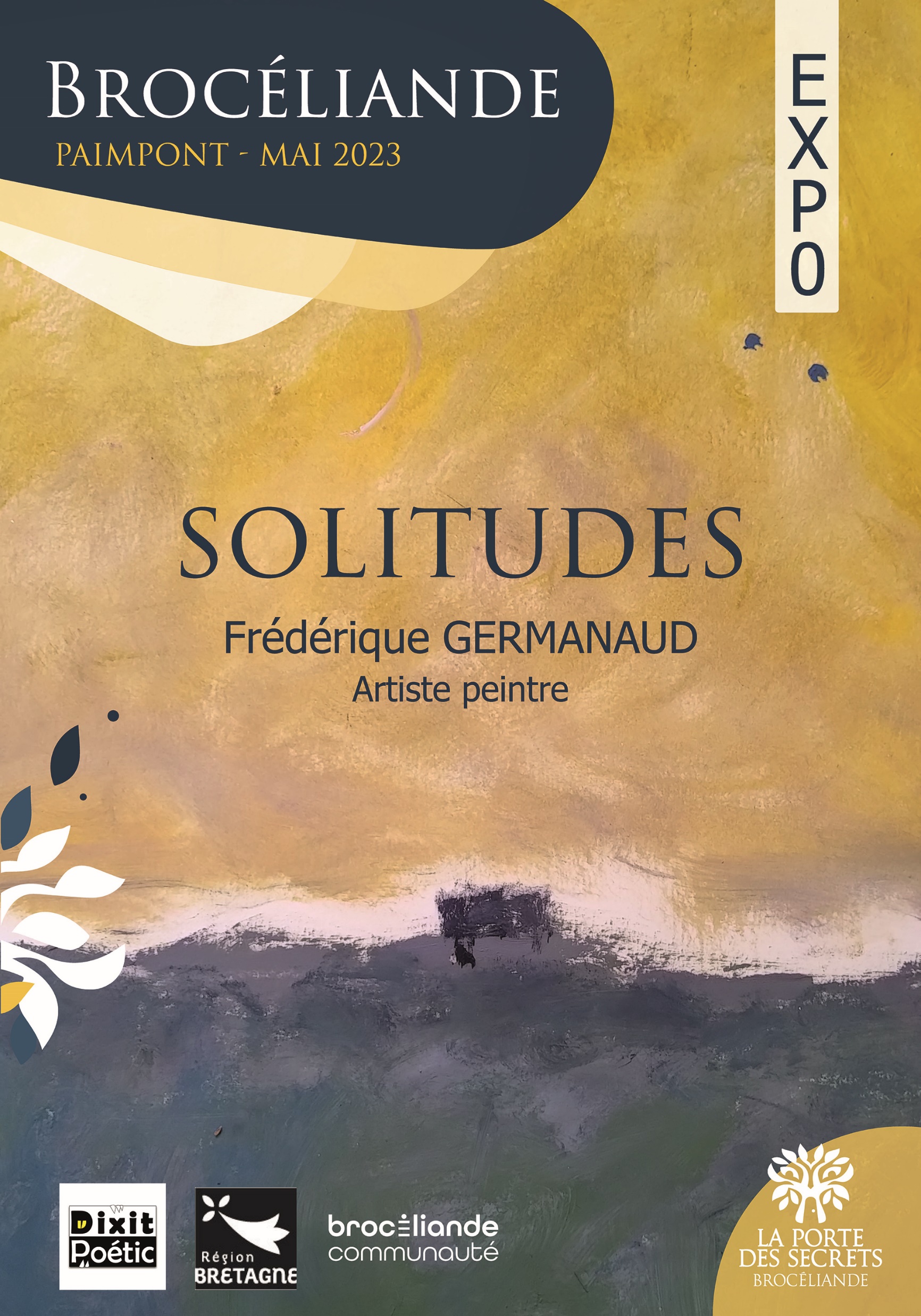 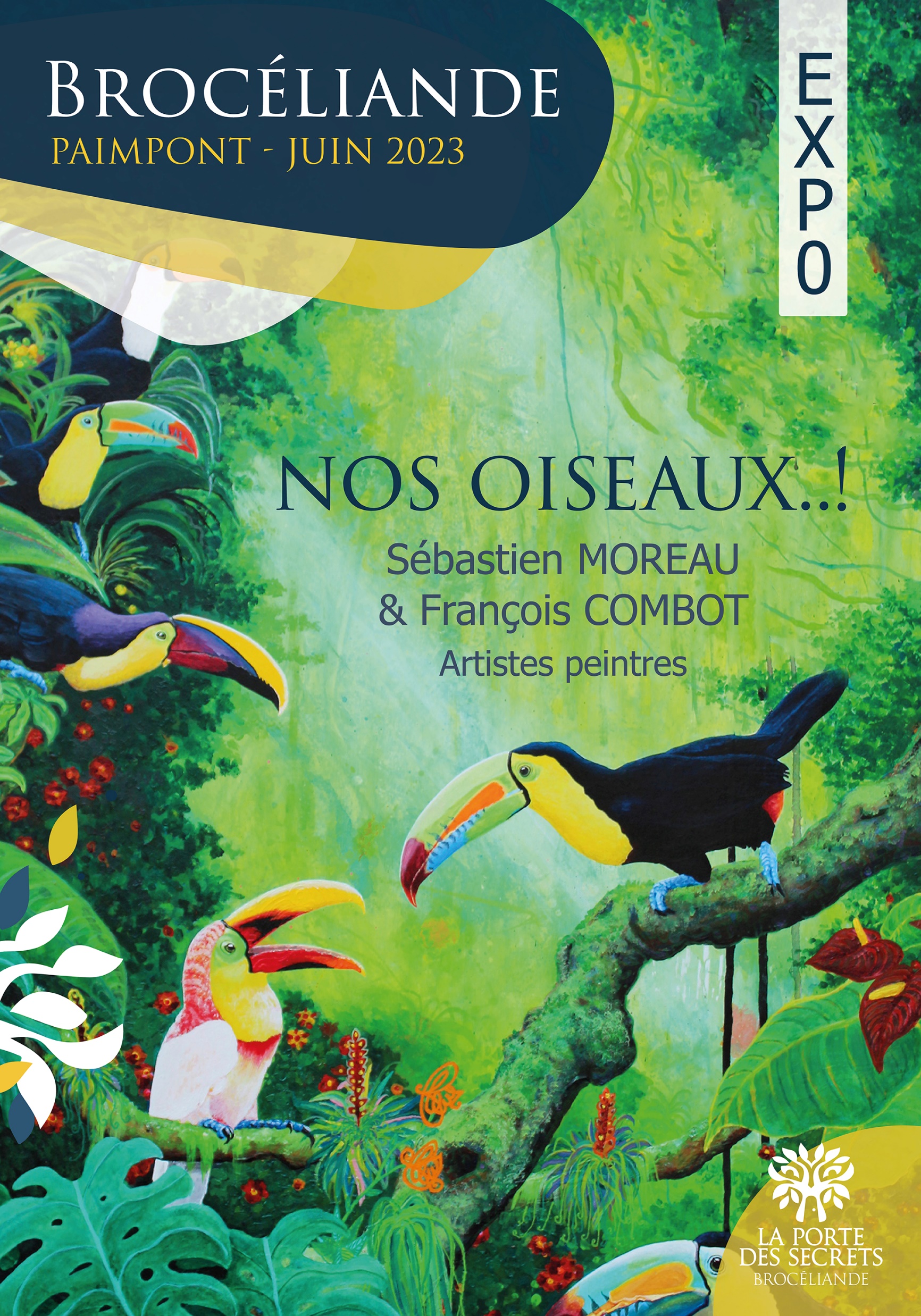 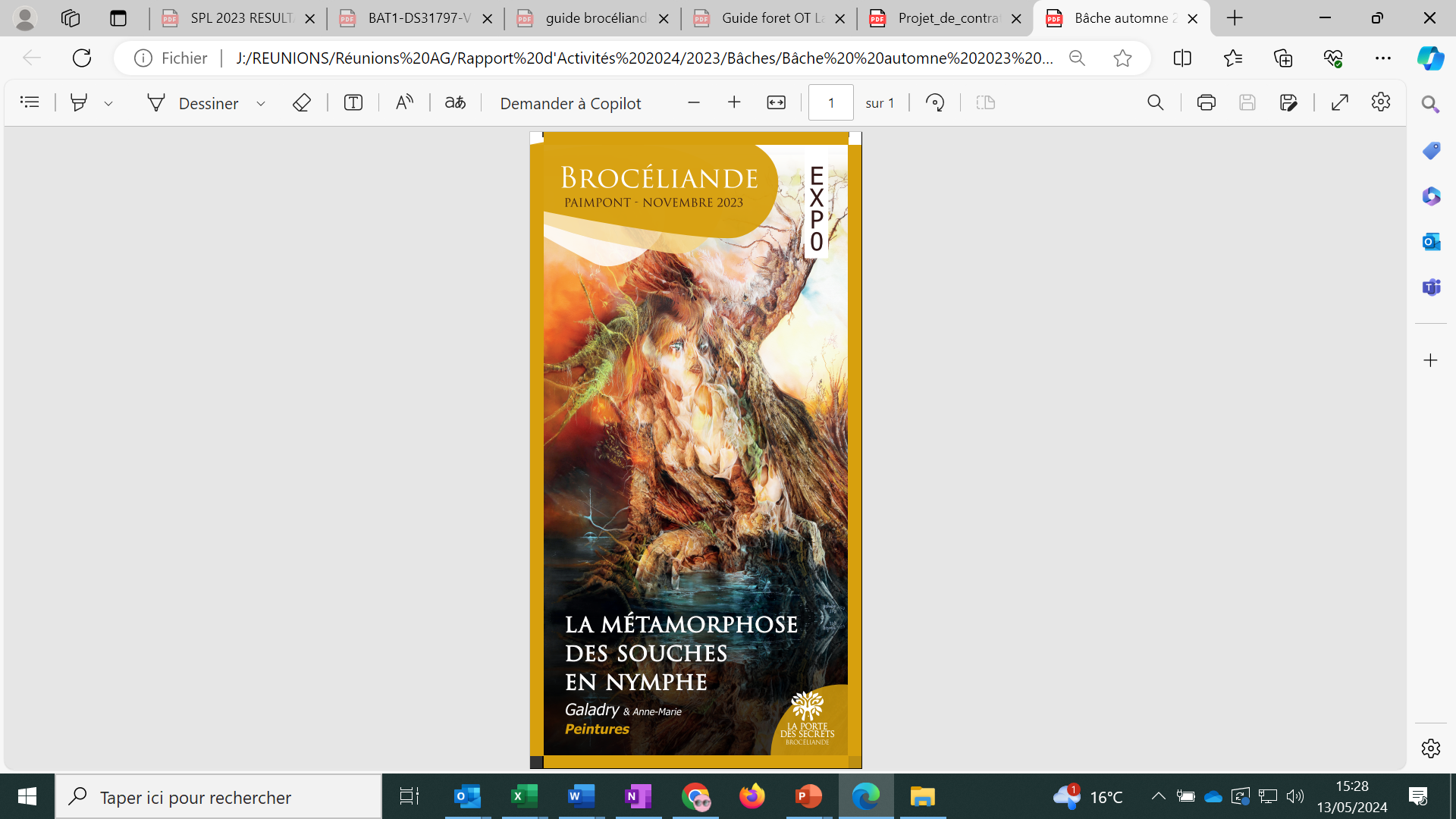 6 expositions installées dans l’année 2023

5 de partenaires culturels locaux sur les ailes de saison :
Association La Loggia pour retracer les 10 ans du festival
Association Dixit Poëtic dans le cadre de leur festival annuel
Sébastien Moreau et François Combot : artistes locaux 
Michelle Coquelle : photographe animalier de Saint-Thurial
Galladry en lien avec le club photo de Bréal-sous-Montfort
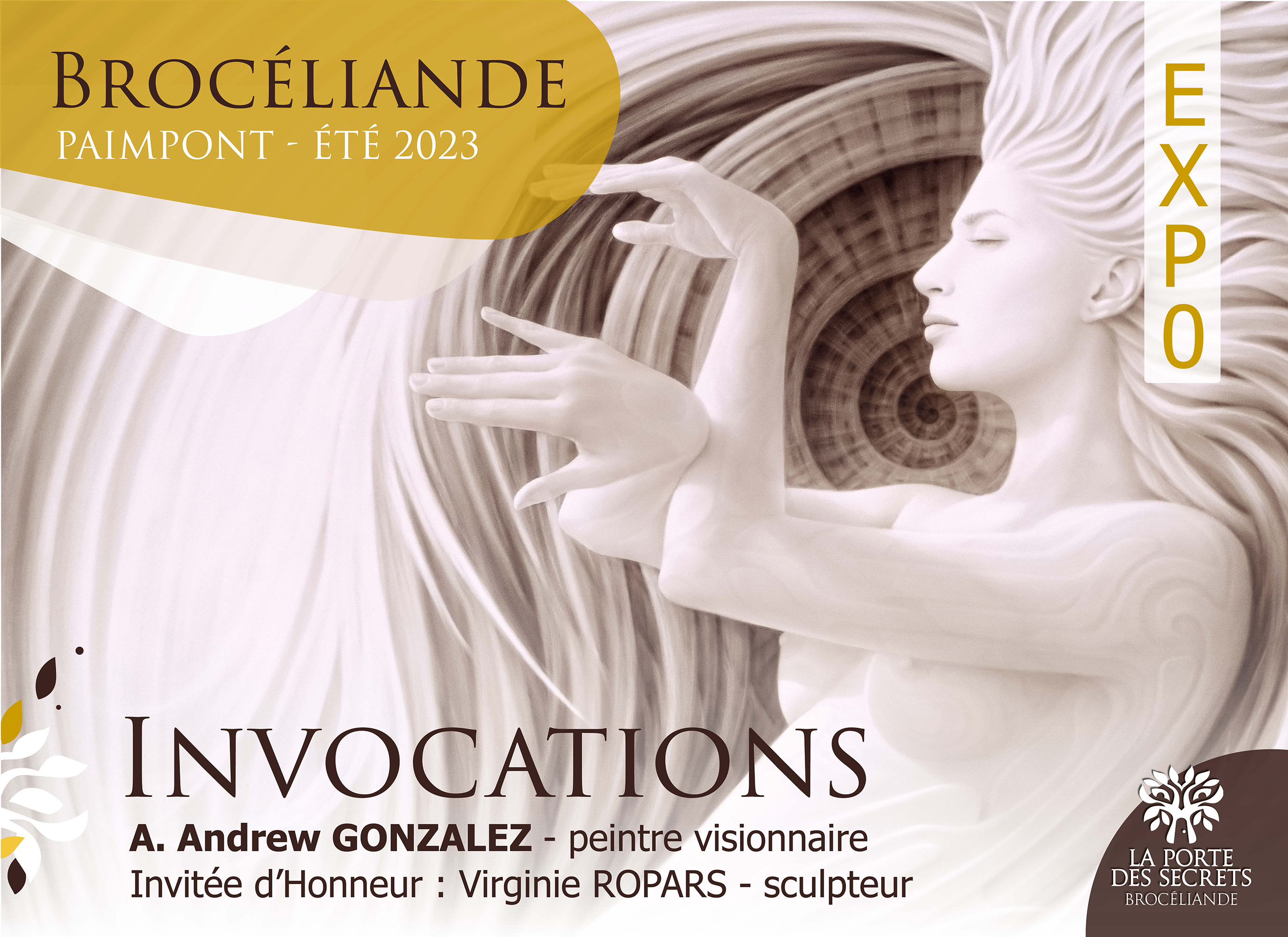 1  exposition phare durant la période estivale 
A. Andrew Gonzalez et Virginie Ropars 
Scénographiée par Gilles Courat
Mise en valeur du féérique de Brocéliande
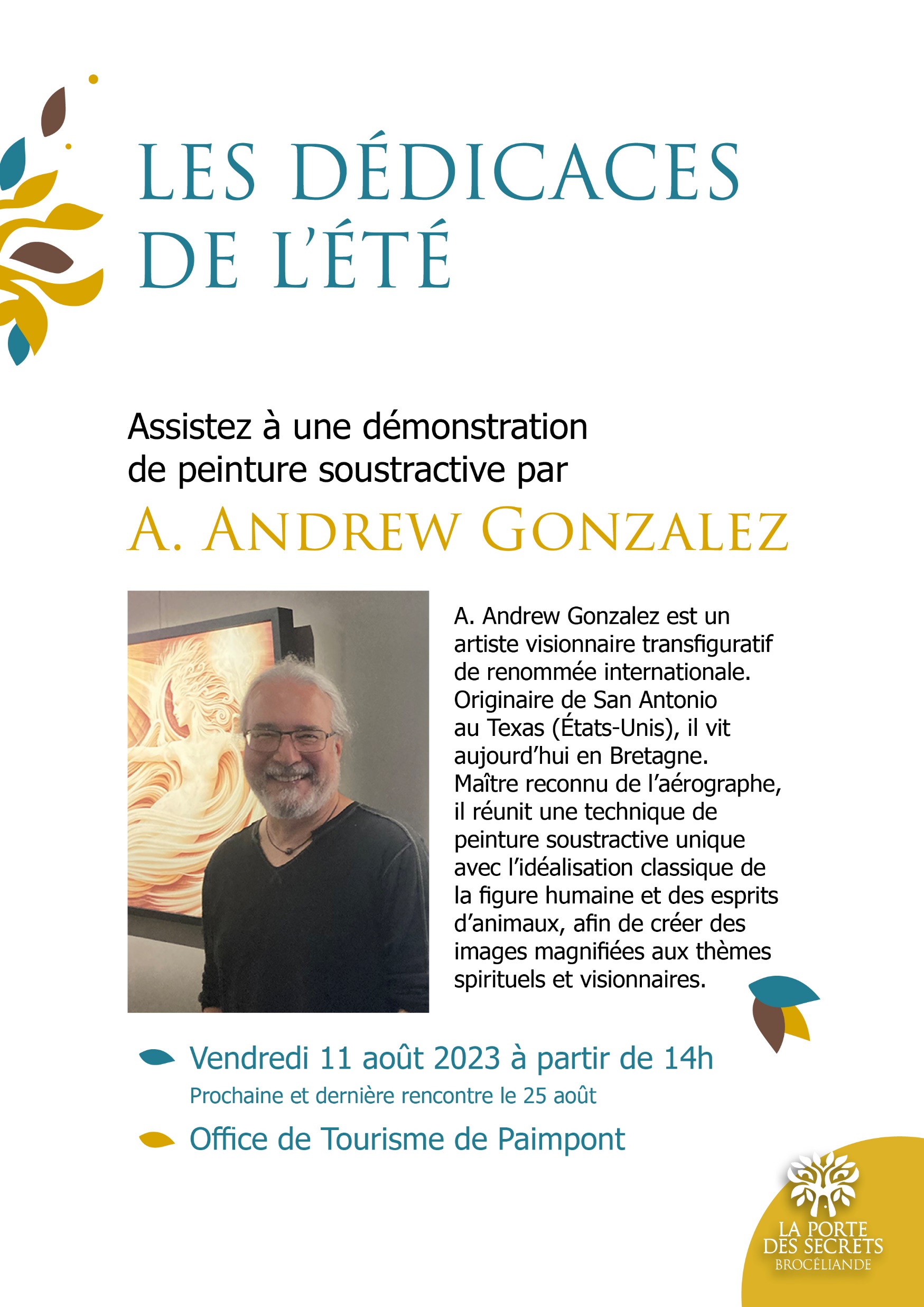 1 rencontre avec l’artiste
7200€ TTC de budget dédié en 2023
3 produits créés dérivés (133 posters, 227 cartes…) pour un total de 2348€ TTC  de marge
6 vernissages avec nos partenaires
Les dédicaces de l’été:
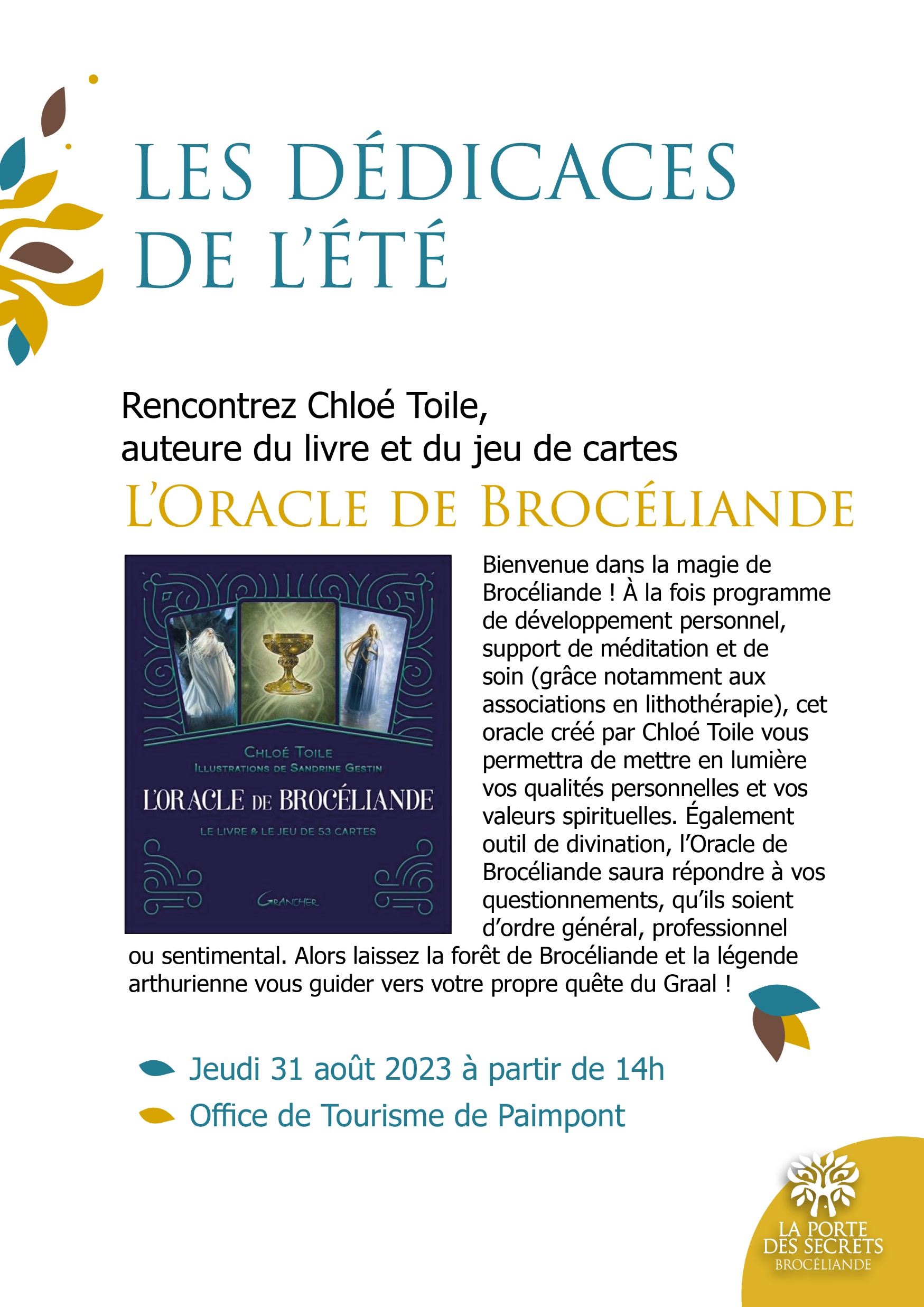 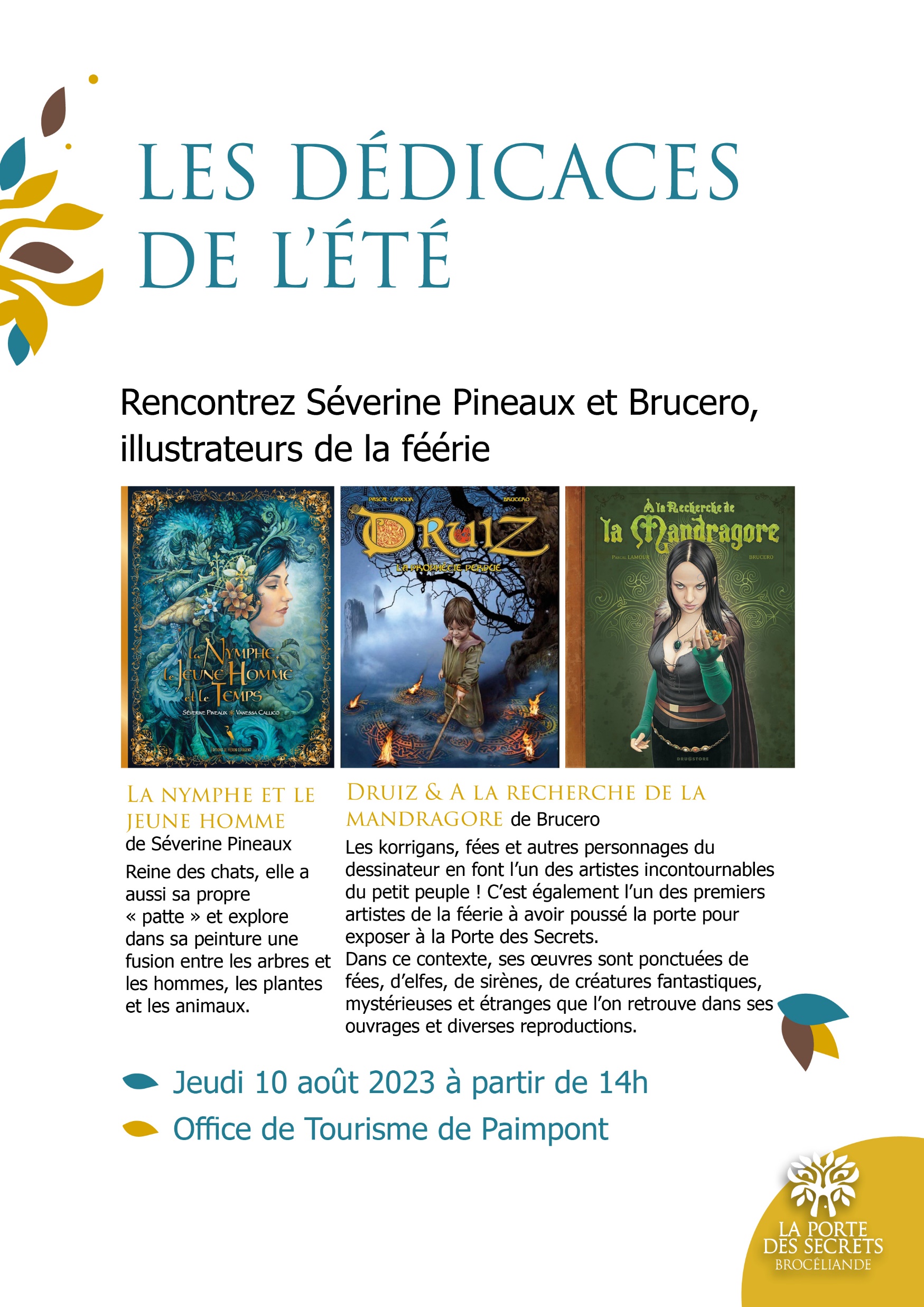 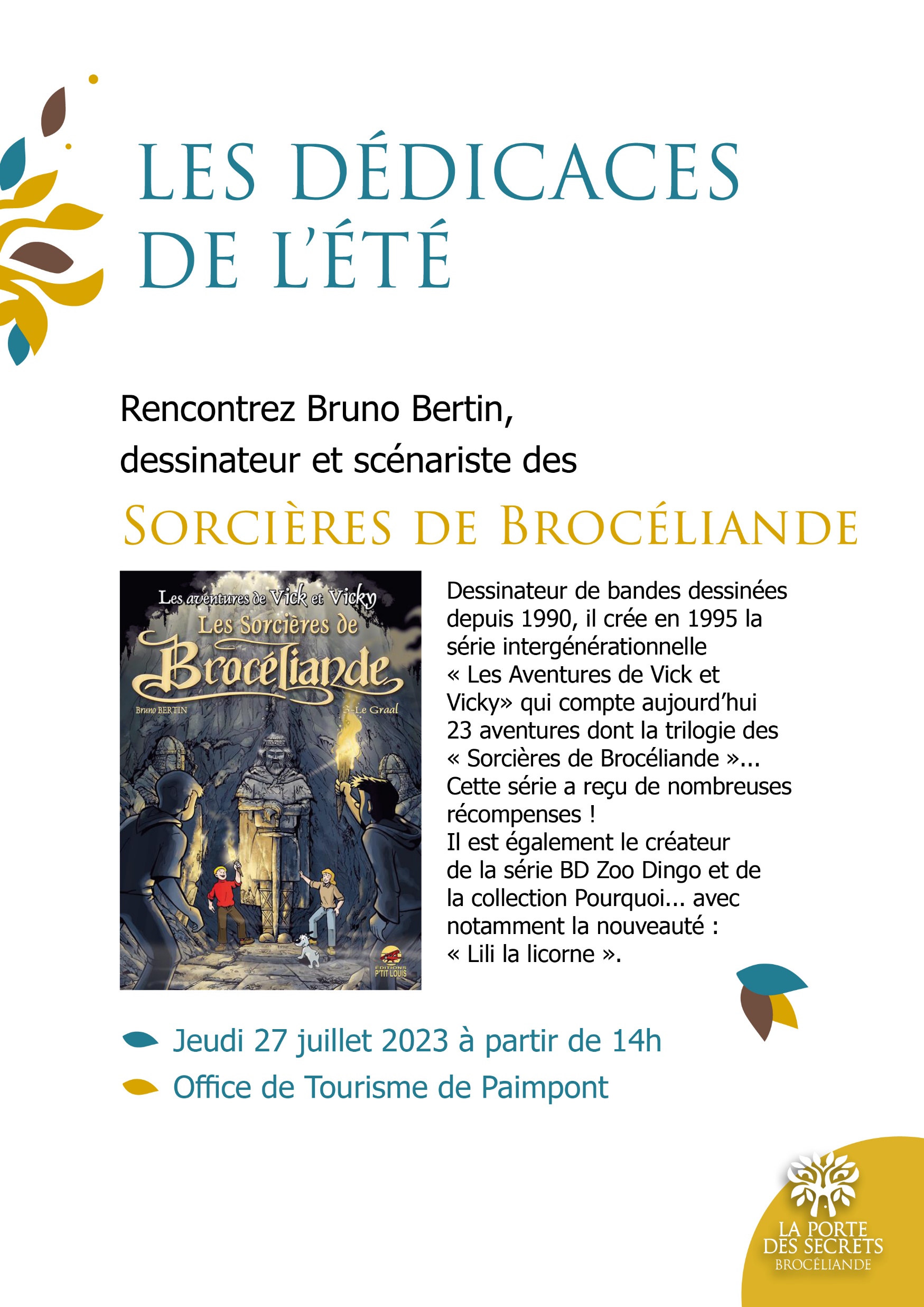 10 RDV pour que les illustrateurs et auteurs rencontrent leur public :
Un temps incontournable qui permet d’animer la boutique et de communiquer !
4 / BILAN FINANCIER :
+ 21% de CA comparé à 2022
Répartition des recettes de la SPL
1 107 442€ de CA HT Total
Détail des dépenses:
1 076 293€ de dépenses totales
Résultat net en 2023 = 13 115€
Résultat net cumulé depuis la création : 44 165€
PERSEPCTIVES 2024
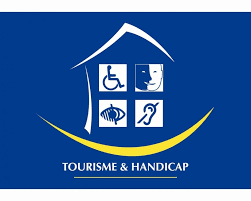 Côté Office de Tourisme
Obtention du Label Tourisme et Handicap – Juillet 2024
Démarrage de l’accompagnement d’OTB pour l’obtention du Label Destination d’Excellence
1ere participation aux semaines du Tourisme de l’Economie et des Savoir-Faire pendant les vacances de la Toussaint
Lancement 2nd semestre des RDV contés dans les médiathèques de Brocéliande Communauté
Côté Activités Commerciales
Balades contées : optimisation de l’organisation
Développer une offre séminaire
Contrat de coopération Rennes Métropole : partenariat avec Destination Rennes
Présentation par Fabienne Savatier, vice Présidente au Tourisme et Numérique à Brocéliande Communauté : 
En route vers un tourisme durable !
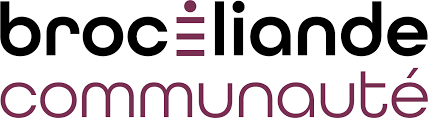 Elaboration d’une Stratégie tourisme durable
Tourisme durable : Pourquoi ?
Trouver l’équilibre entre durabilité et attractivité :
afin que le tourisme génère des retombées positives 
en termes environnementaux, économiques et sociaux
en s’adaptant aux nouvelles attentes et manières de consommer des visiteurs
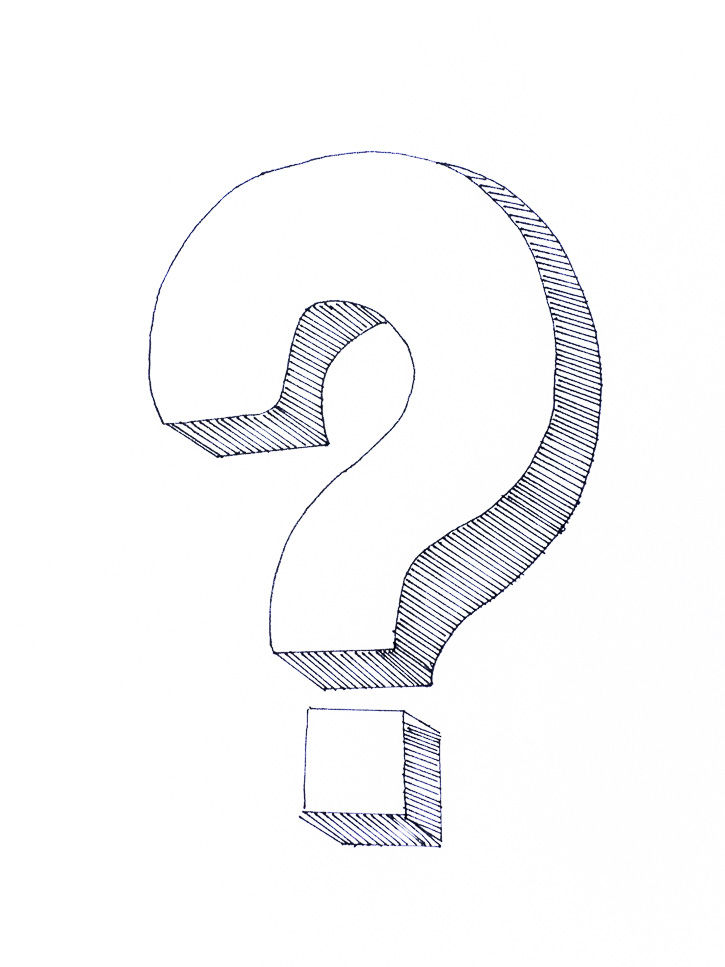 [Speaker Notes: Les élus de Brocéliande Communauté ont missionné un bureau d’études pour les accompagner dans l’élaboration d’une étude de stratégie tourisme durable. Cette étude a été confiée aux Maîtres du Rêves]
S’engager dans un tourisme durable et responsable
TRANSFORMER LES PRATIQUES POUR UN TOURISME ECOLOGIQUEMENT PLUS VERTUEUX
Une valorisation des espaces naturels en veillant à leur protection


Des mobilités douces et actives
							

						Une meilleure gestion de l’eau, des énergies et des déchets


La promotion de la consommation locale
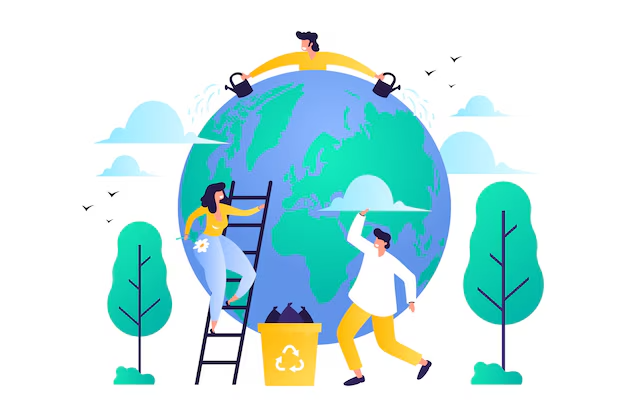 [Speaker Notes: Favoriser la mobilité durable des touristes Préserver les ressources et énergies (eau,… )? Favoriser une consommation locale / économie locale (circuits courts…)]
S’engager dans un tourisme durable et responsable
CONSTRUIRE UN TOURISME INCLUSIF, PARTICIPATIF ET RESPECTUEUX
Une destination plus accessible pour toutes et tous


Des habitants acteurs du tourisme de leur territoire


Une activité touristique acceptable et acceptée par les habitants
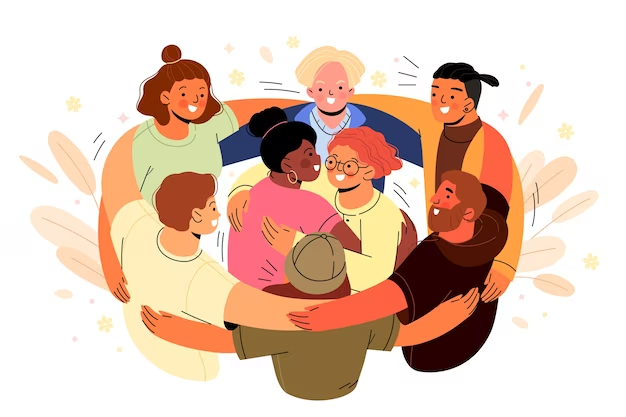 S’engager dans un tourisme durable et responsable
POUR UNE DESTINATION PRESERVEE ET ÉQUILIBRÉE
Valoriser les offres touristiques, culturelles et de loisirs sur l’ensemble du territoire 

	Accompagner le développement des pratiques touristiques et de loisirs liées aux milieux naturels (eau, forêt, landes…)


Une offre touristique variée et valorisée, permettant d’allonger la durée de séjour
S’engager dans un tourisme durable et responsable
La démarche
Pour une stratégie touristique partagée, pertinente et efficace,
Les résultats attendus sont les suivants :
•	la construction d’une stratégie partagée à horizon 2030
•	un plan d’actions hiérarchisé et opérationnel
•	la définition d’une organisation touristique permettant de mettre en œuvre le projet touristique global.
S’engager dans un tourisme durable et responsable
La démarche
Phase 1 : définition de la stratégie de développement touristique durable communautaire
Entretiens ciblés auprès de personnes ressources 
Table-ronde participative et prospective
Réunions de COPIL
Juillet à Octobre 2024

Phase 2 : élaboration du programme d'actions pluriannuel
Ateliers participatifs de co-construction 
Réunions 
Octobre à Janvier 2025
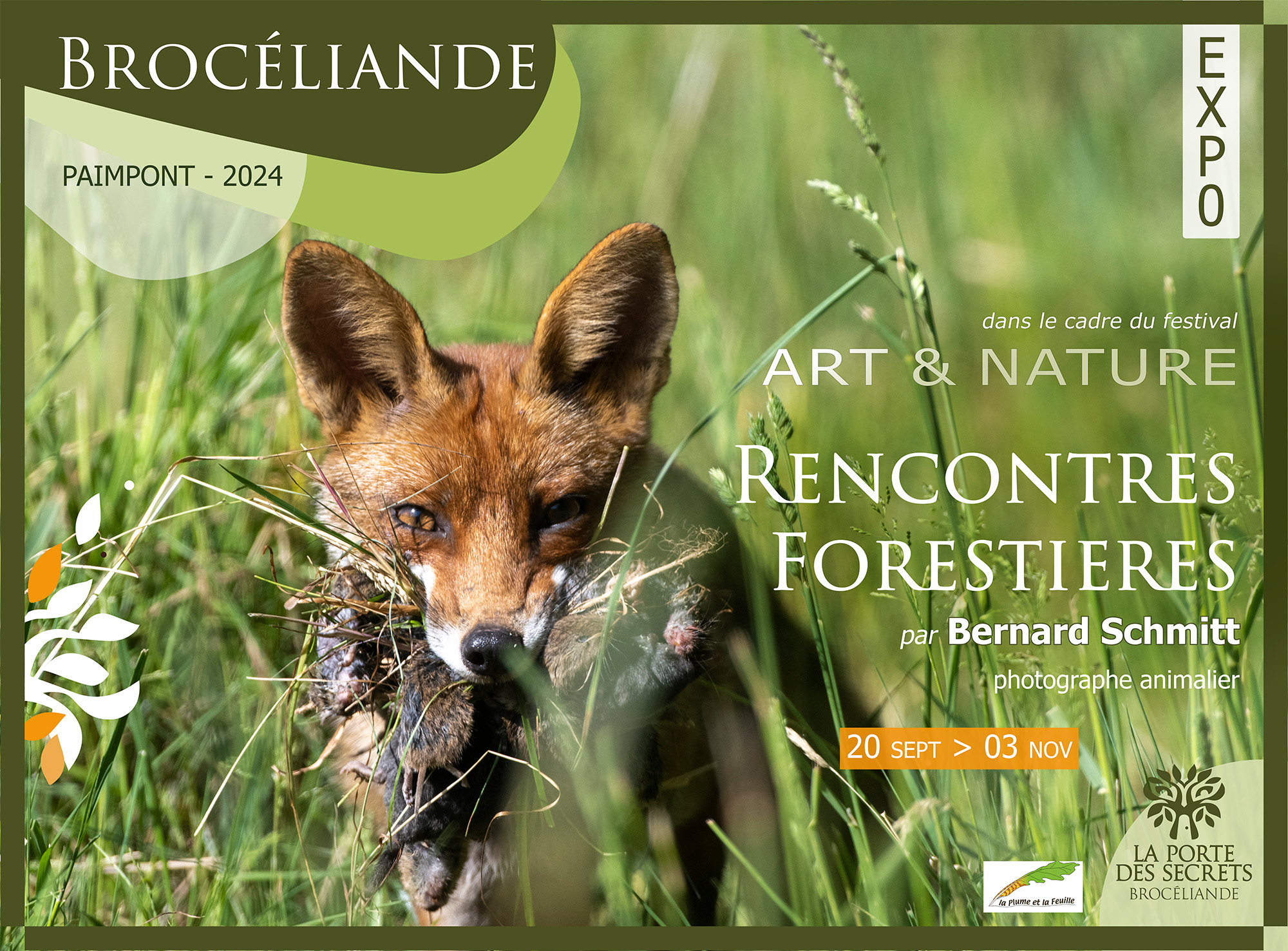 Merci pour votre participation.
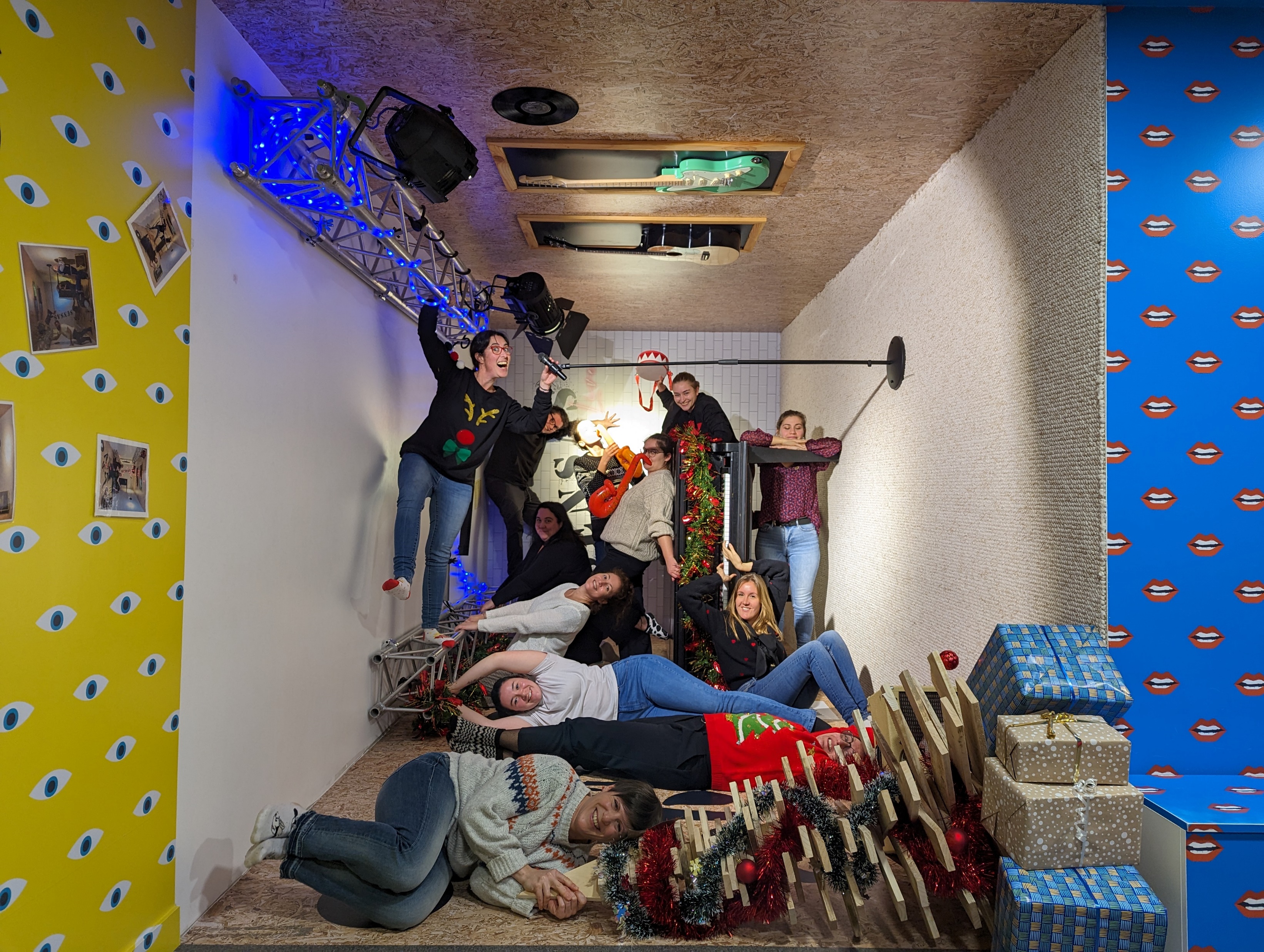 À découvrir en ce moment : 
exposition de Bernard Schmitt « Rencontres forestières» - dans le cadre du Festival Art et Nature.
Programme d’activités pour les vacances de la Toussaint
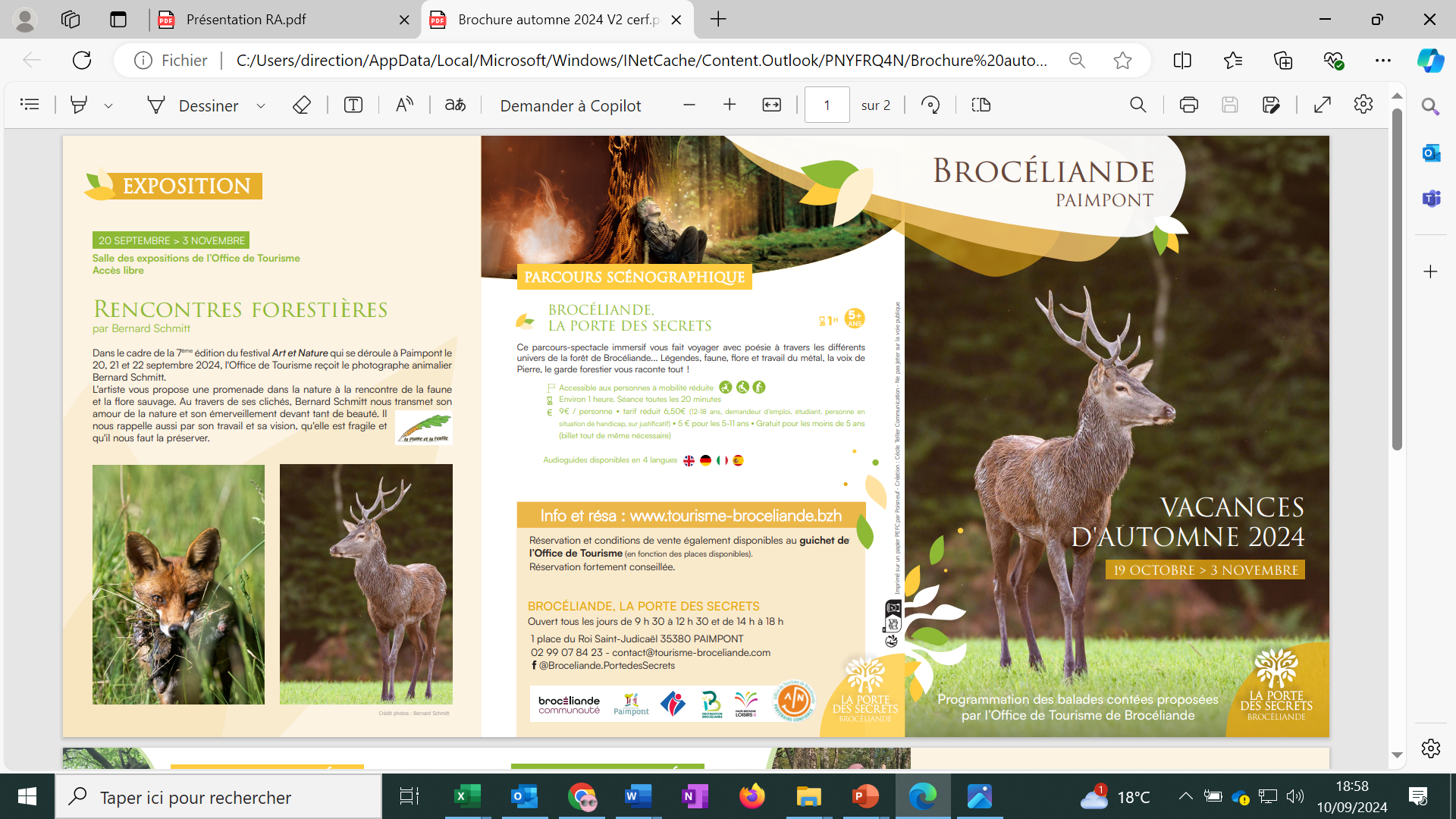 Prochain rendez-vous :
24 juin : Assemblée Générale
26 juin : Vernissage de l’exposition d’Olivier Ledroit « Les Fleurs du Mal »
Enquête de satisfaction à remplir : accompagnement des socio-professionnels du tourisme